ONGEOORLOOFD VERZUIM
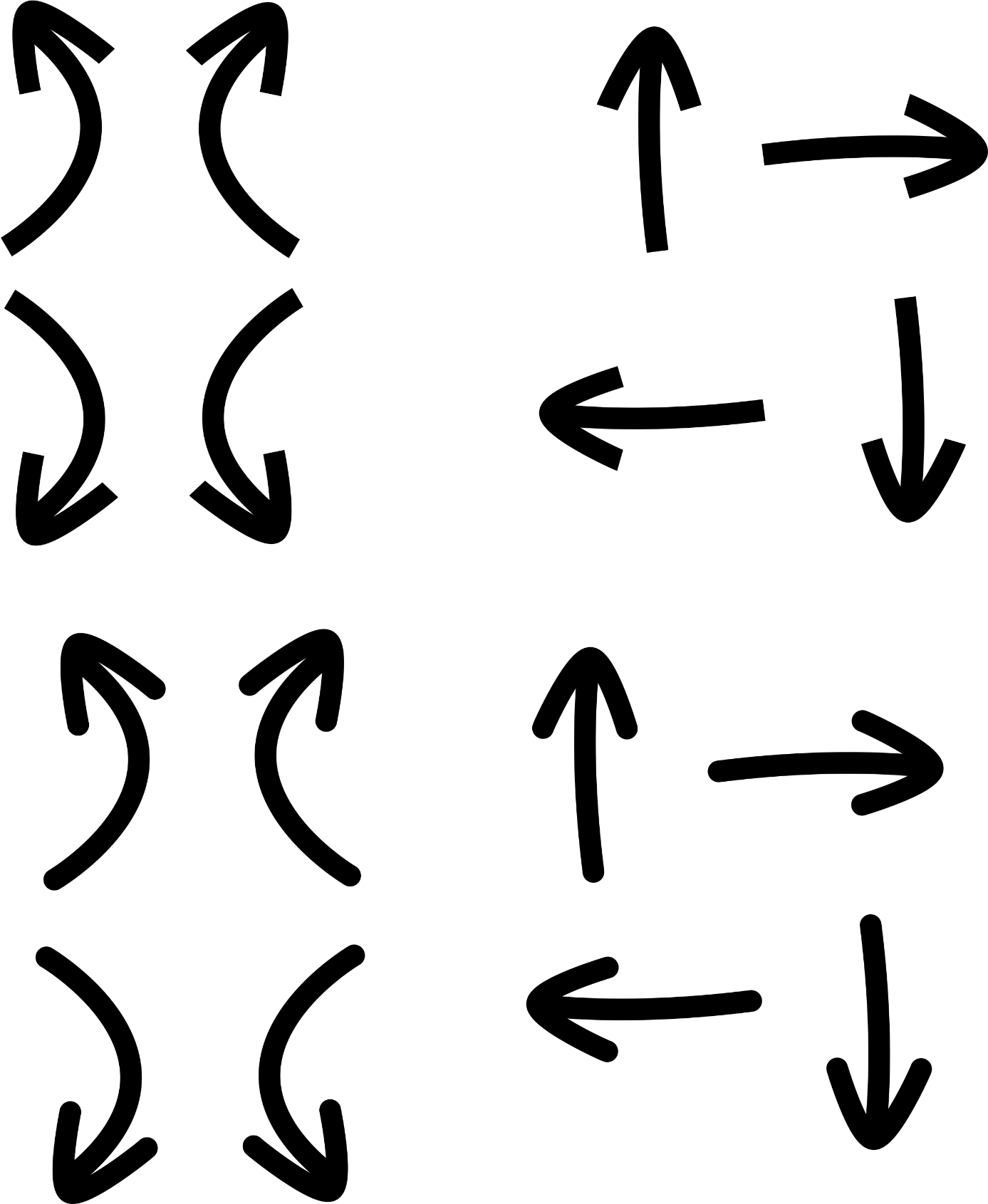 In Somtoday wordt ongeoorloofd verzuim (XO) ingevuld. De afhandeling is hetzelfde als bij spijbelen.
Actie: Je hoort van de aanwezigheidscoach wat de consequenties zijn van het spijbelen. Je moet in ieder geval 1 lesuur per gespijbeld lesuur inhalen.
Je hebt de lesuren ingehaald.
KLAAR!
JE BENT MEER 
DAN 15 minuten
TE LAAT
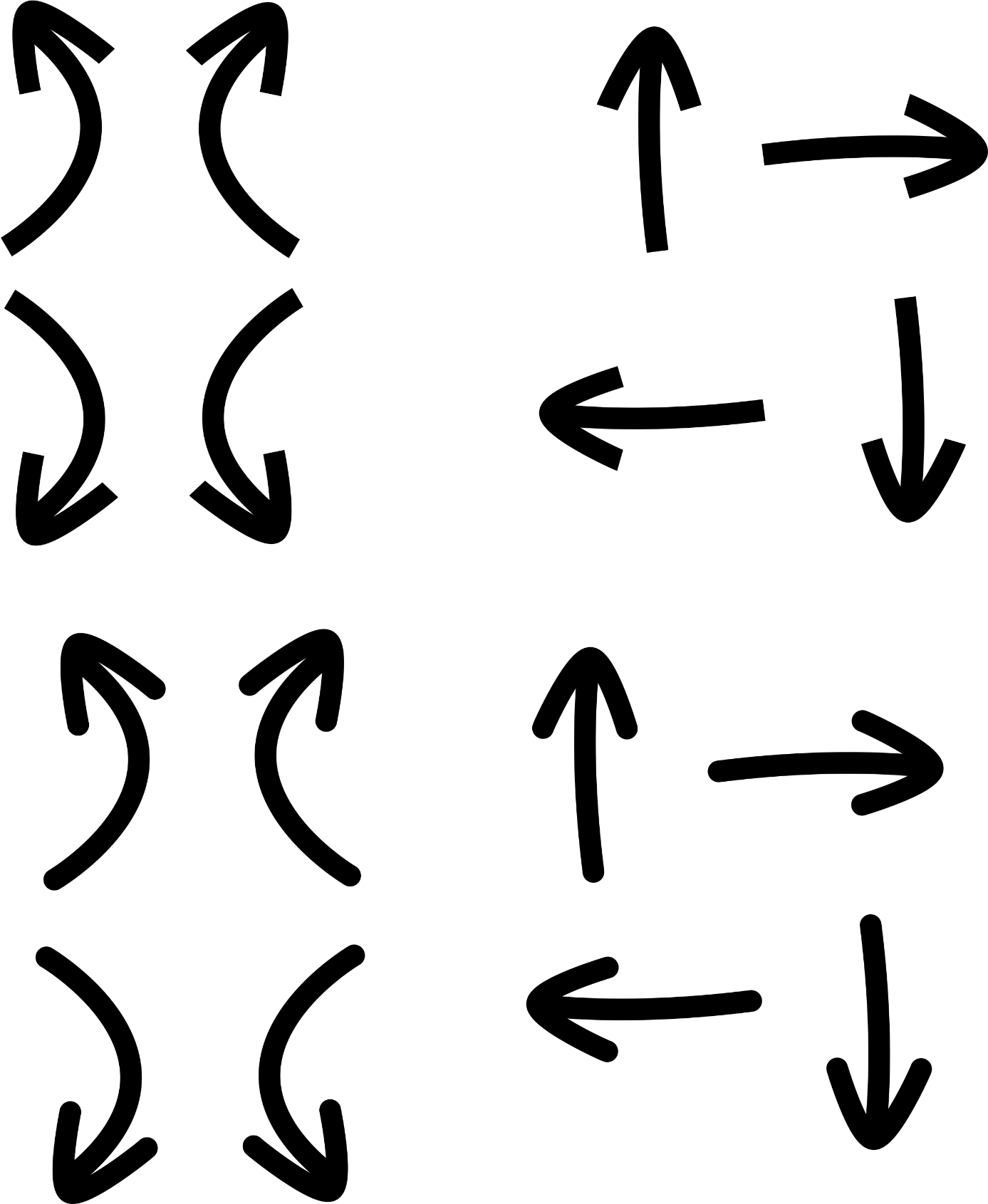 Je hebt je niet gemeld. De aanwezigheidscoach informeert jouw mentor/leerlingbegeleider. De straf is afhankelijk van of dit de eerste keer is of dat dit al vaker is voorgekomen.
Uren te laat & spijbelen:
8 keer of meer in 4 weken
12 keer of meer in 8 weken
14 keer of meer in 12 weken
Je hebt je niet gemeld. Je wordt nogmaals verwacht op het nieuwe ingeplande inhaalmoment. De afspraak verschijnt in Somtoday.
Lesuur gespijbeld
16 keer of meer in 4 weken
Je hebt het lesuur ingehaald.
KLAAR!
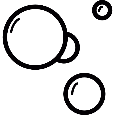 ONGEOOR-LOOFD VERZUIM VOLGENS RICHTLIJN LEERPLICHT
SPIJBELEN
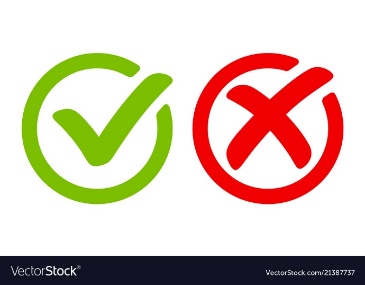 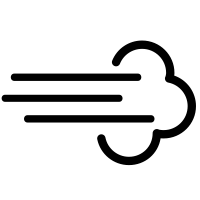 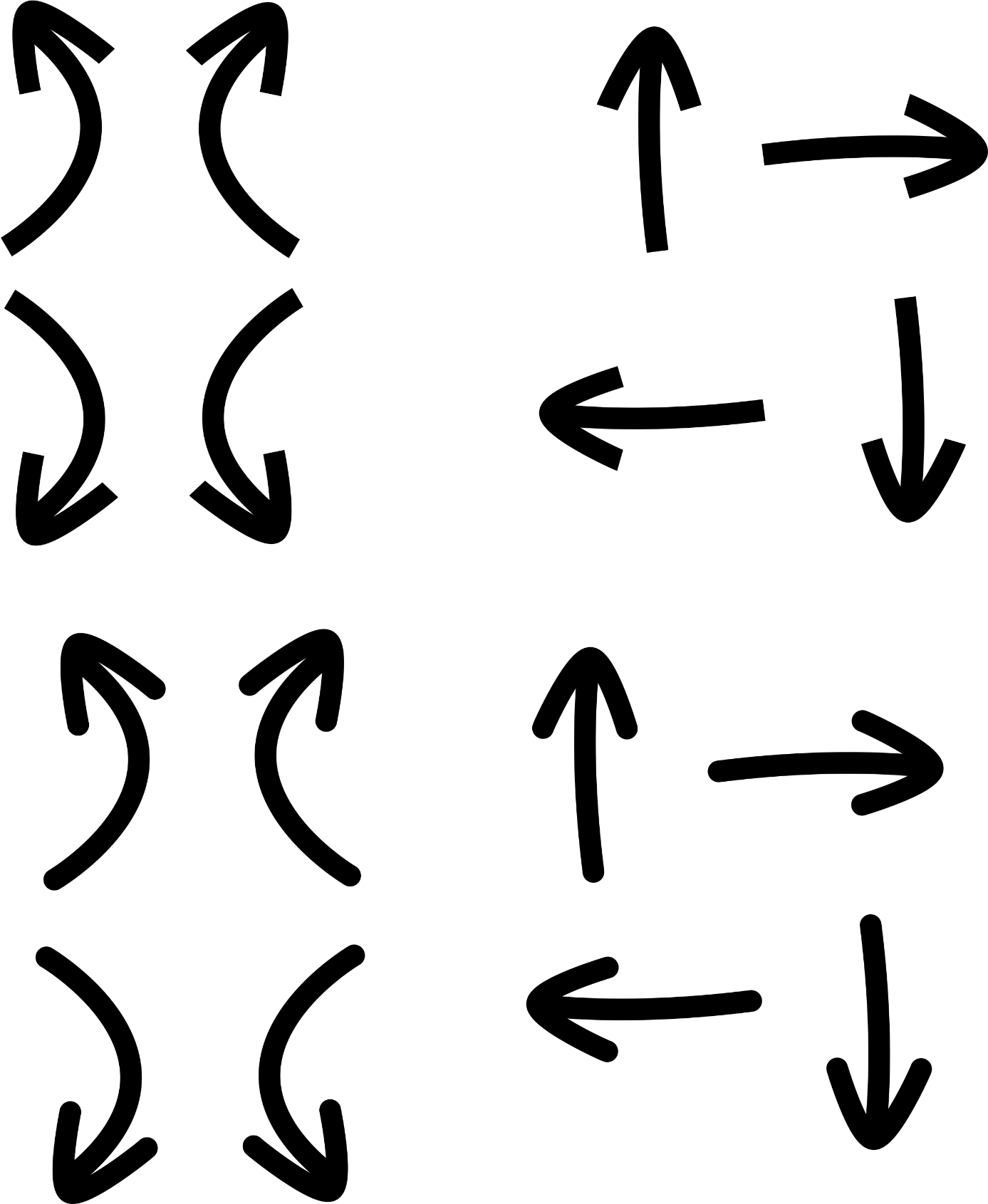 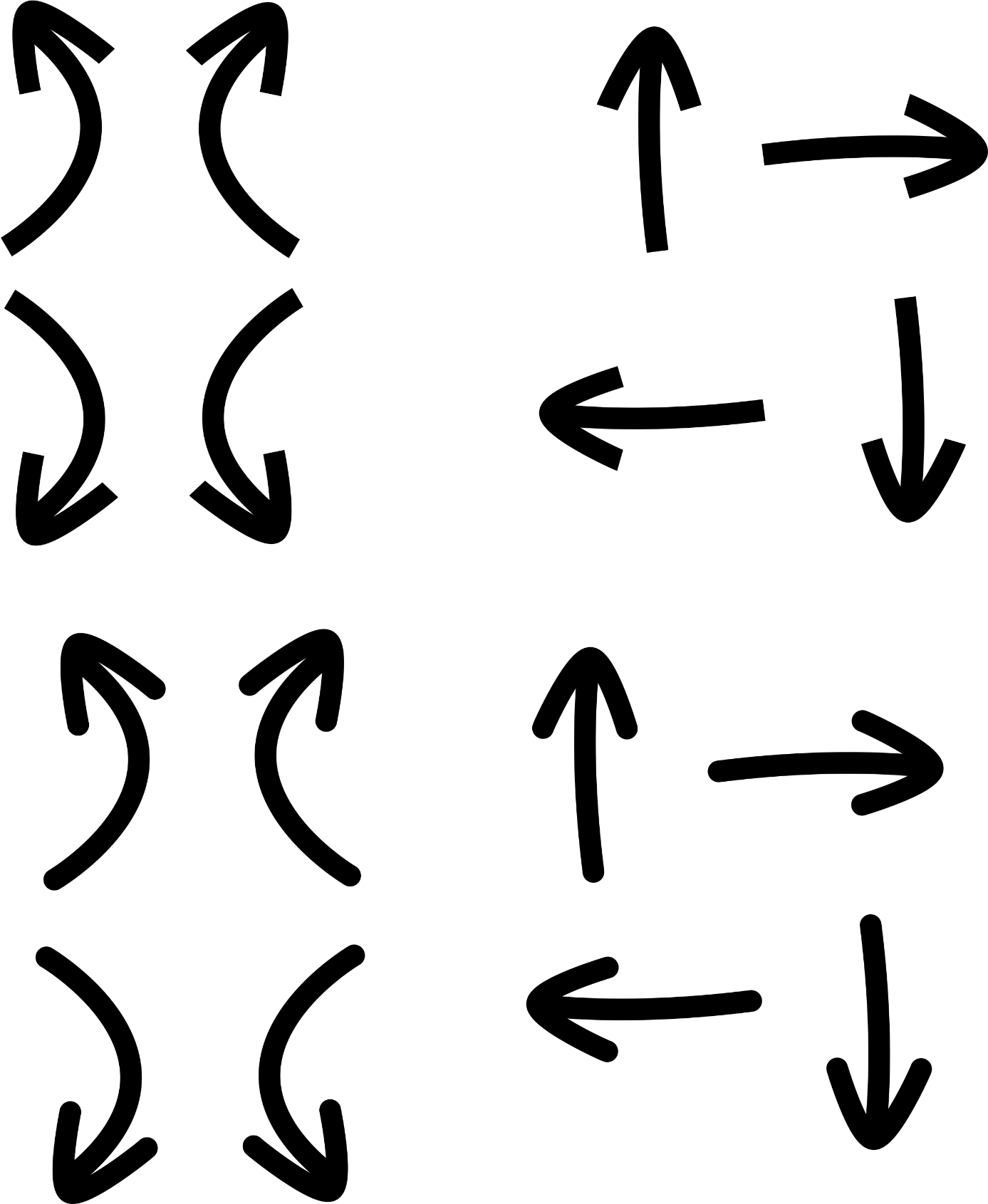 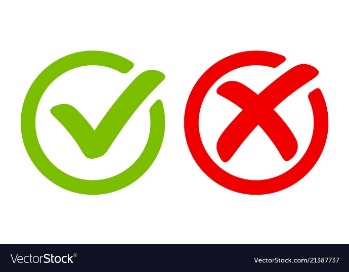 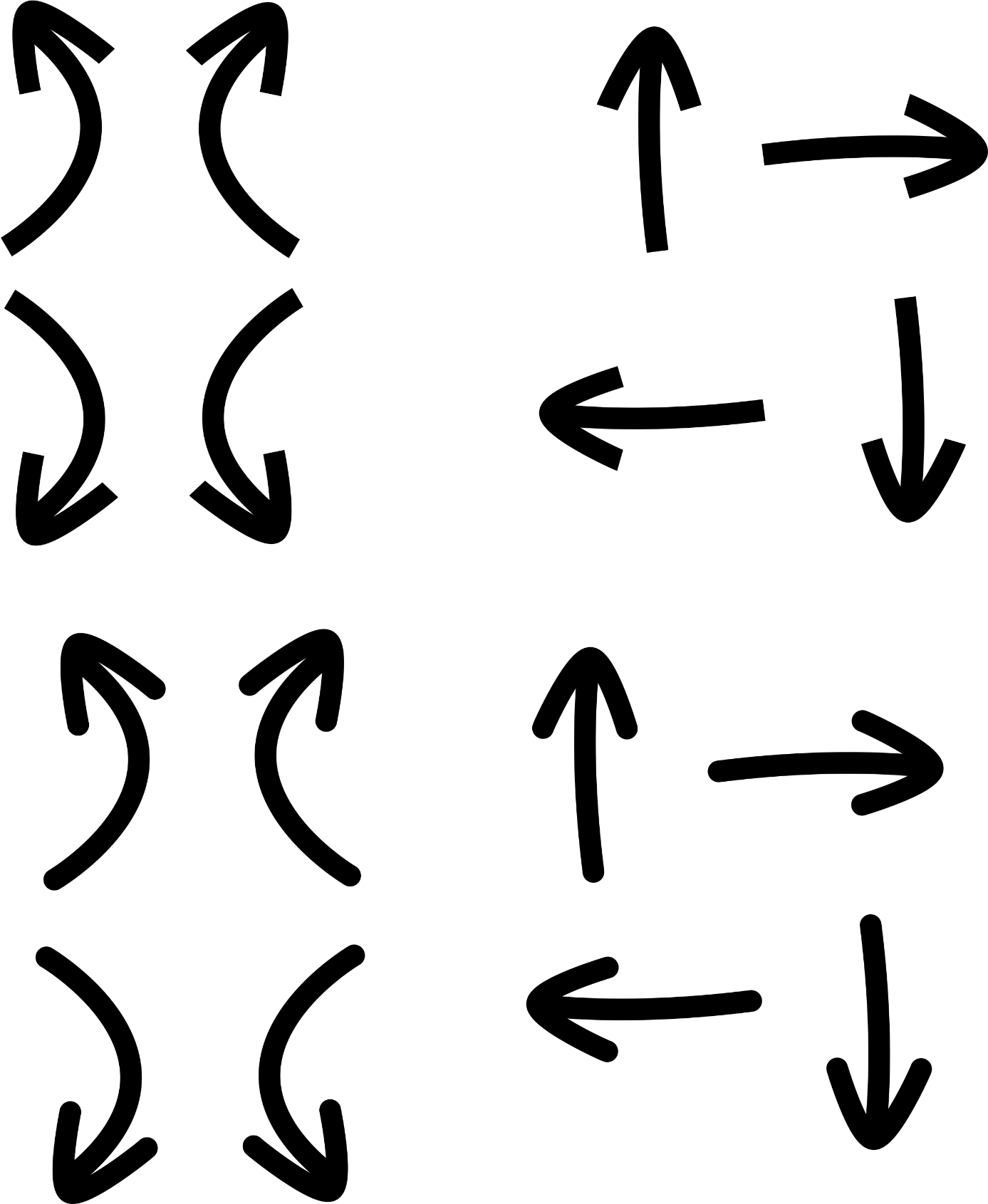 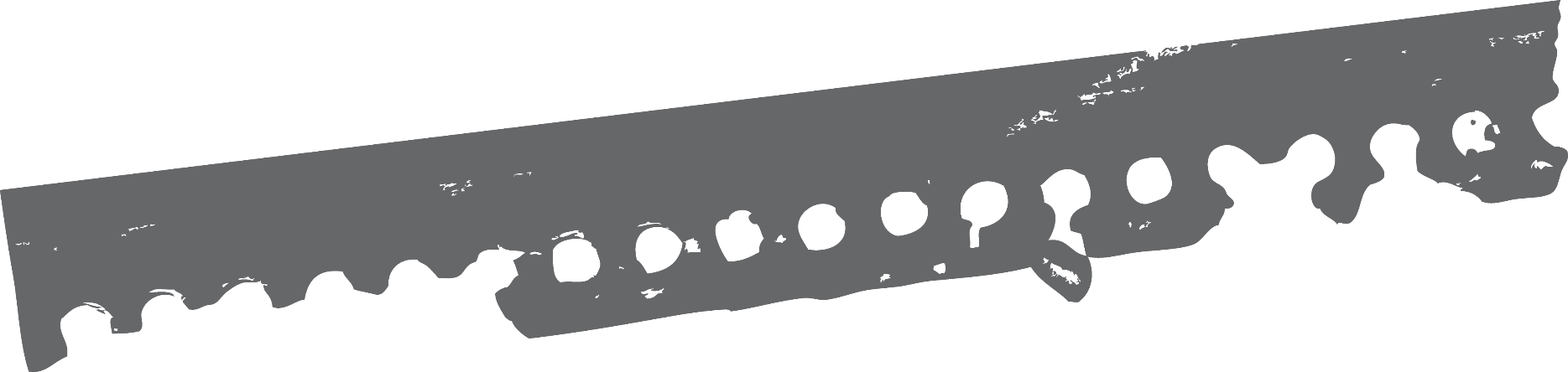 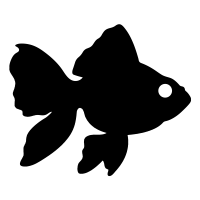 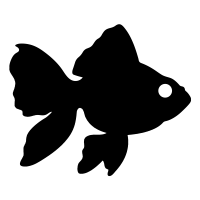 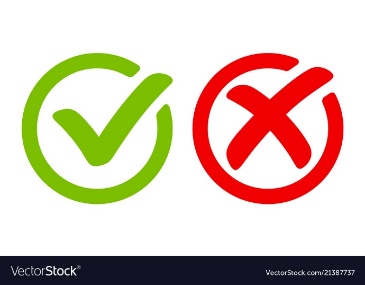 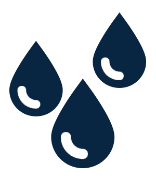 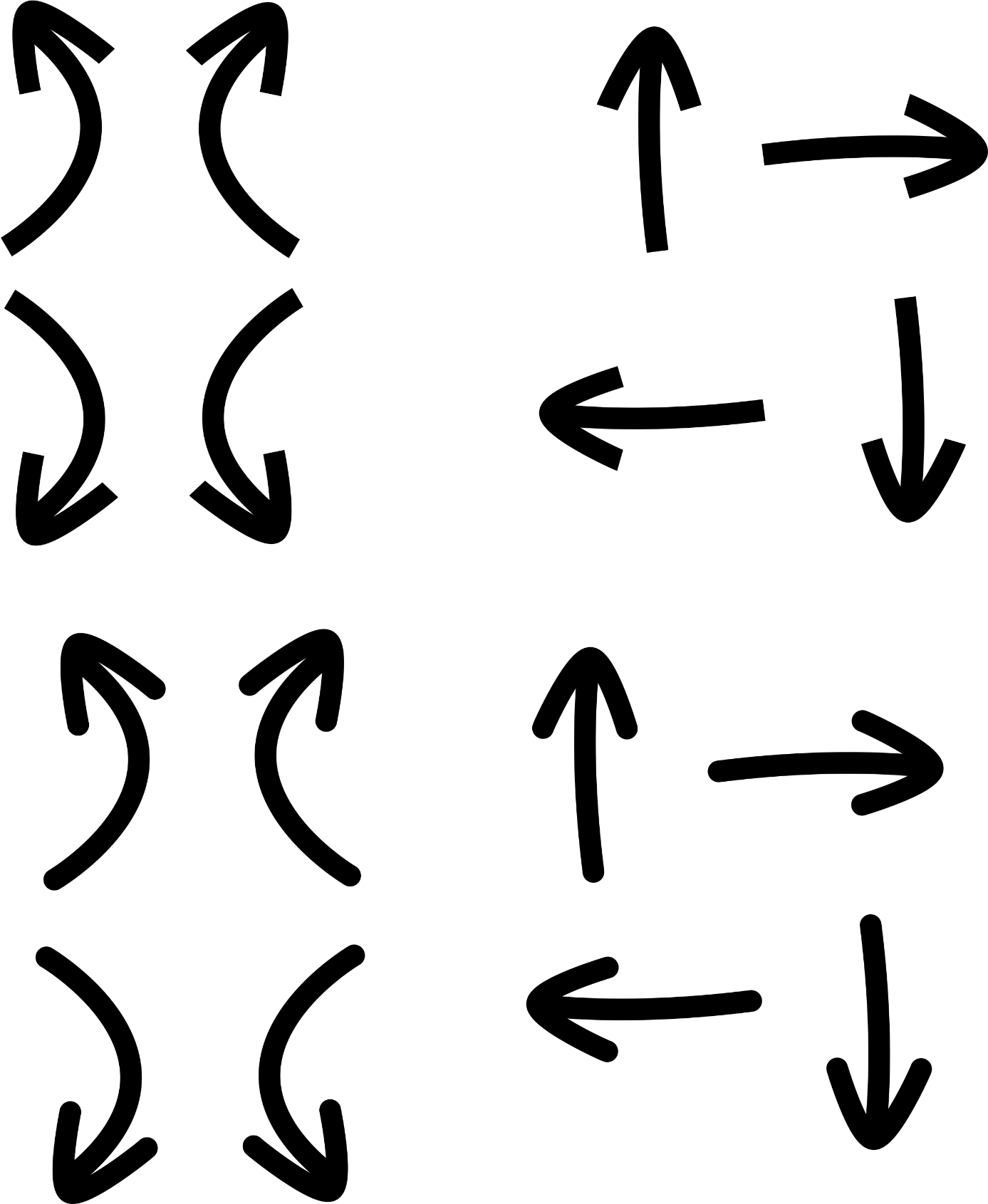 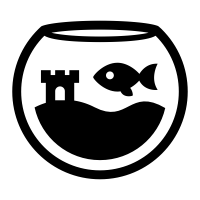 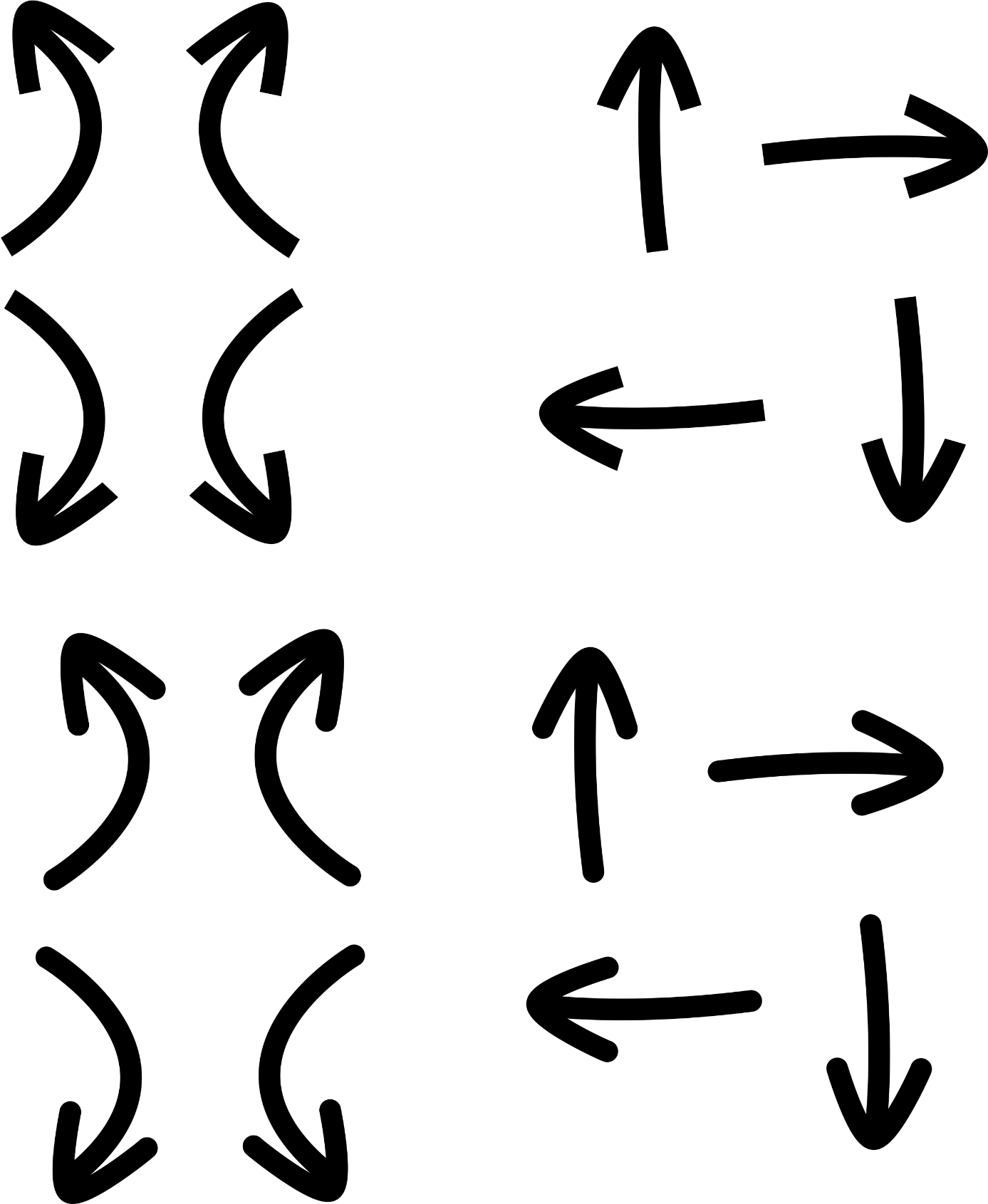 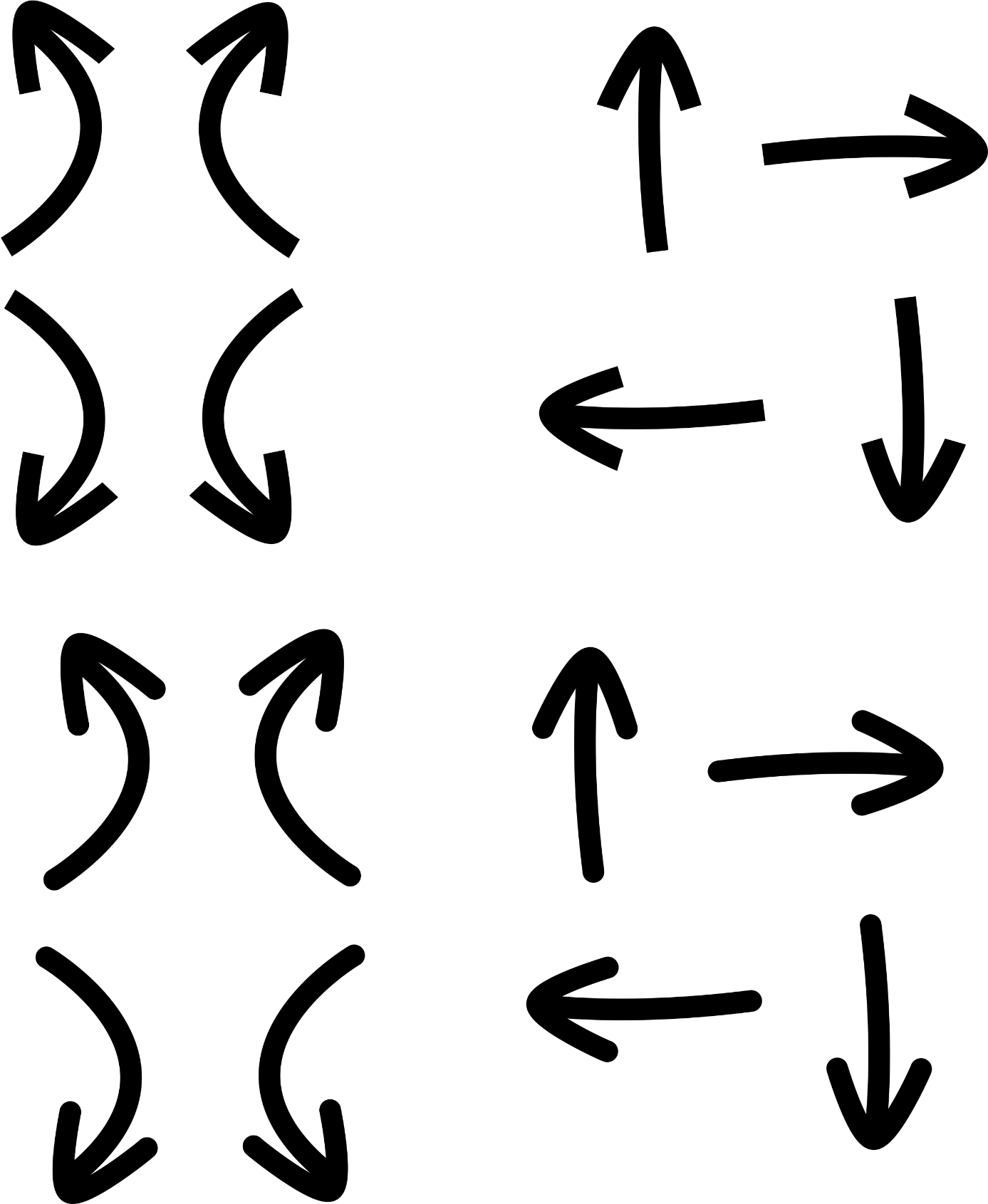 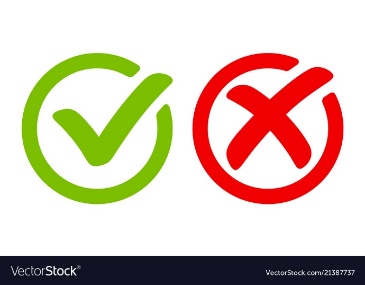 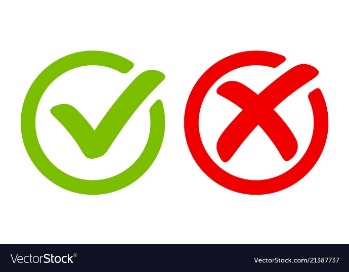 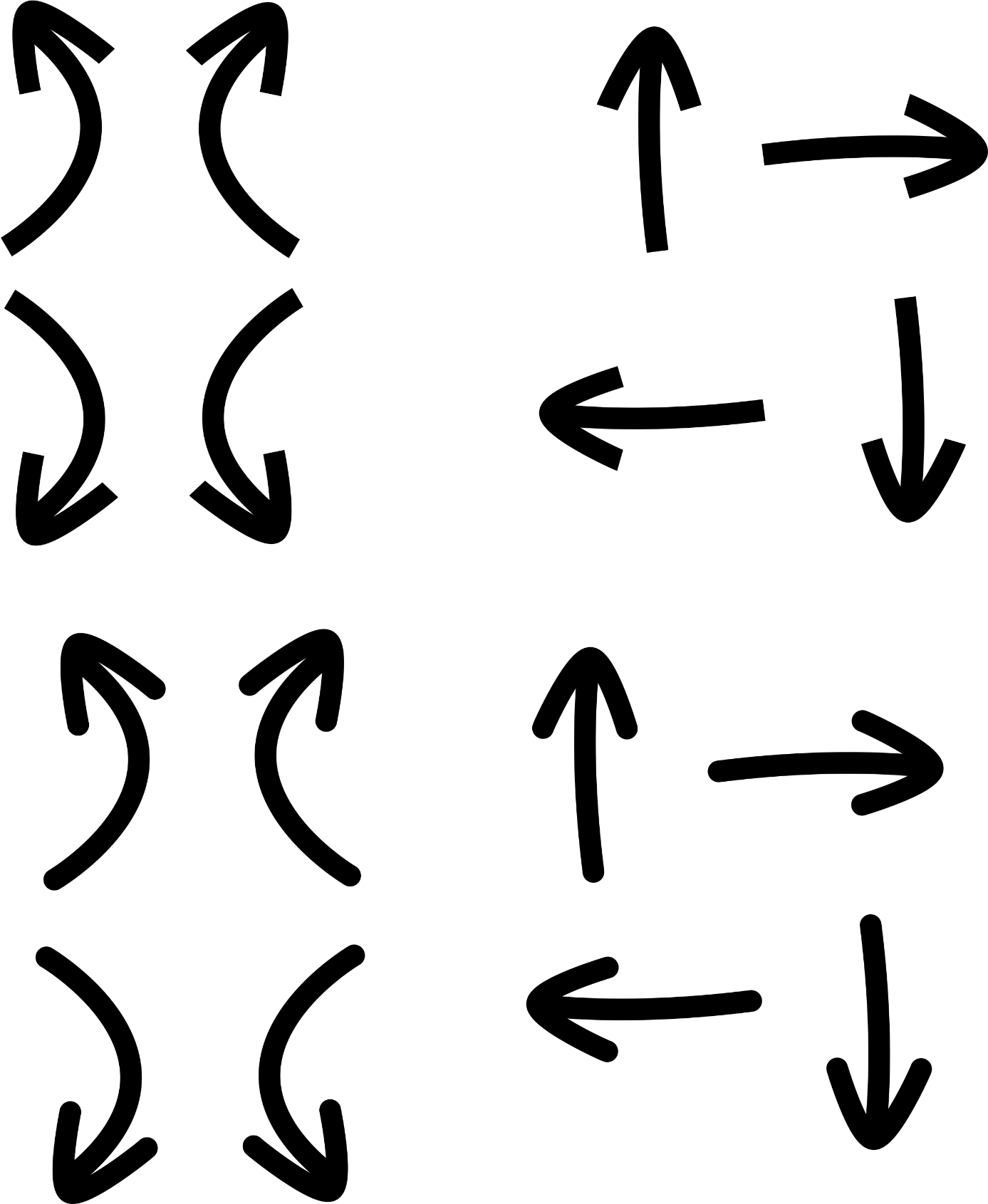 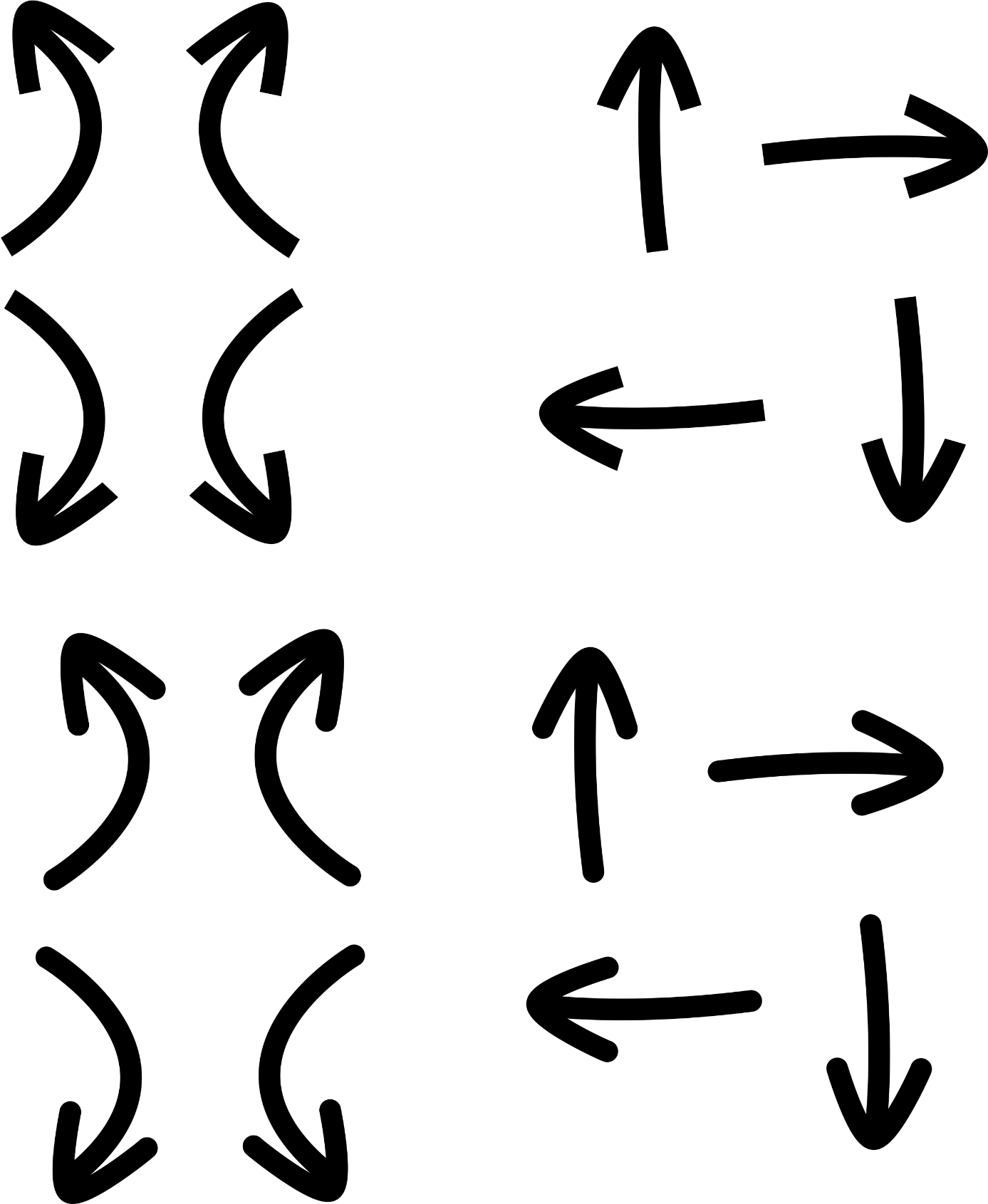 Eerste keer contact met leerplicht? Je krijgt een uitnodiging voor het verzuimspreekuur van de leerplichtambtenaar op school.
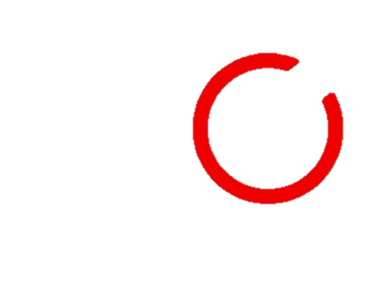 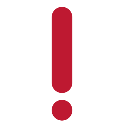 De aanwezigheidscoach informeert de leerplichtambtenaar door een DUO-melding te doen. 

De aanwezigheidscoach/mentor informeert jouw ouder(s)/
verzorger(s).
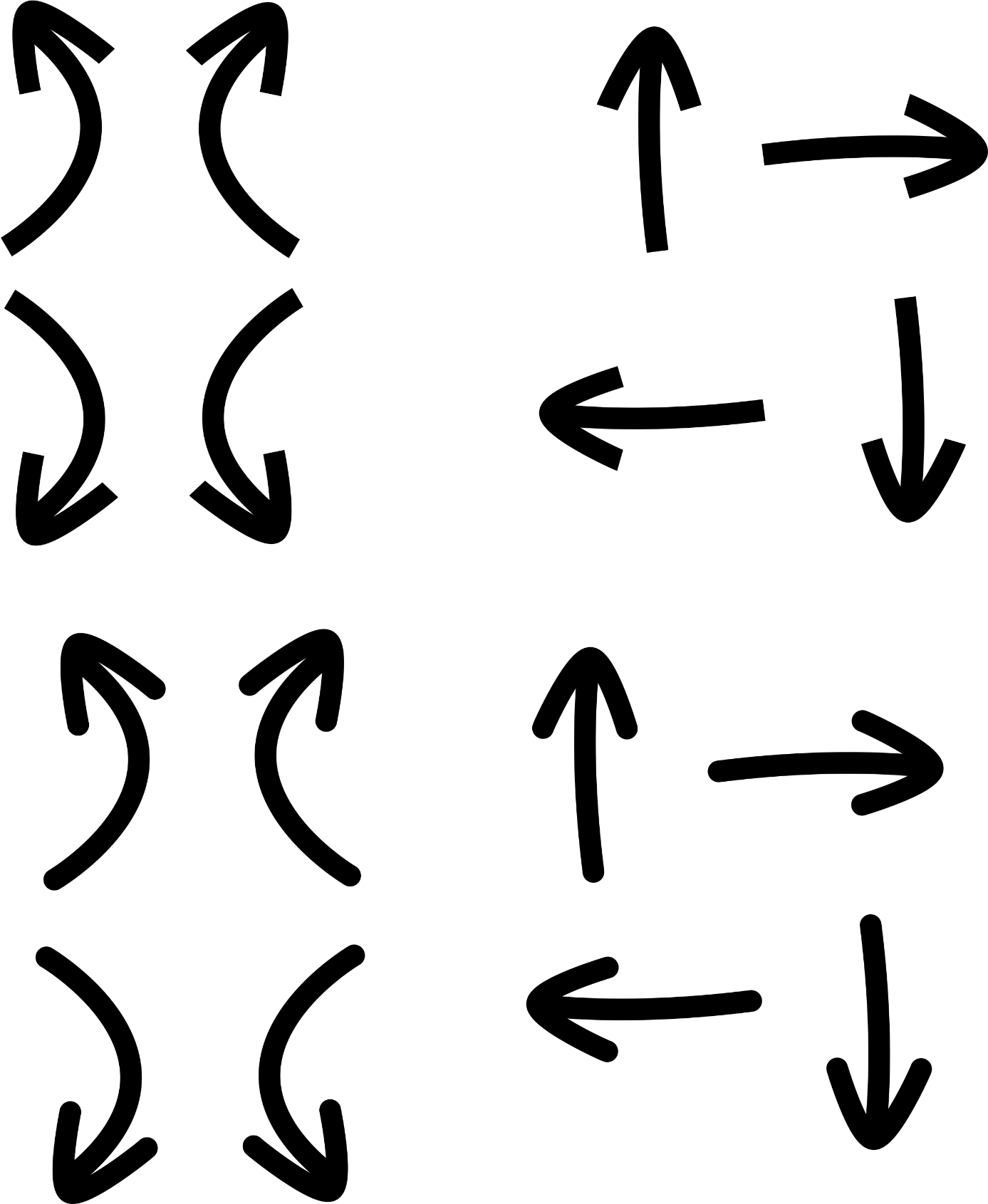 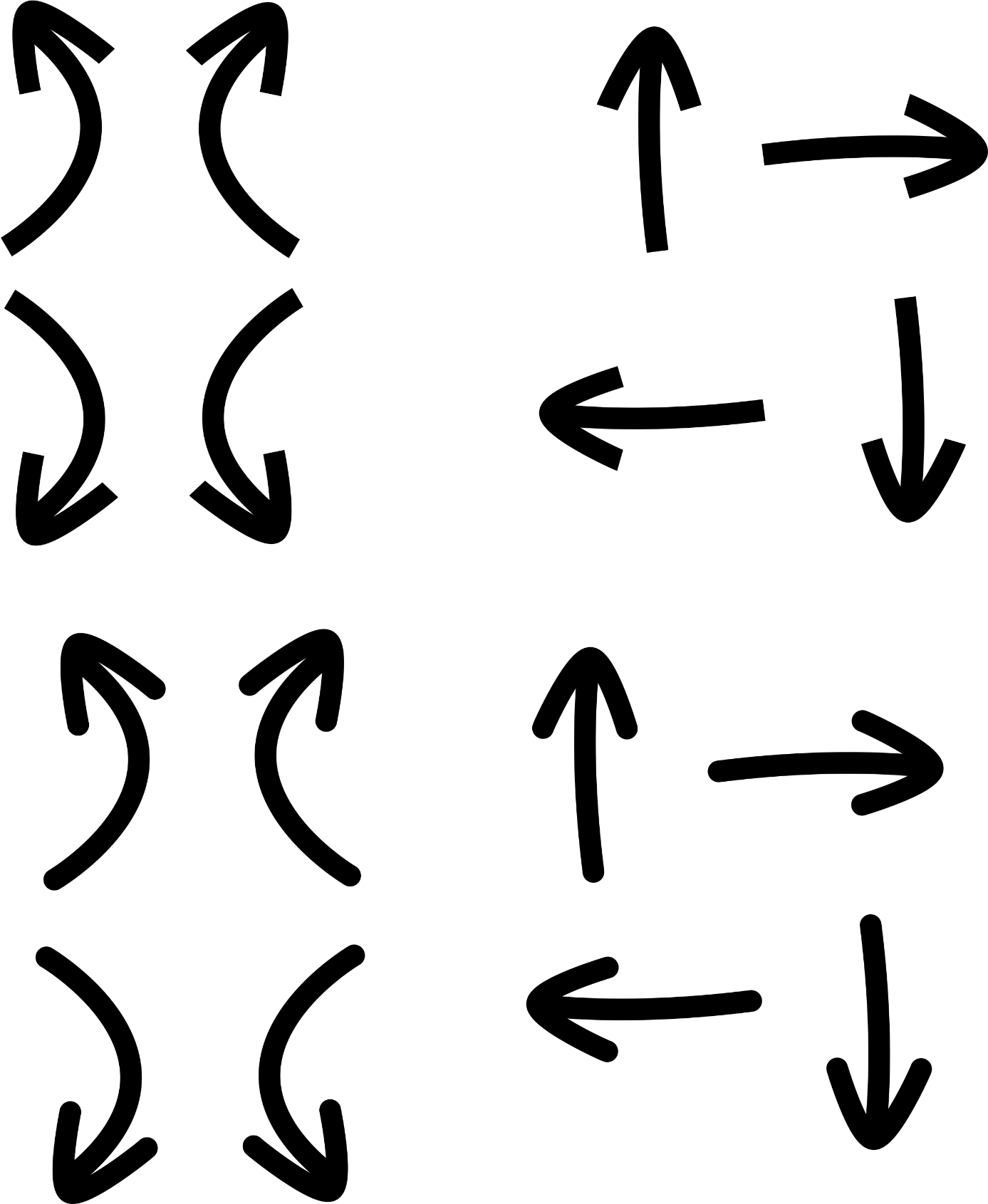 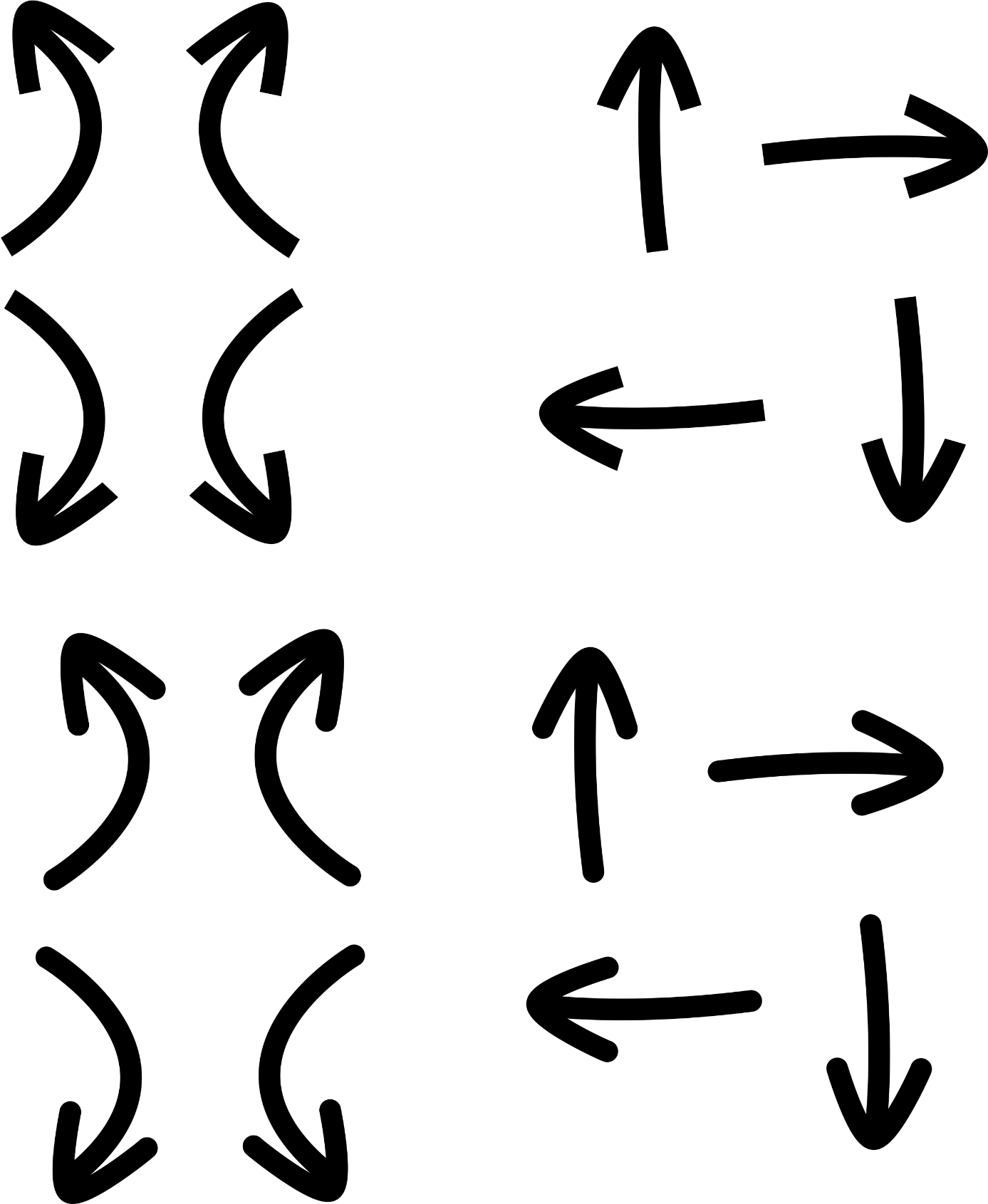 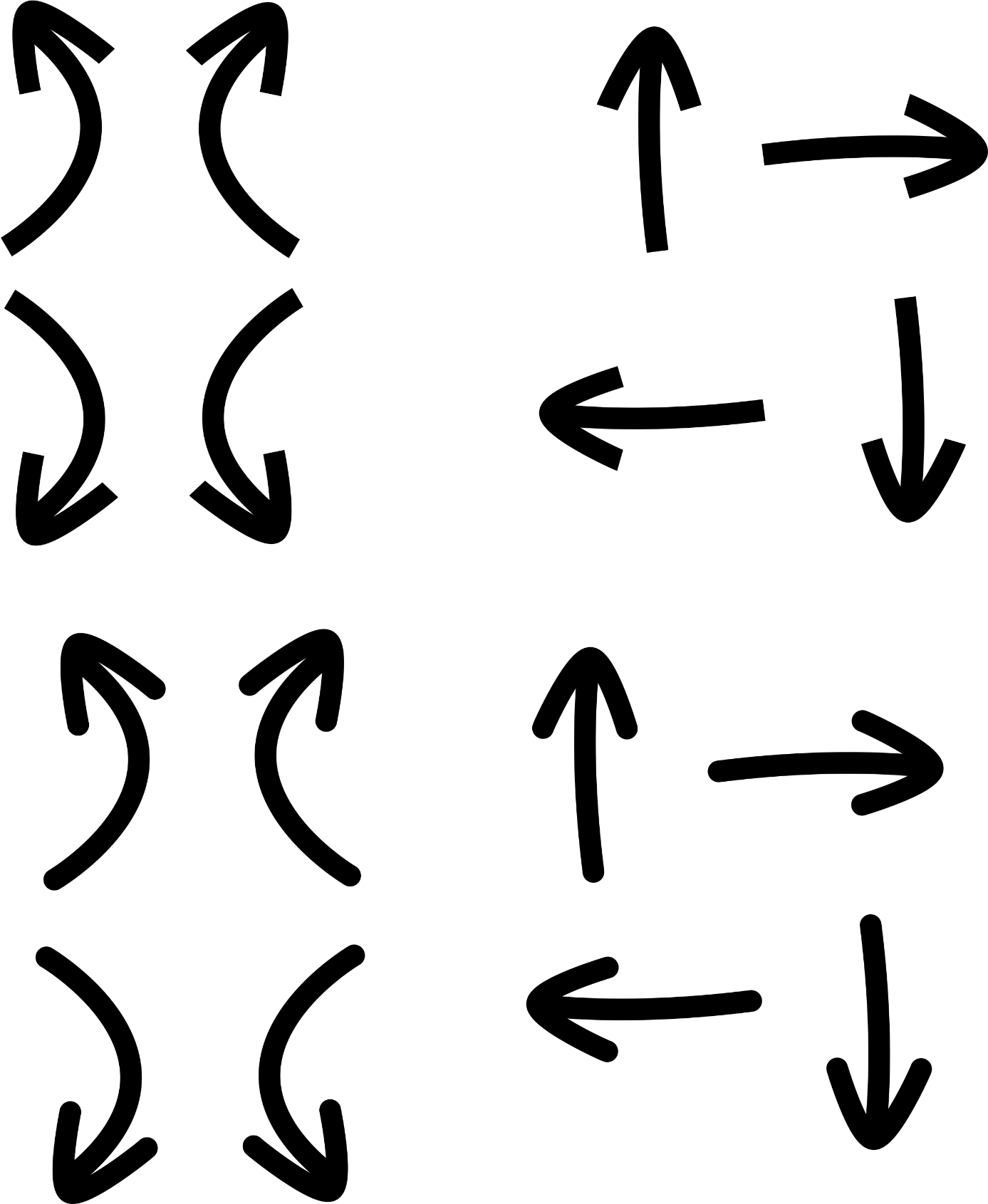 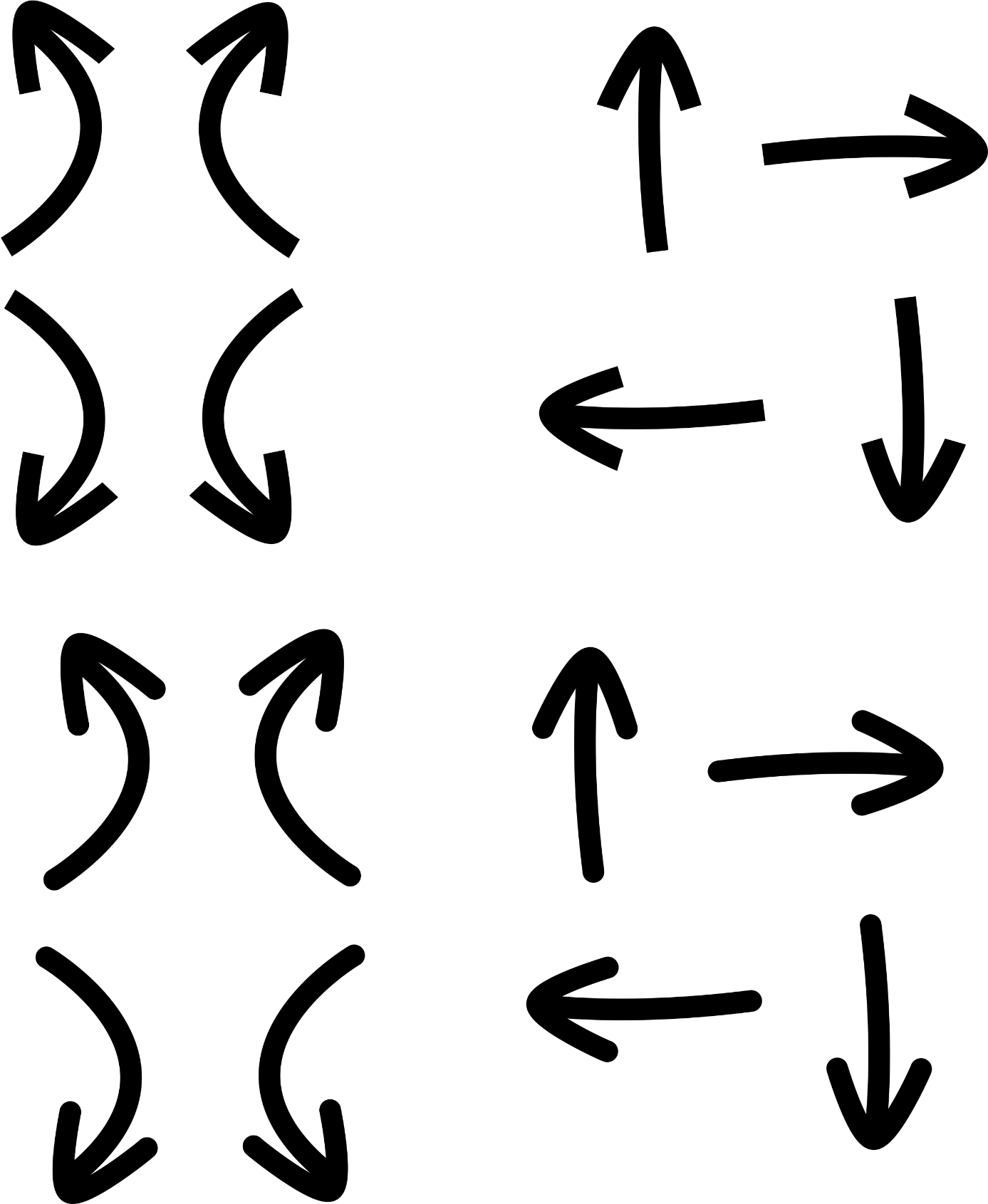 Al bij het verzuimspreekuur geweest? Dan word je samen met je ouder(s)/verzorger(s) op het kantoor van de leerplicht- ambtenaar uitgenodigd.
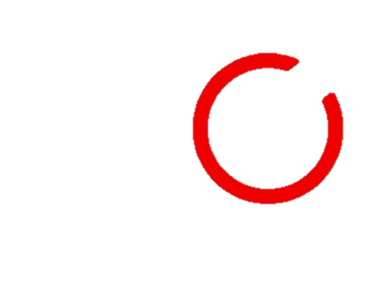 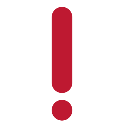 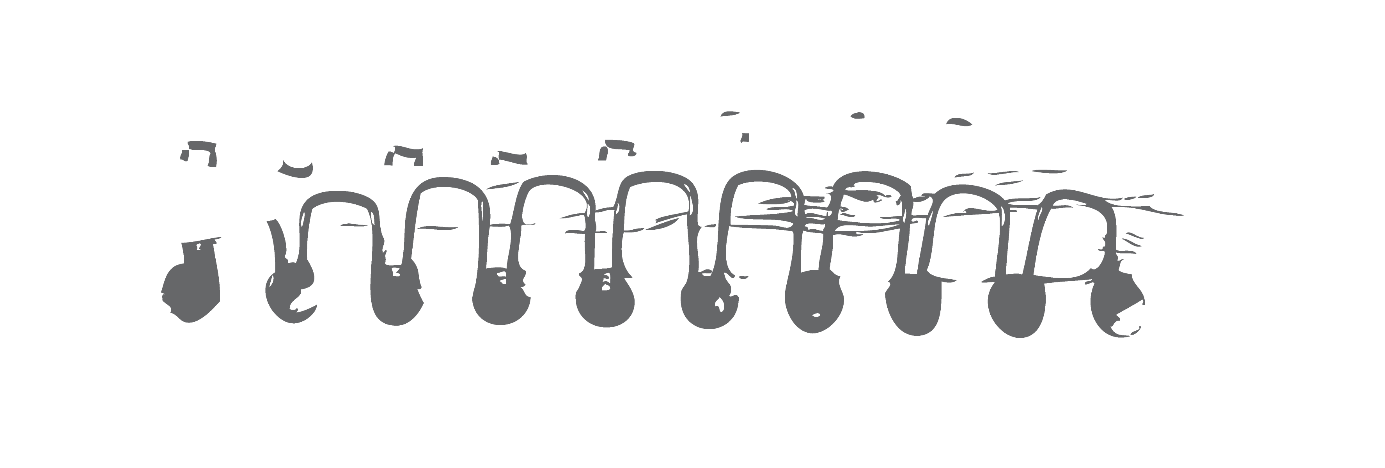 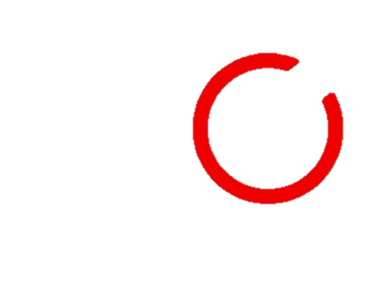 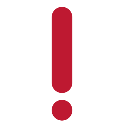 Je wordt samen met je ouder(s)/verzorger(s) op het kantoor van de leerplichtambtenaar uitgenodigd.
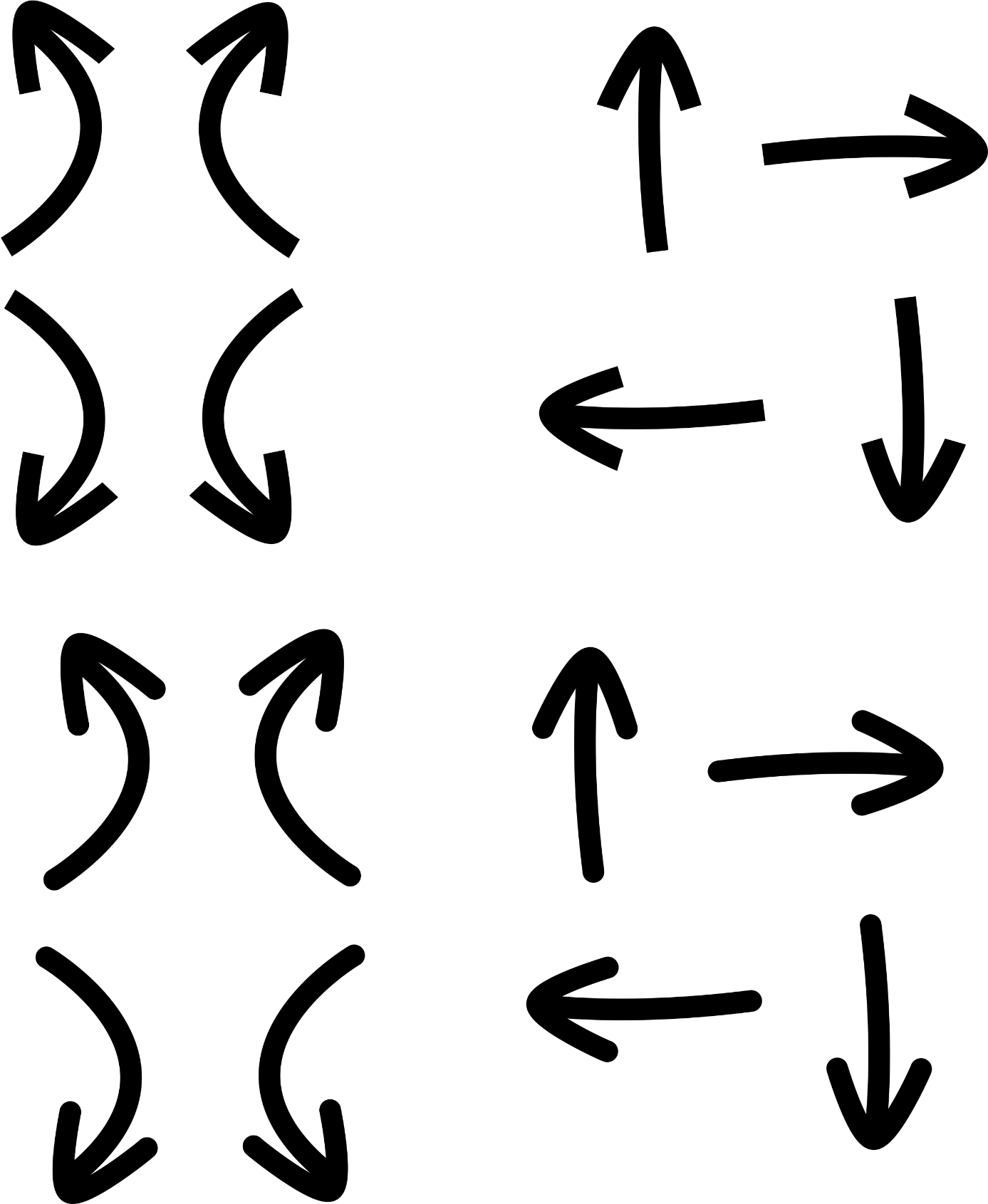 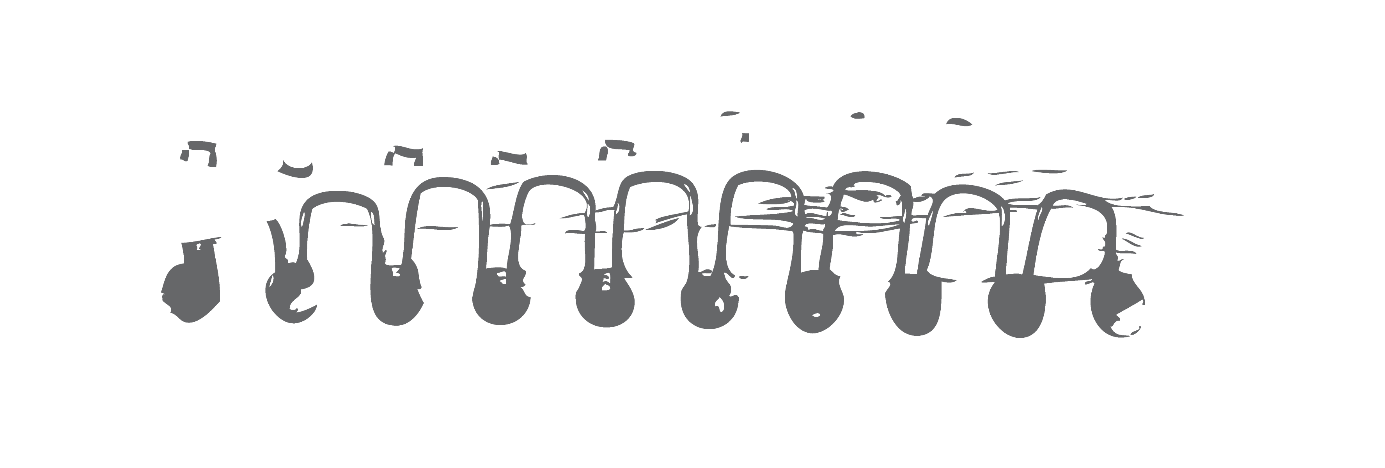 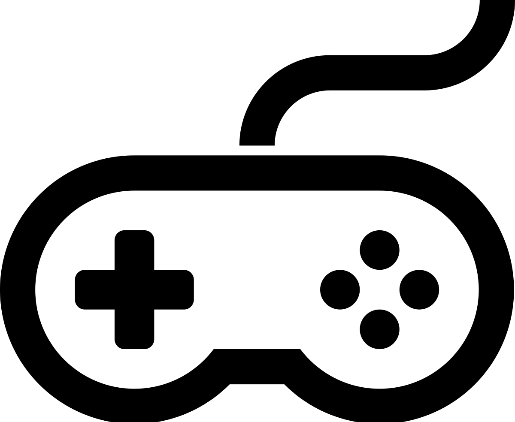 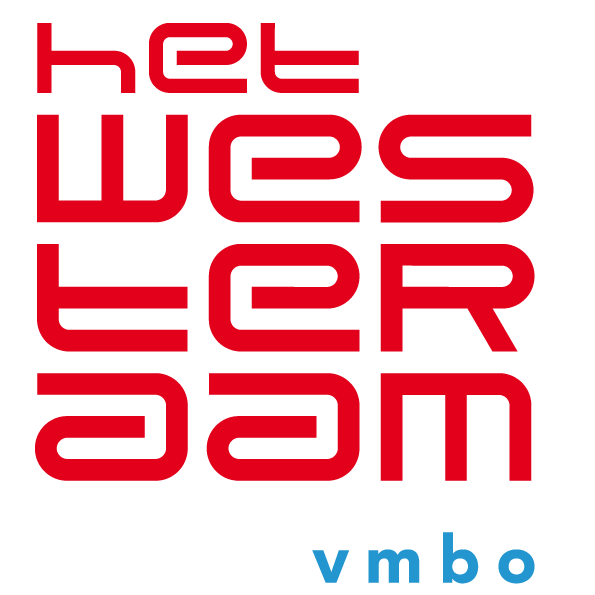 TE LAAT
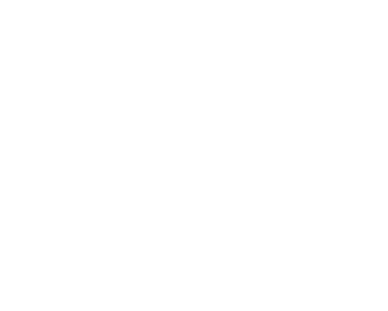 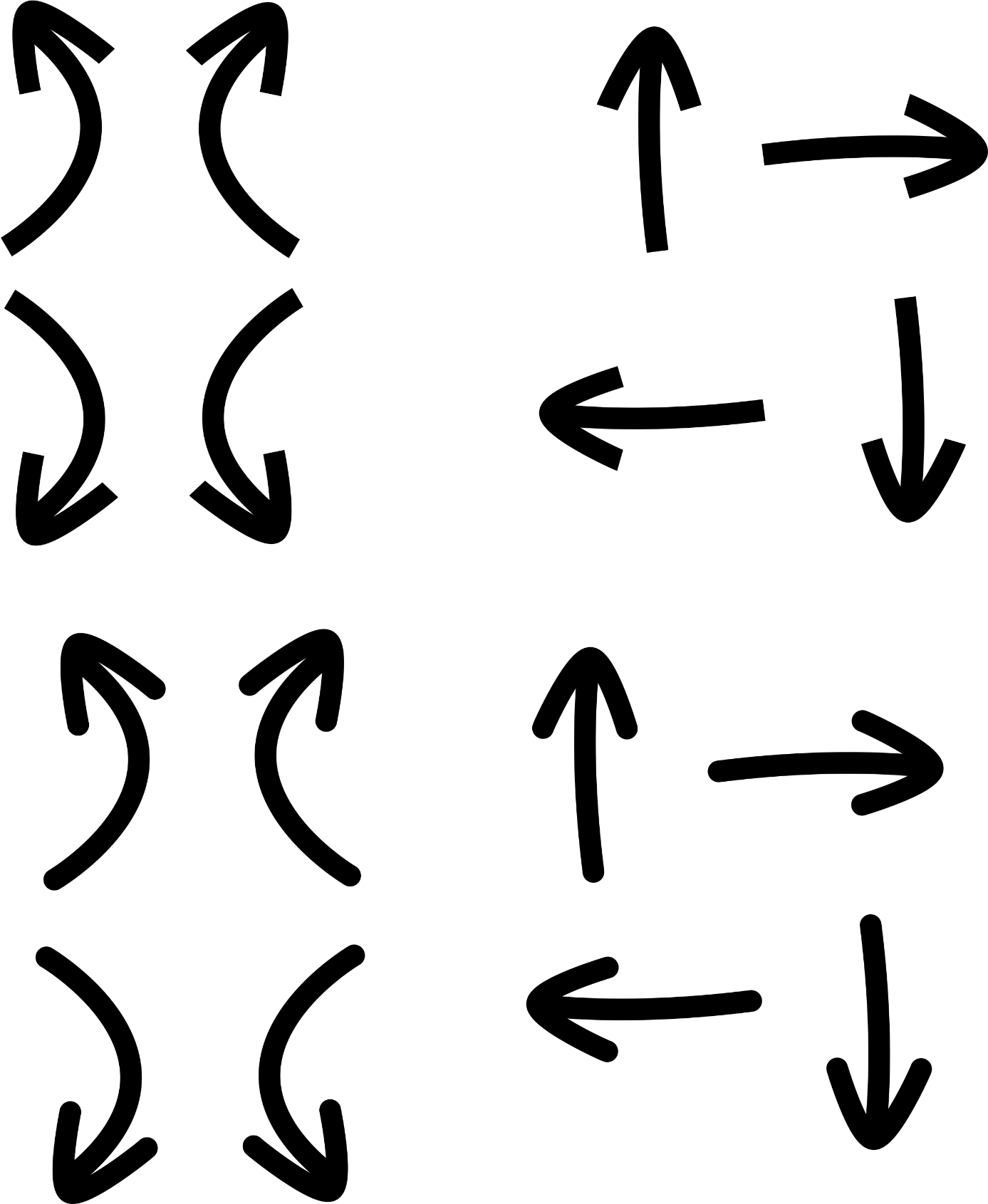 Je haalt een te laat briefje bij de aanwezigheidscoach. Verder nog geen consequenties.
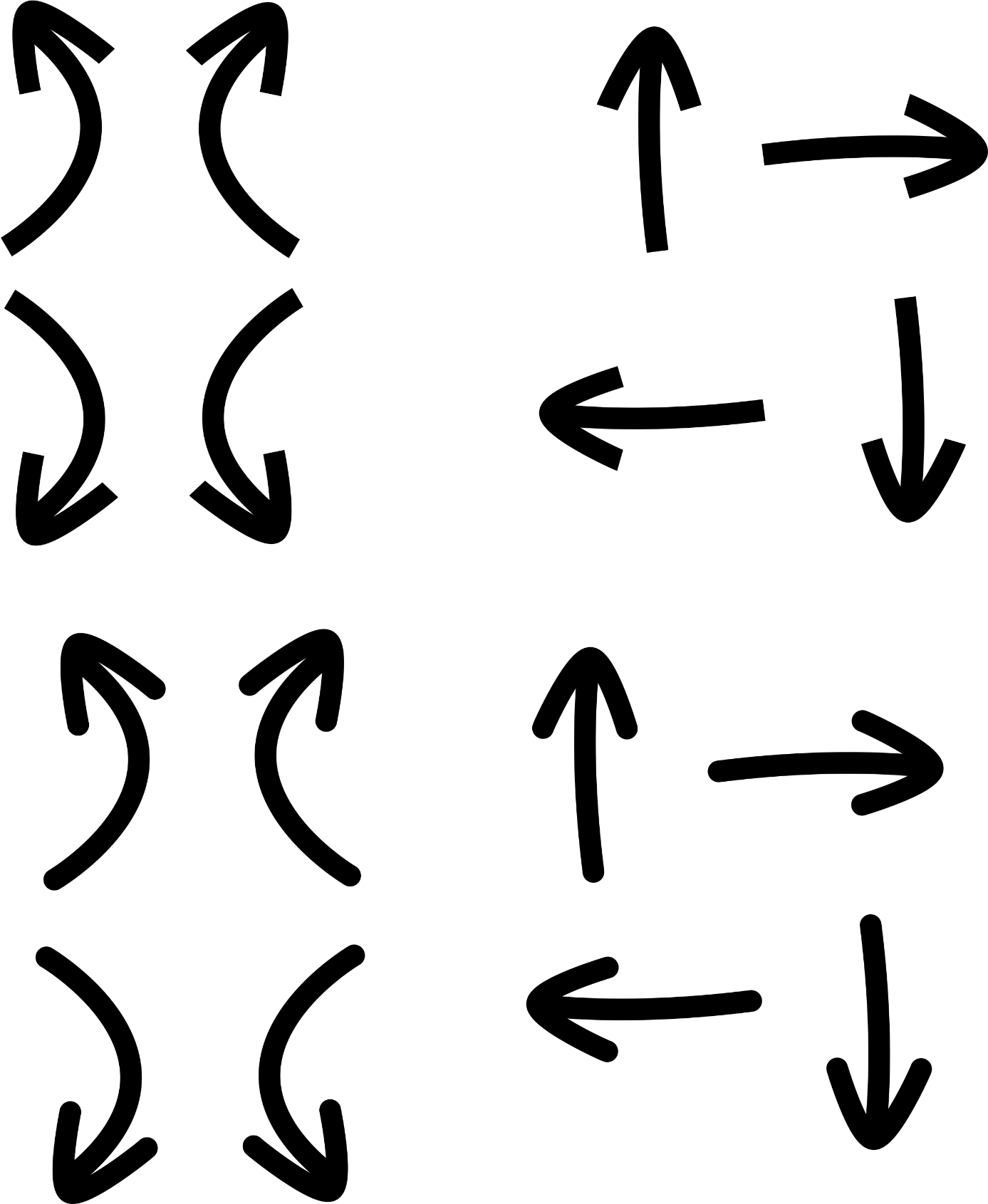 Je hebt je niet gemeld. OVERSTAP NAAR SCHEMA “ONGEOORLOOFD VERZUIM”
Uren te laat & spijbelen:
8 keer of meer in 4 weken
12 keer of meer in 8 weken
14 keer of meer in 12 weken
In Somtoday wordt ongeoorloofd verzuim (XO) ingevuld. De afhandeling is hetzelfde als bij spijbelen.
OVERSTAP NAAR SCHEMA “ONGEOORLOOFD VERZUIM”
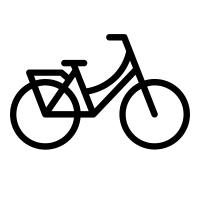 Je hebt je gemeld.
KLAAR!
16 keer of meer in 4 weken
JE BENT MINDER DAN 15 MINUTEN TE LAAT
1 of 2 keer te laat
JE BENT MEER DAN 15 MINUTEN TE LAAT
KLAAR!
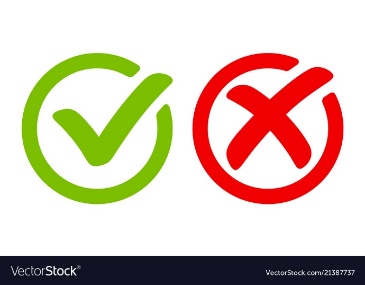 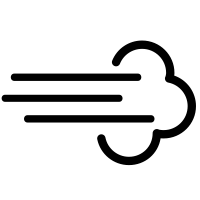 3 t/m 7 keer te laat
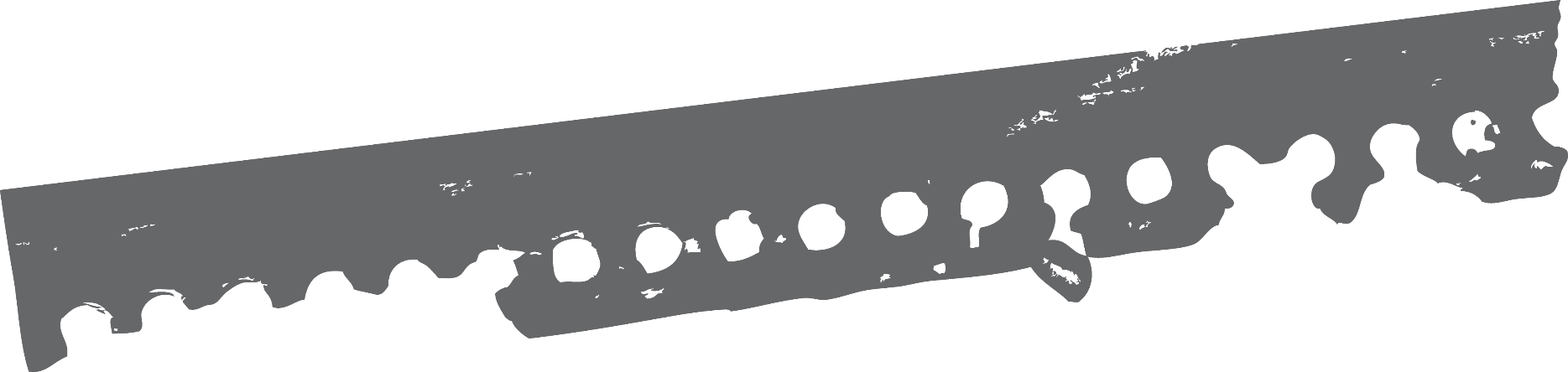 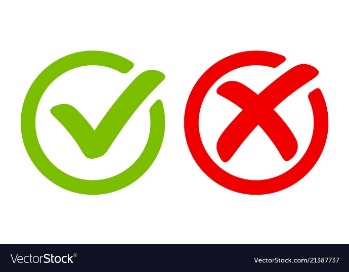 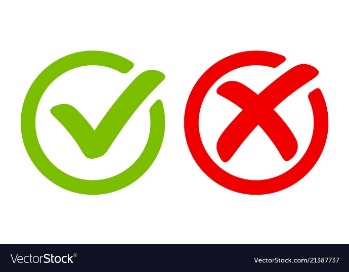 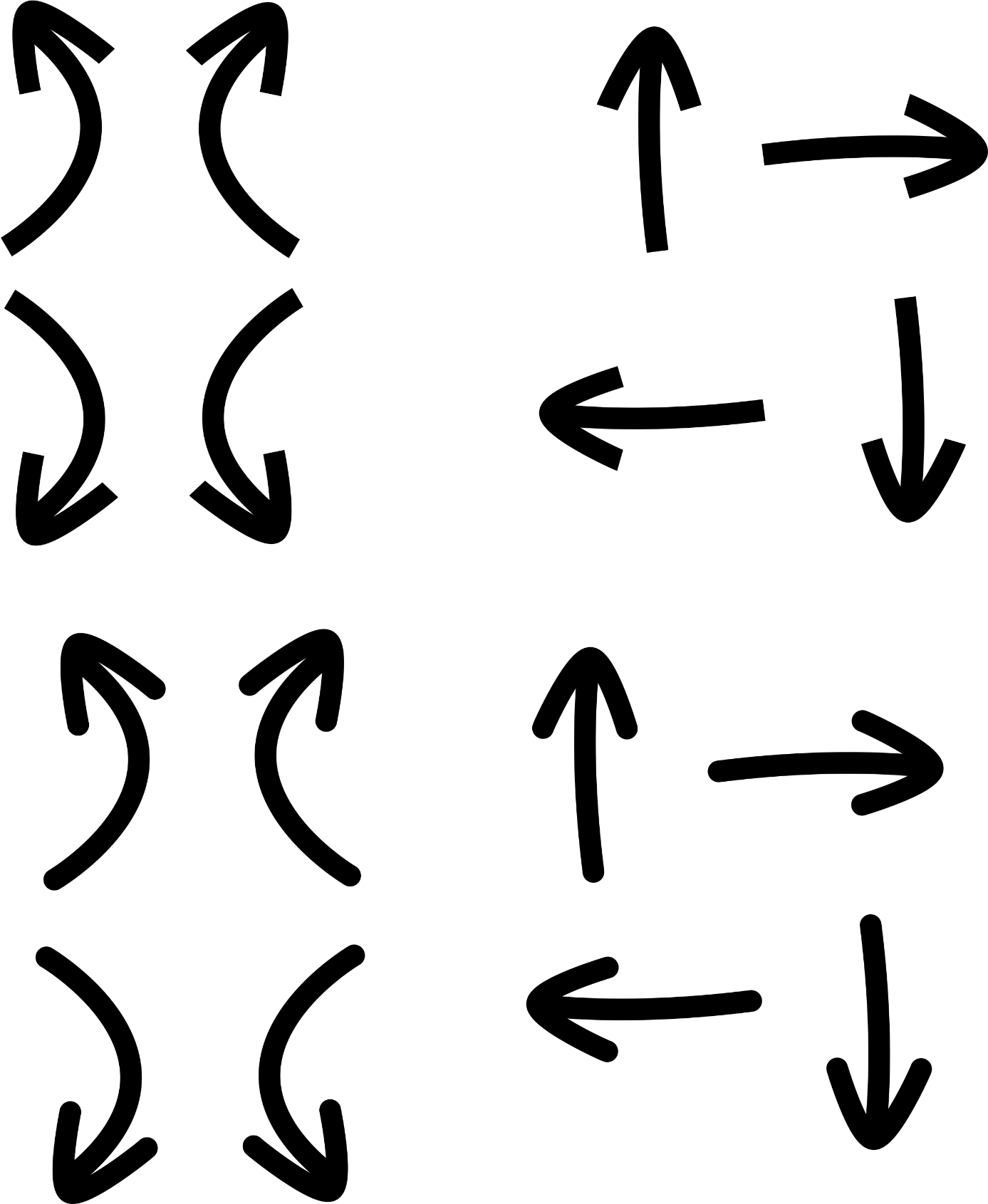 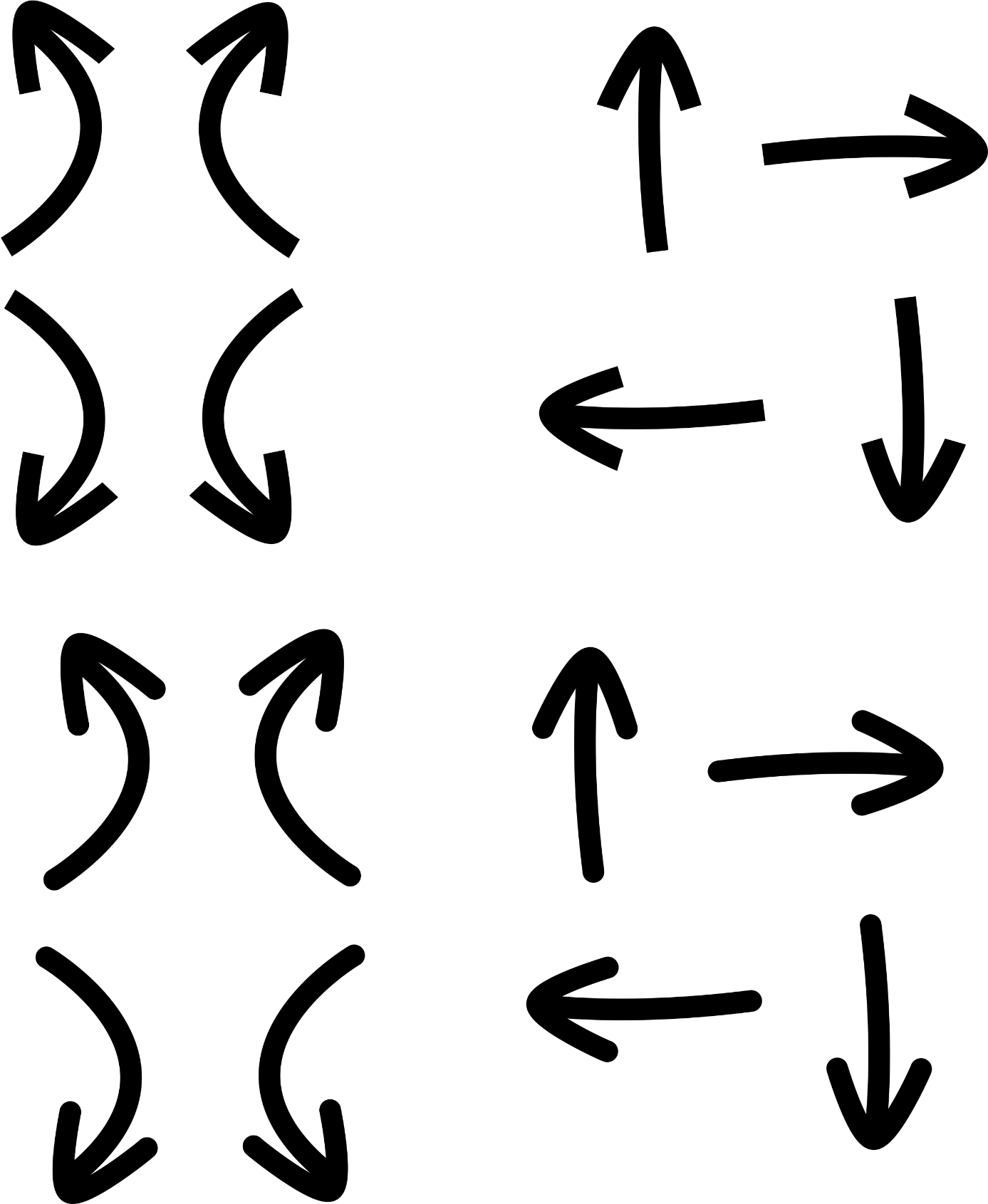 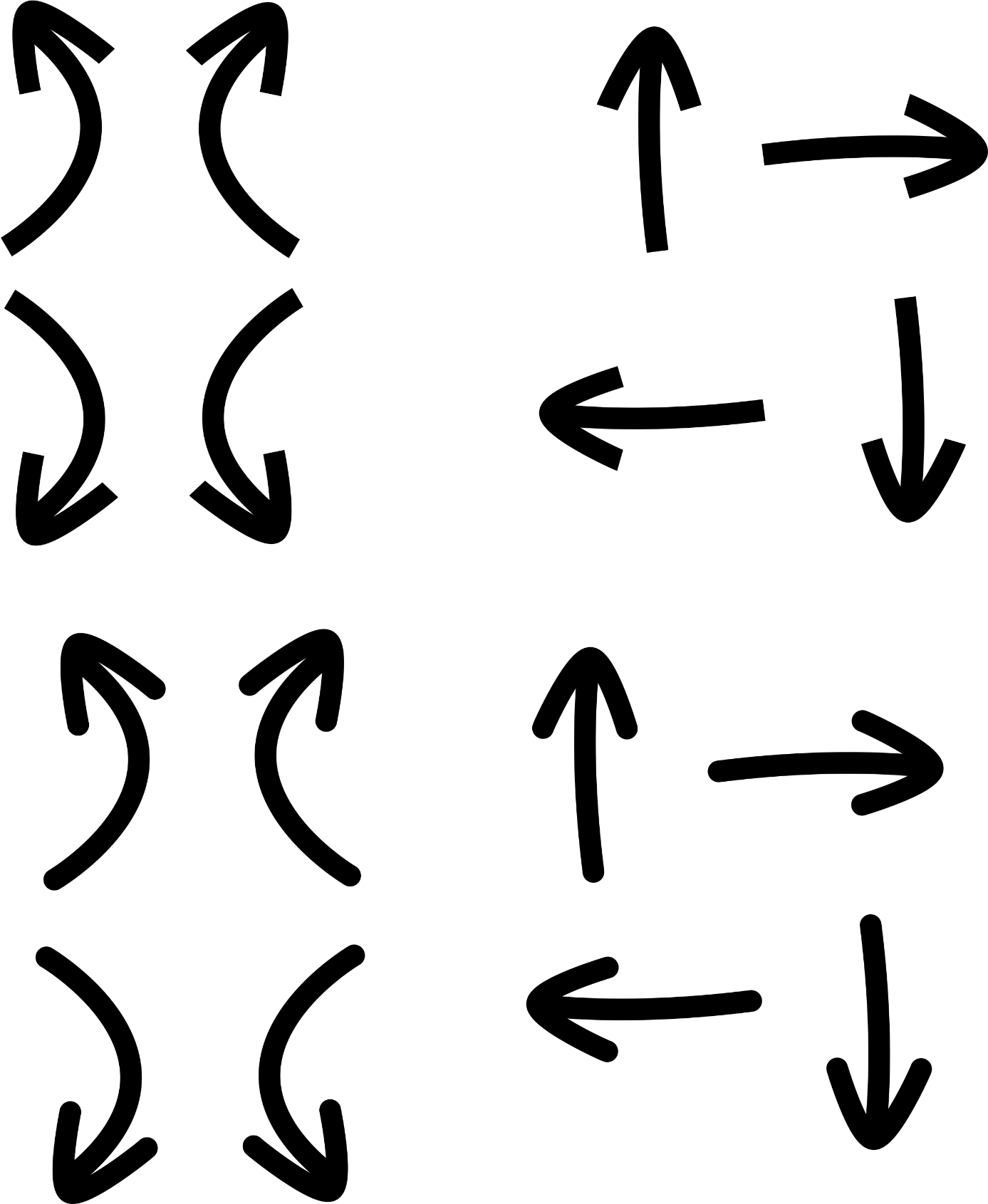 Je haalt een te laatbriefje bij de aanwezigheidscoach. 

Op de volgende schooldag meld je je een half uur voor de start van je eerste les bij de aanwezigheidscoach van Bureau leerlingzaken.
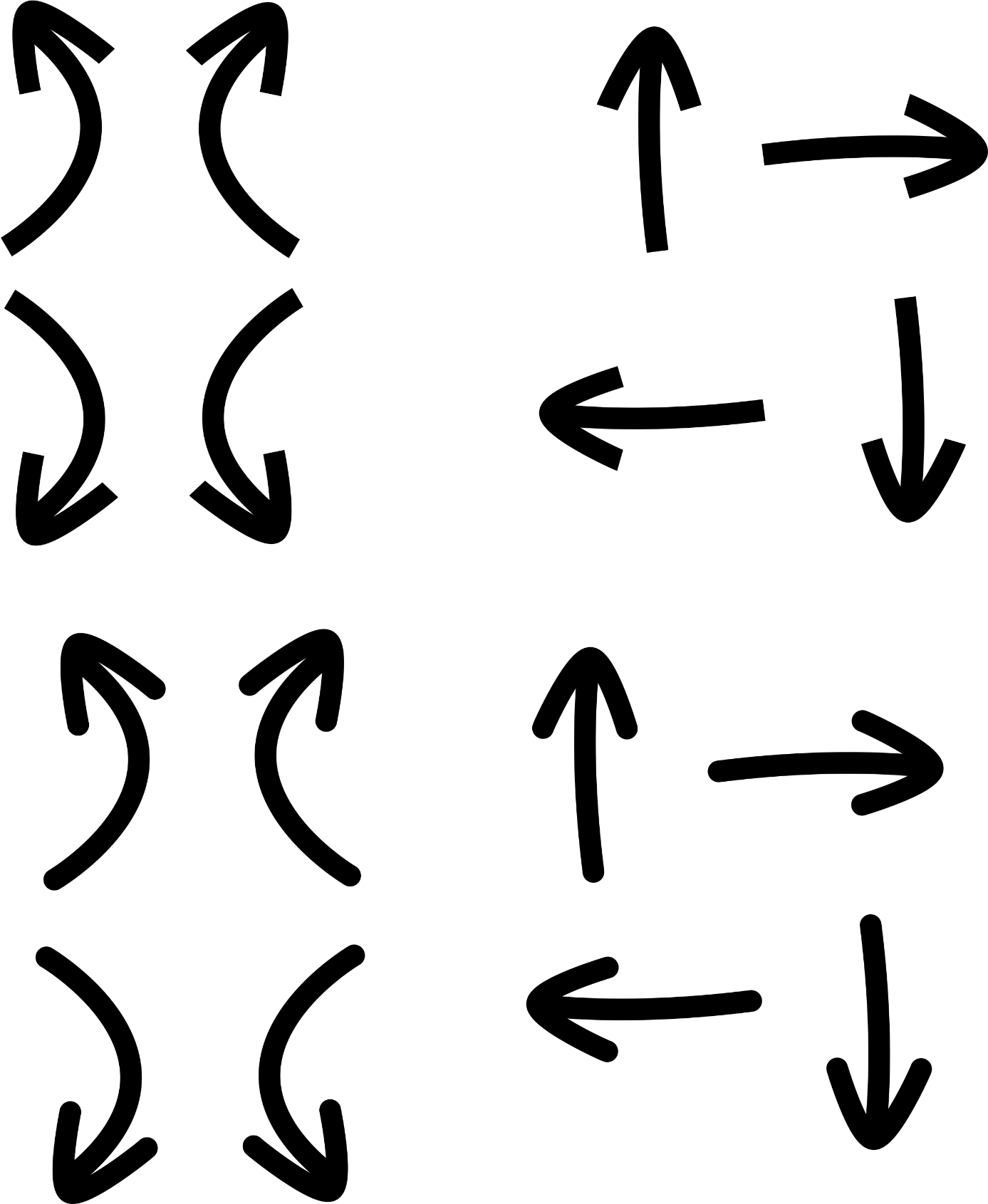 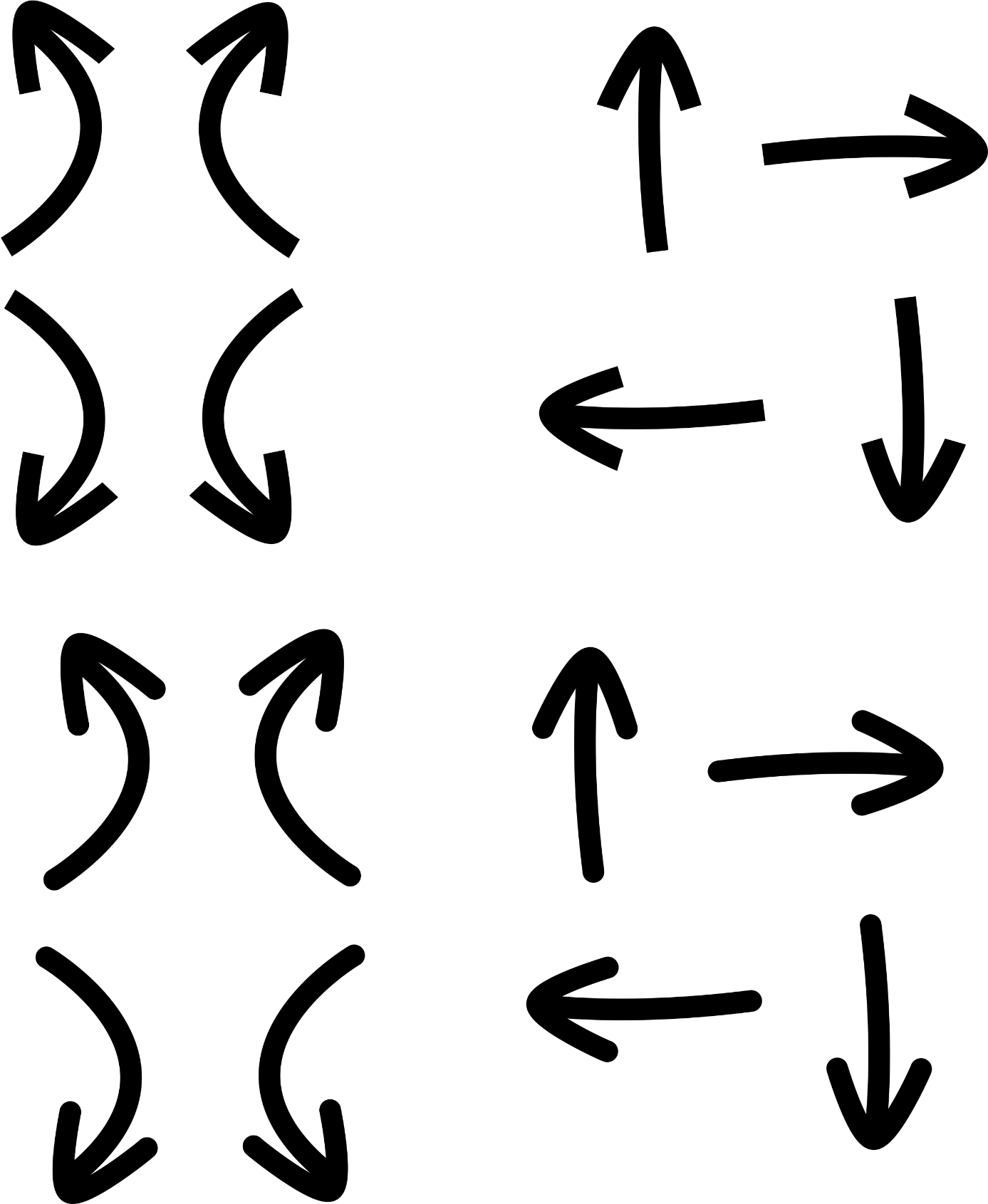 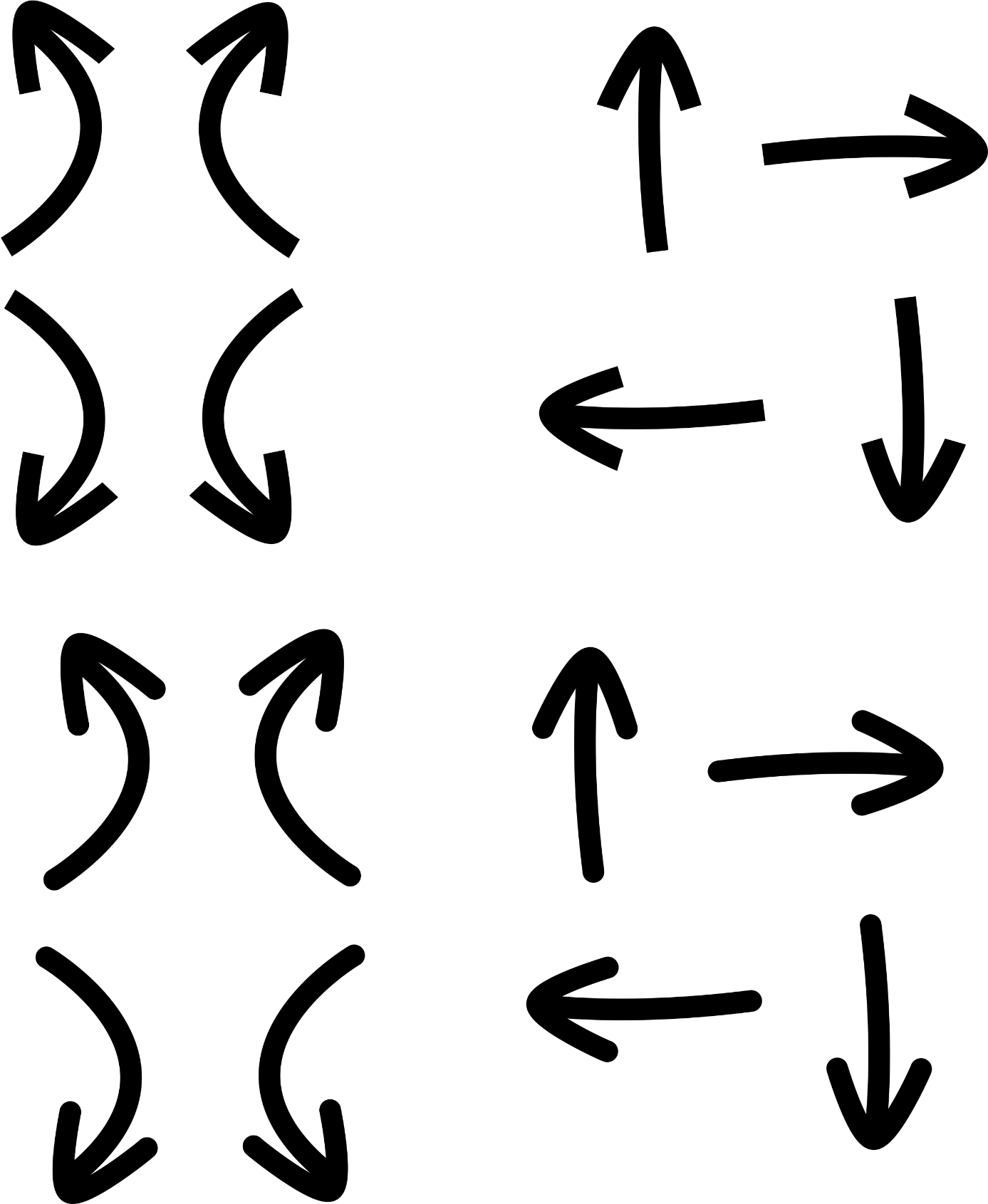 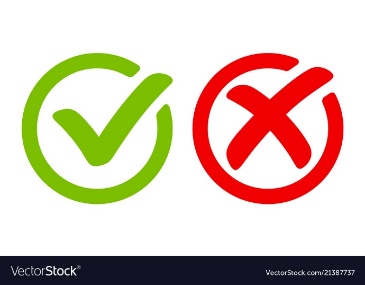 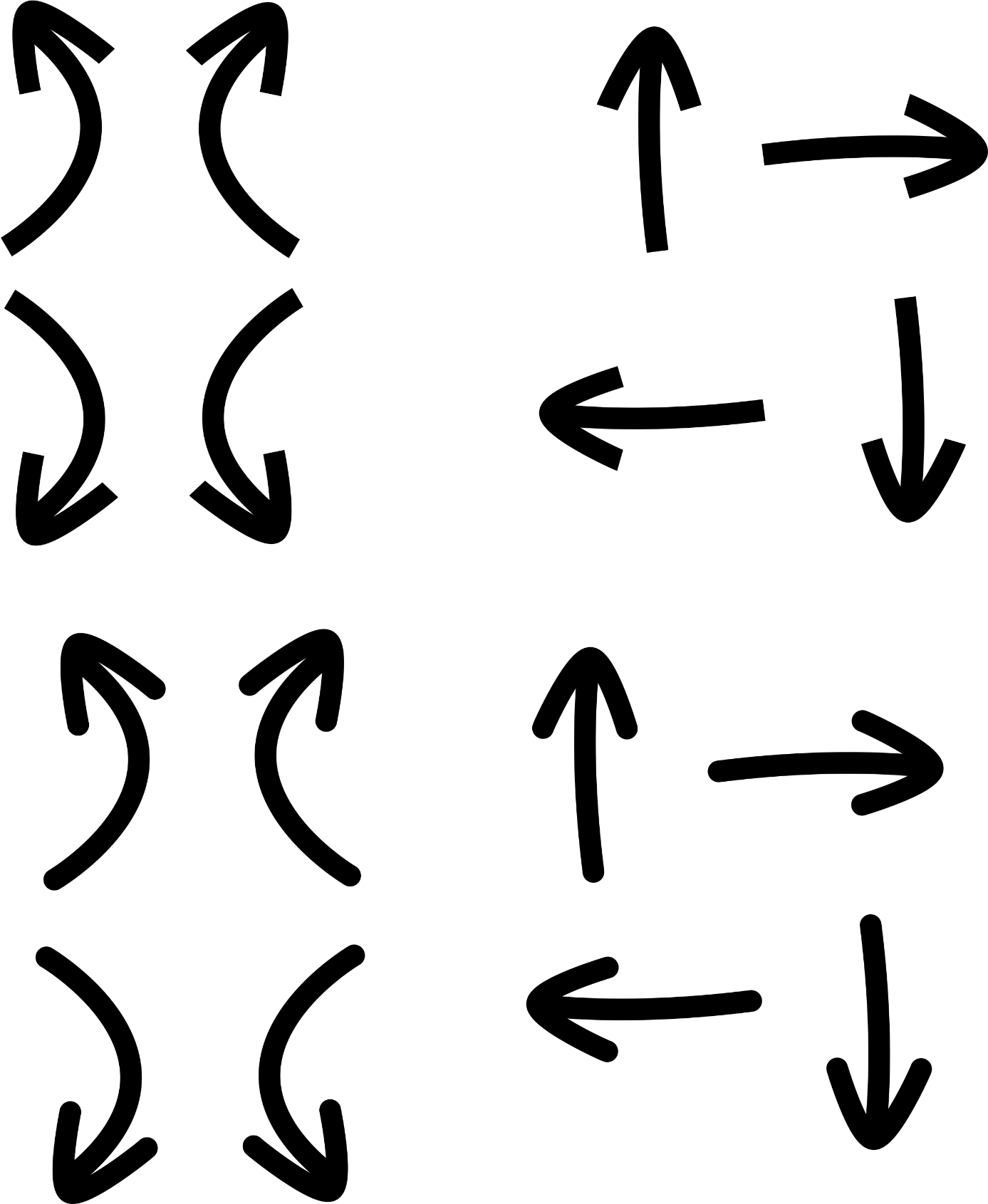 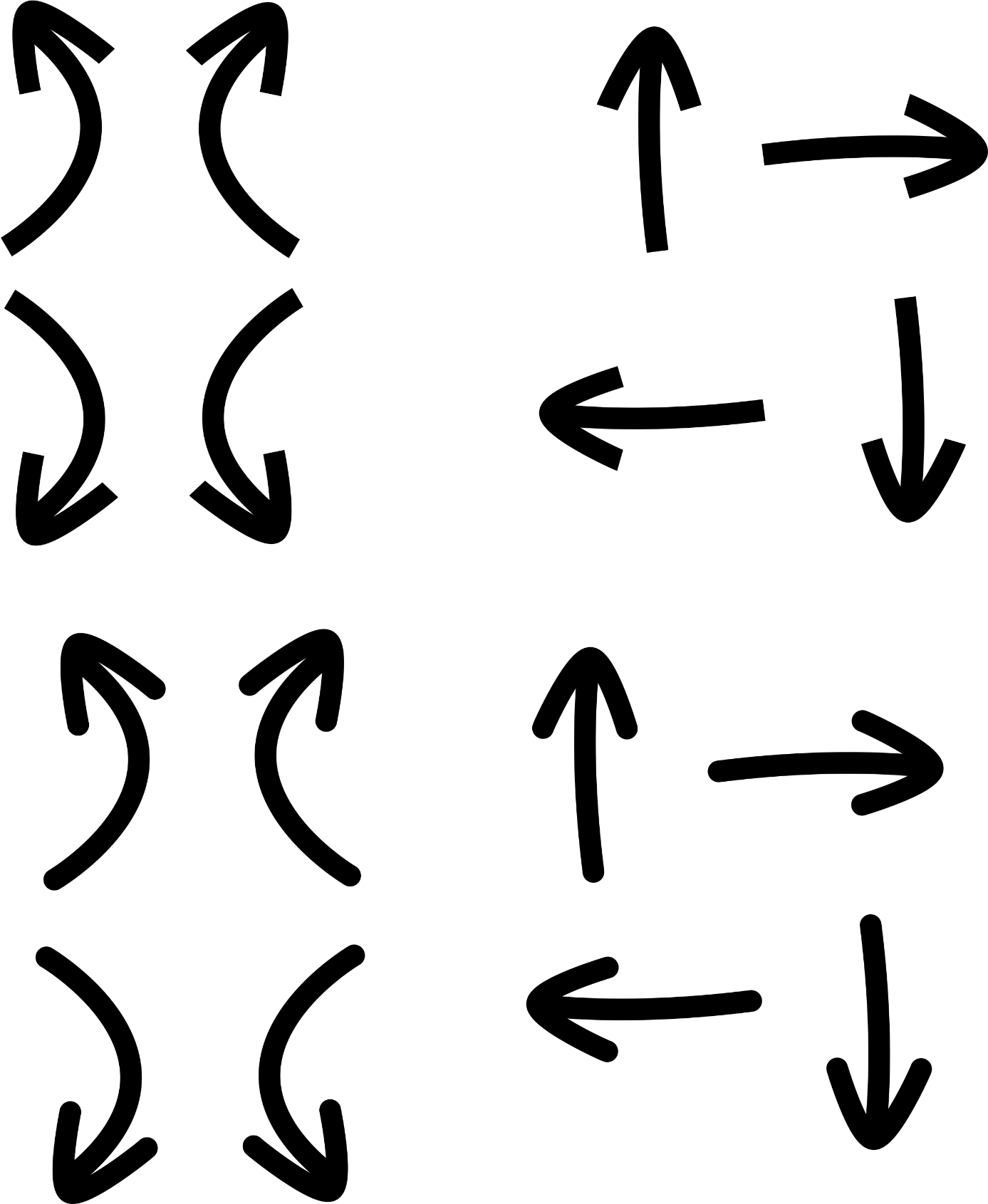 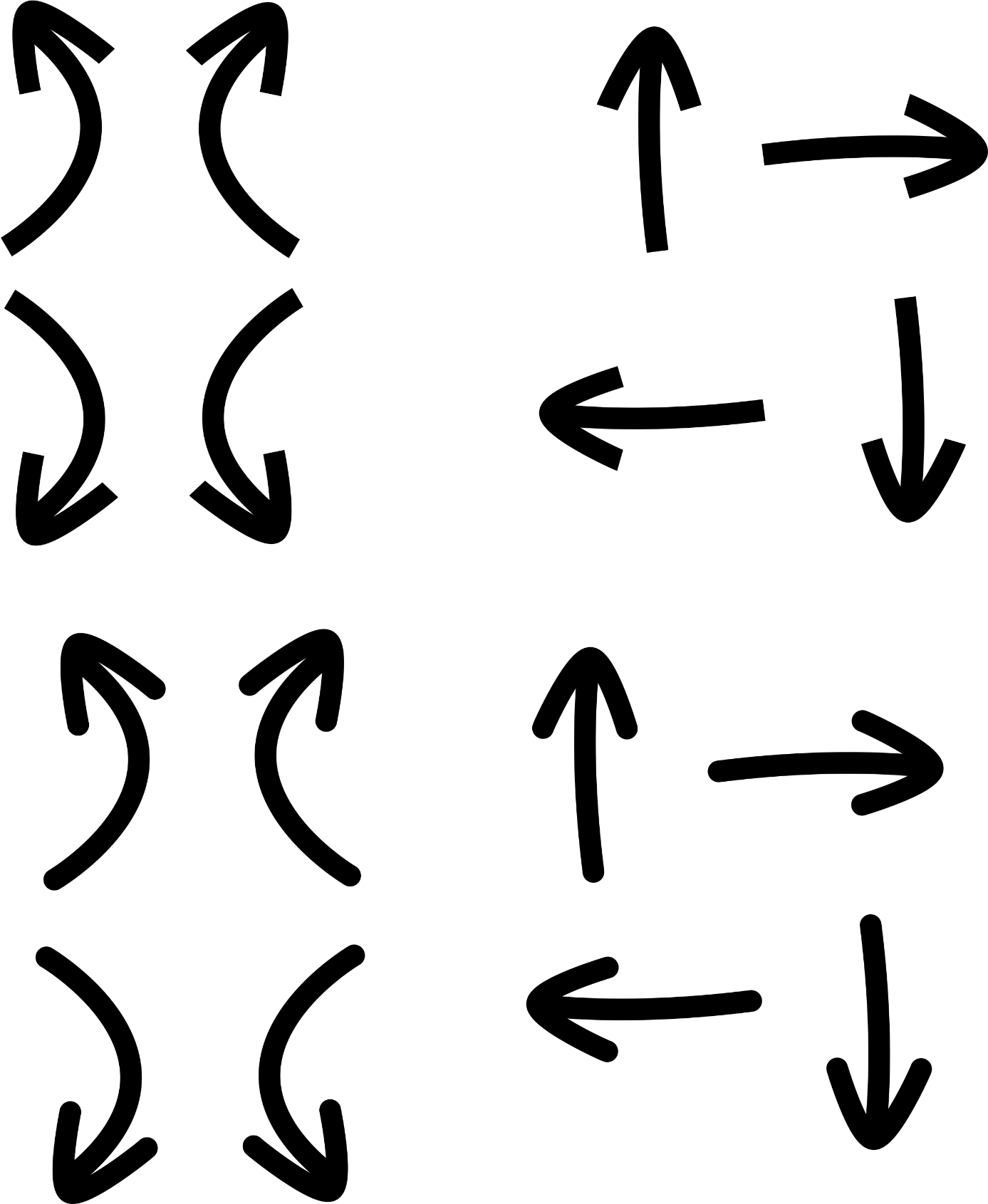 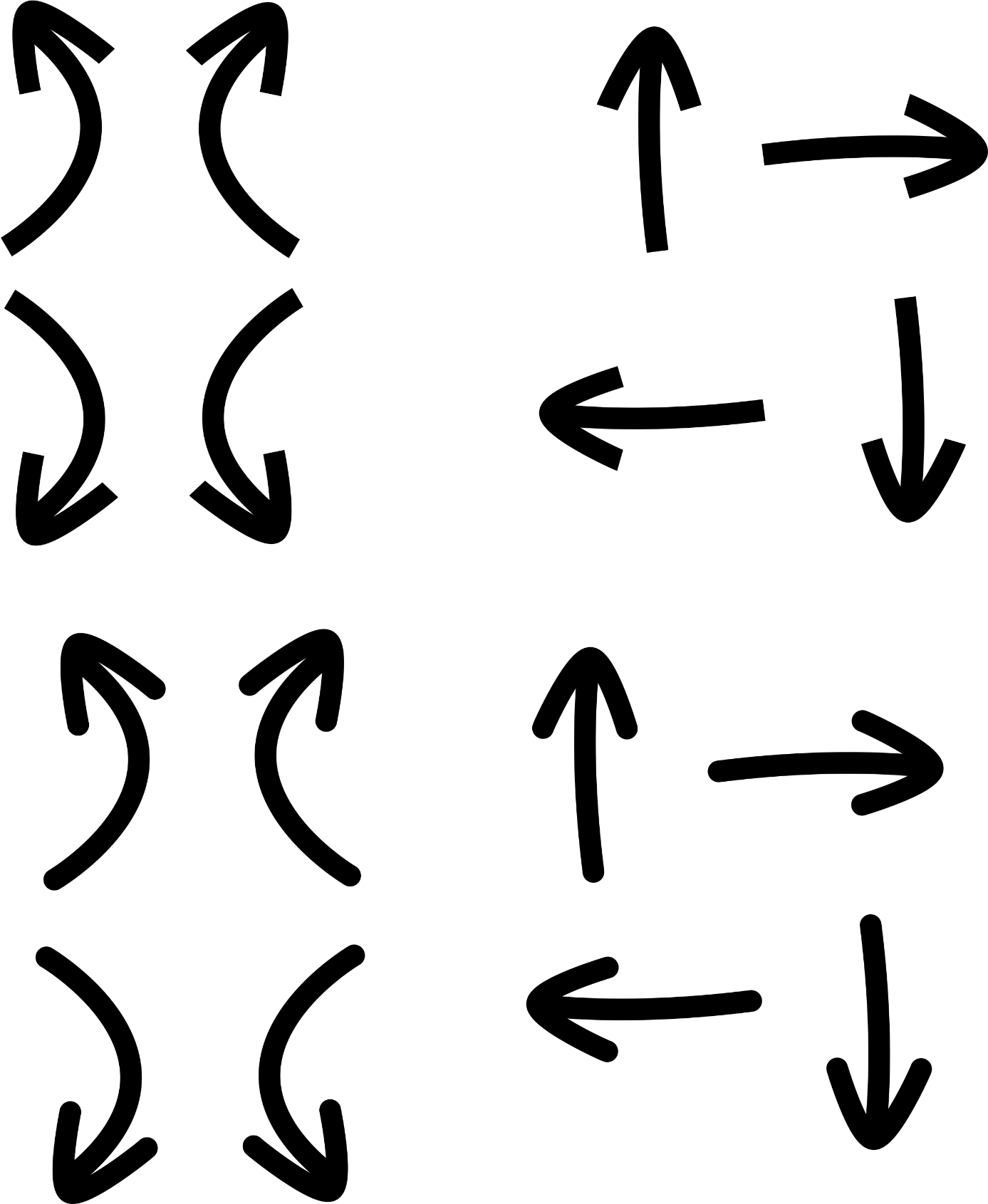 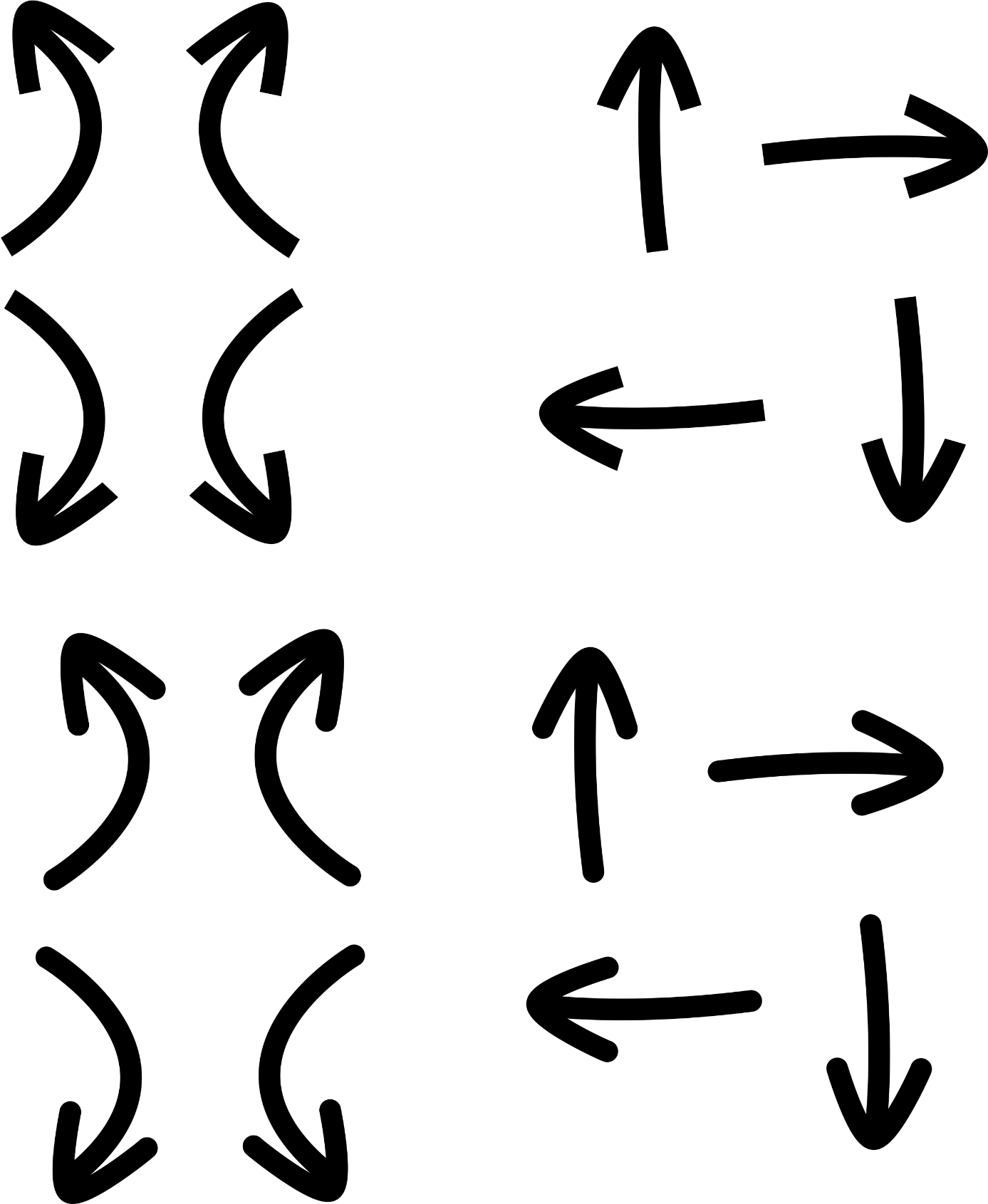 Eerste keer contact met leerplicht? Je krijgt een uitnodiging voor het verzuimspreekuur van de leerplichtambtenaar op school.
De aanwezigheids-coach informeert de leerplicht-ambtenaar door een DUO-melding te doen. 

De aanwezigheidscoach/mentor informeert jouw ouder(s)/ verzorger(s).
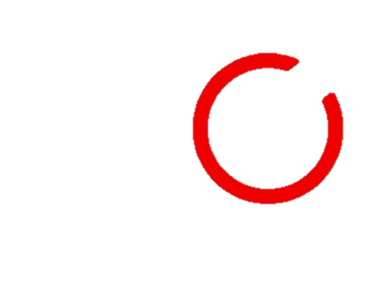 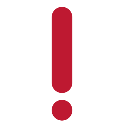 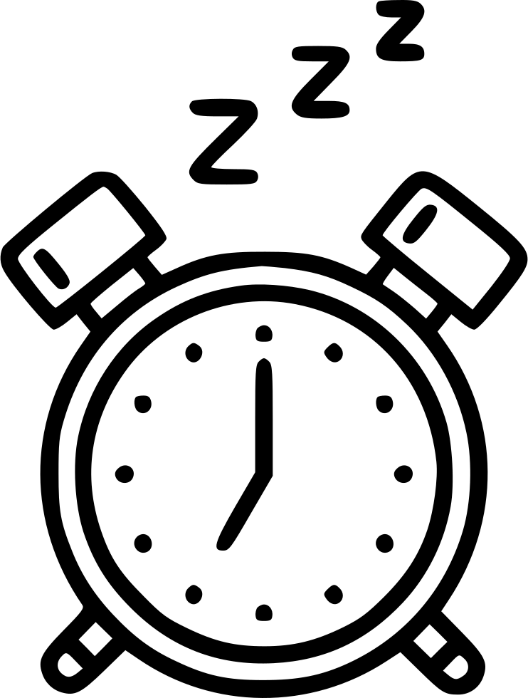 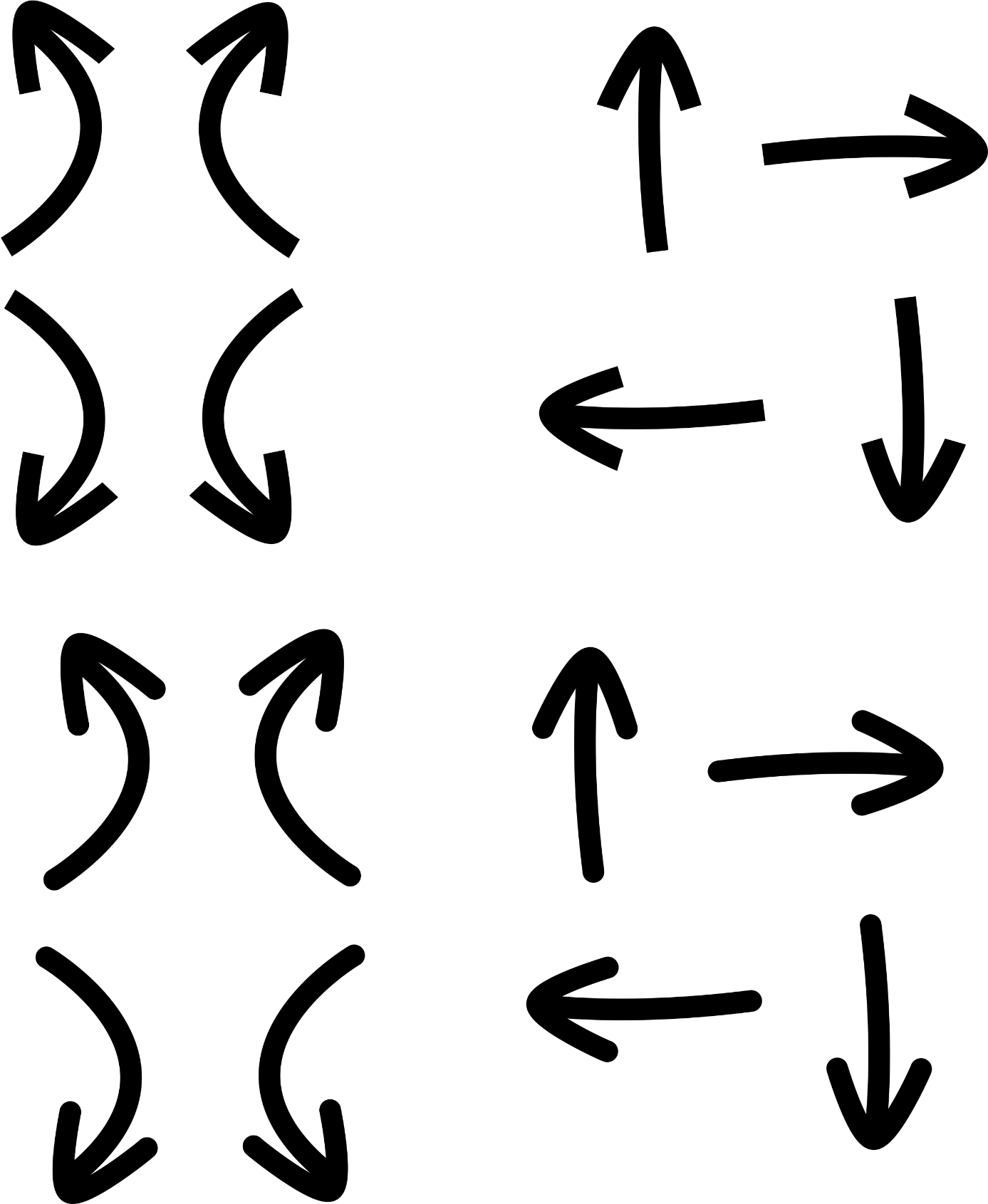 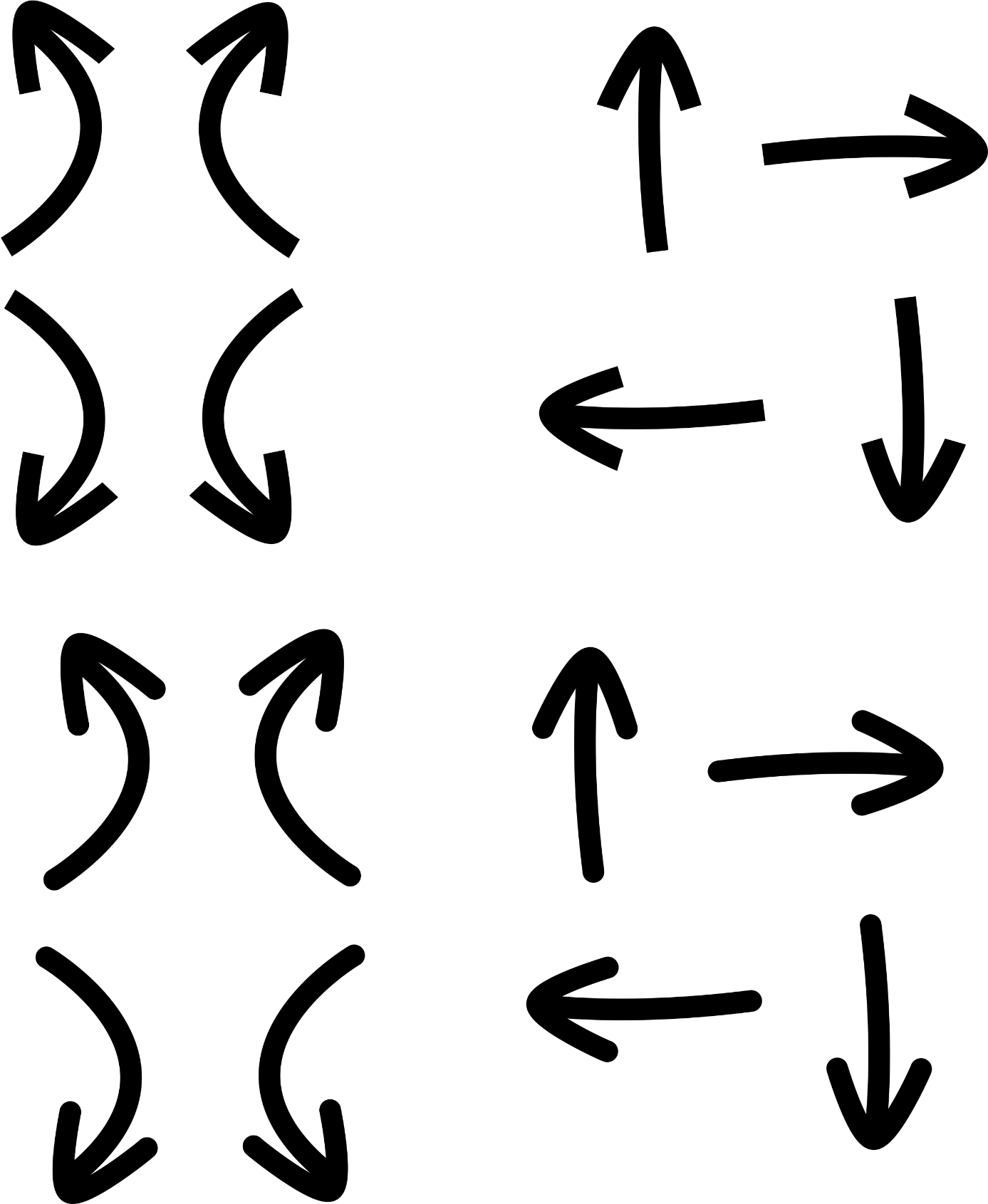 Al bij het verzuimspreekuur geweest? Dan word je samen met je ouder(s)/verzorger(s) op het kantoor van de leerplicht-ambtenaar uitgenodigd.
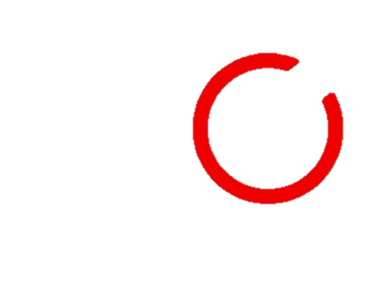 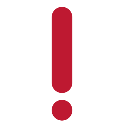 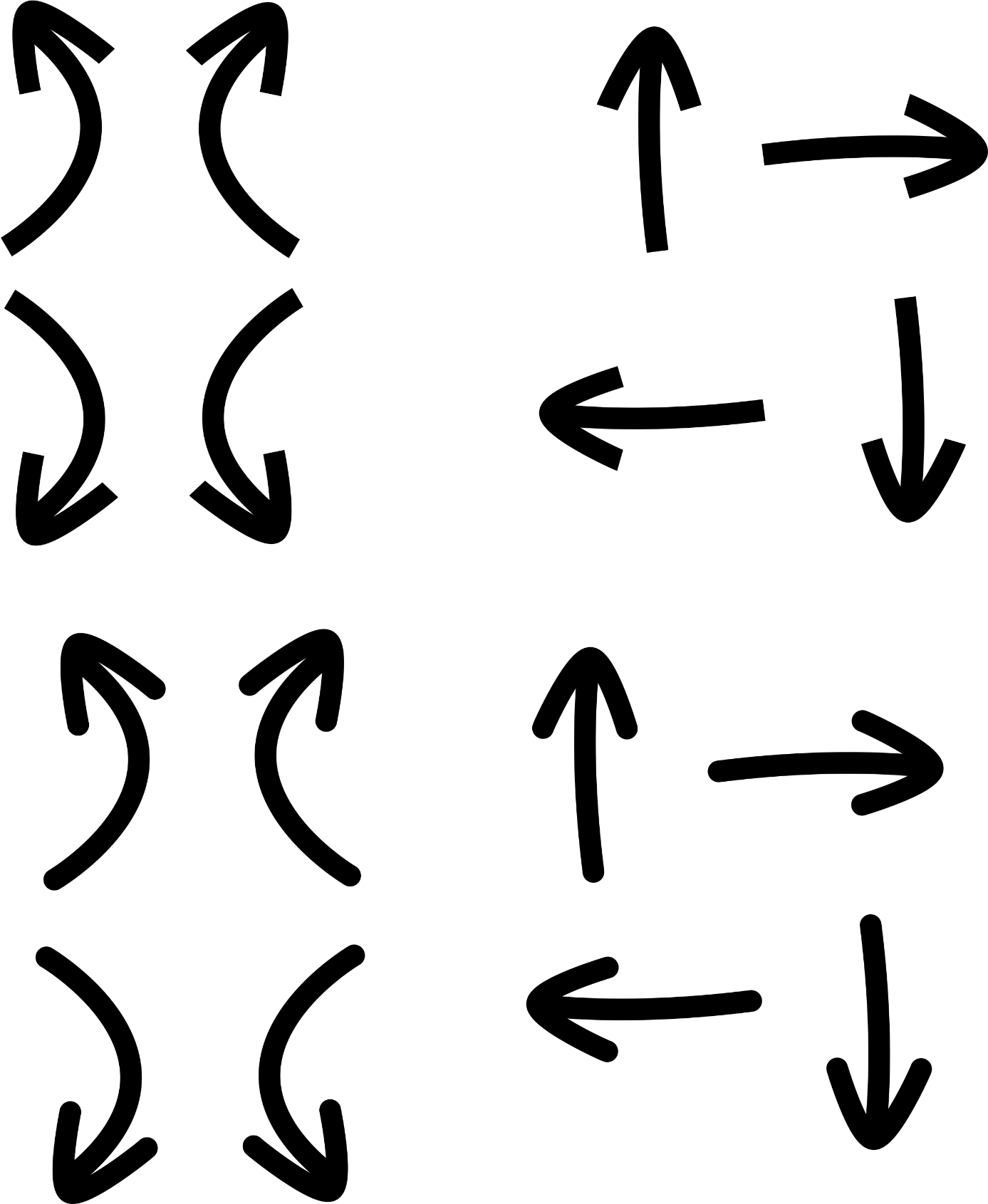 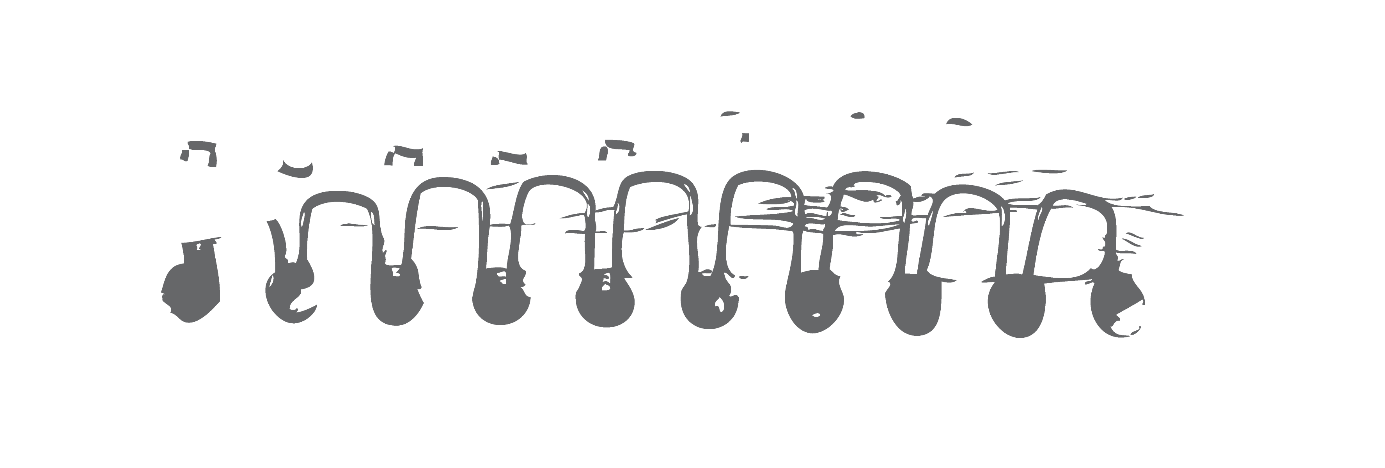 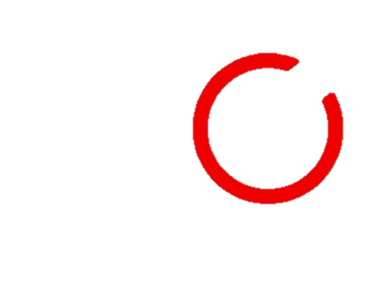 Je wordt samen met je ouder(s)/verzorger(s) op het kantoor van de leerplichtambtenaar uitgenodigd.
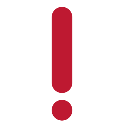 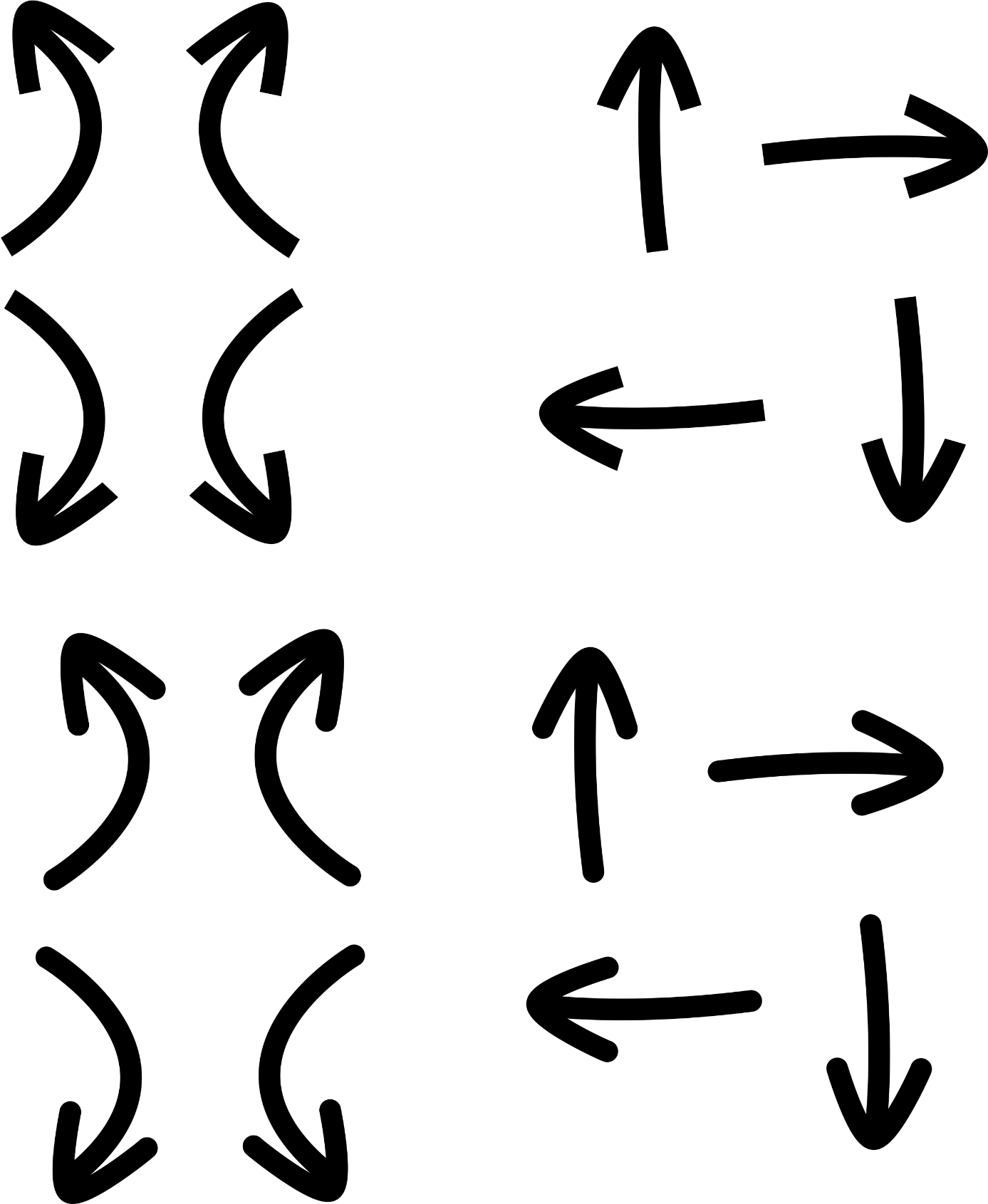 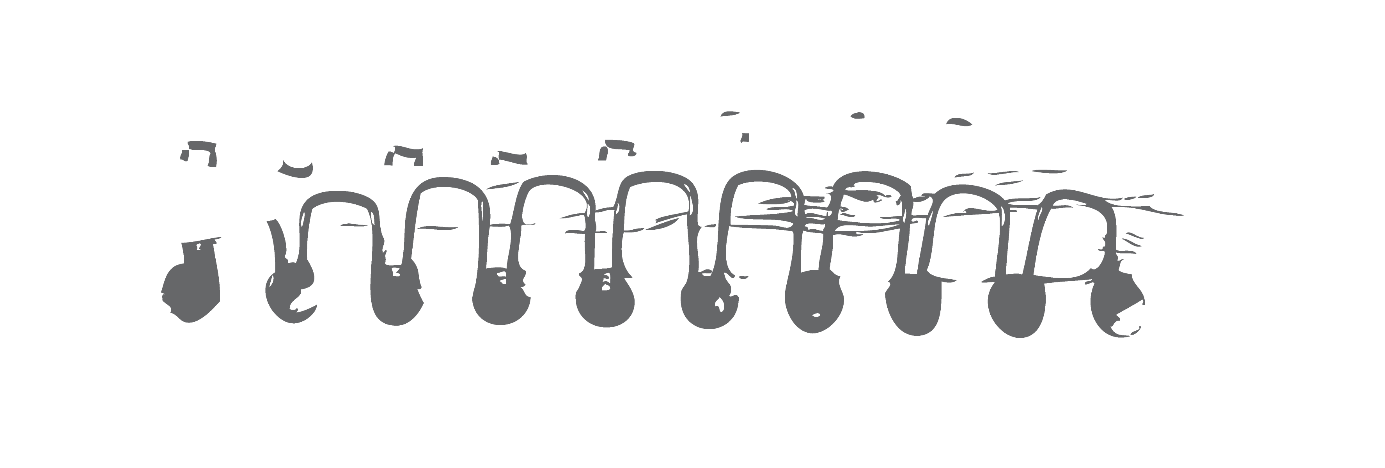 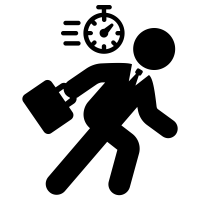 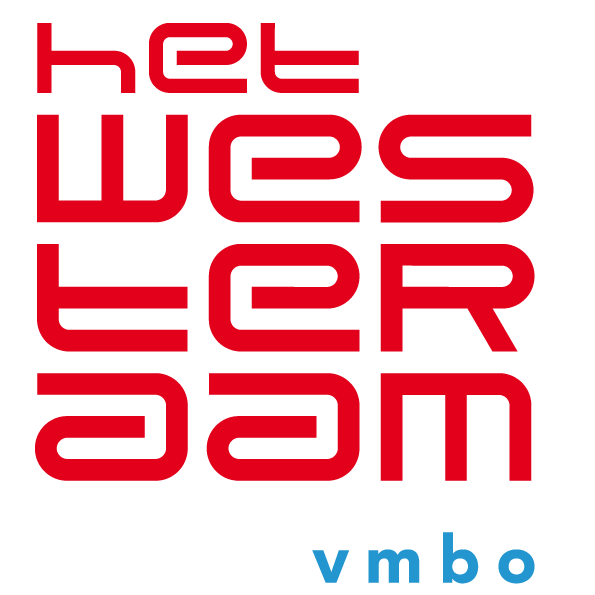 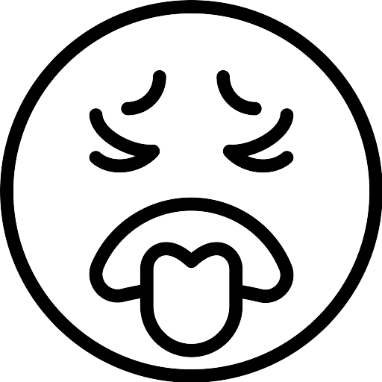 ZIEKTEVERZUIM
ALS JE VAAK ZIEK BENT, GEBRUIKEN WE HET M@ZL PROTOCOL VAN DE GGD.
WE DOEN DIT ALS:
Je ouder(s)/verzorger(s) melden je voor 08:30u ziek via de Somtoday ouder App.
Je meldt je bij de aanwezigheidscoach. Deze belt je ouder(s)/verzorger(s). Als die toestemming geven, mag je naar huis.
Je ouder(s)/verzorger(s) melden je vóór 08.30u ziek via de Somtoday ouder App. Jij meldt je zelf vóór 09:00u ziek bij je stagebedrijf.
Je bent (bijna) niet meer ziek.
KLAAR!
Iedere volgende dag dat je ziek bent, melden je ouder(s)/verzorger(s) je opnieuw ziek via de Somtoday ouder App. 

Word je niet meer ziekgemeld, dan gaat de school er automatisch vanuit dat je weer aanwezig bent.
Je 7 aaneengesloten schooldagen ziek bent, of vaker dan 3 keer ziek gemeld bent in 12 weken.
Je bent nog steeds vaak ziek.
Vervolg bij jeugdarts.
Je tussen de 50 en 70 lesuren ziek bent in één schooljaar.
KLAAR!
Je 70 of meer lesuren ziek bent in één schooljaar.
JE WORDT ZIEK OP SCHOOL
JE WORDT ZIEK OP EEN
 STAGEDAG
JE BENT ZIEK THUIS
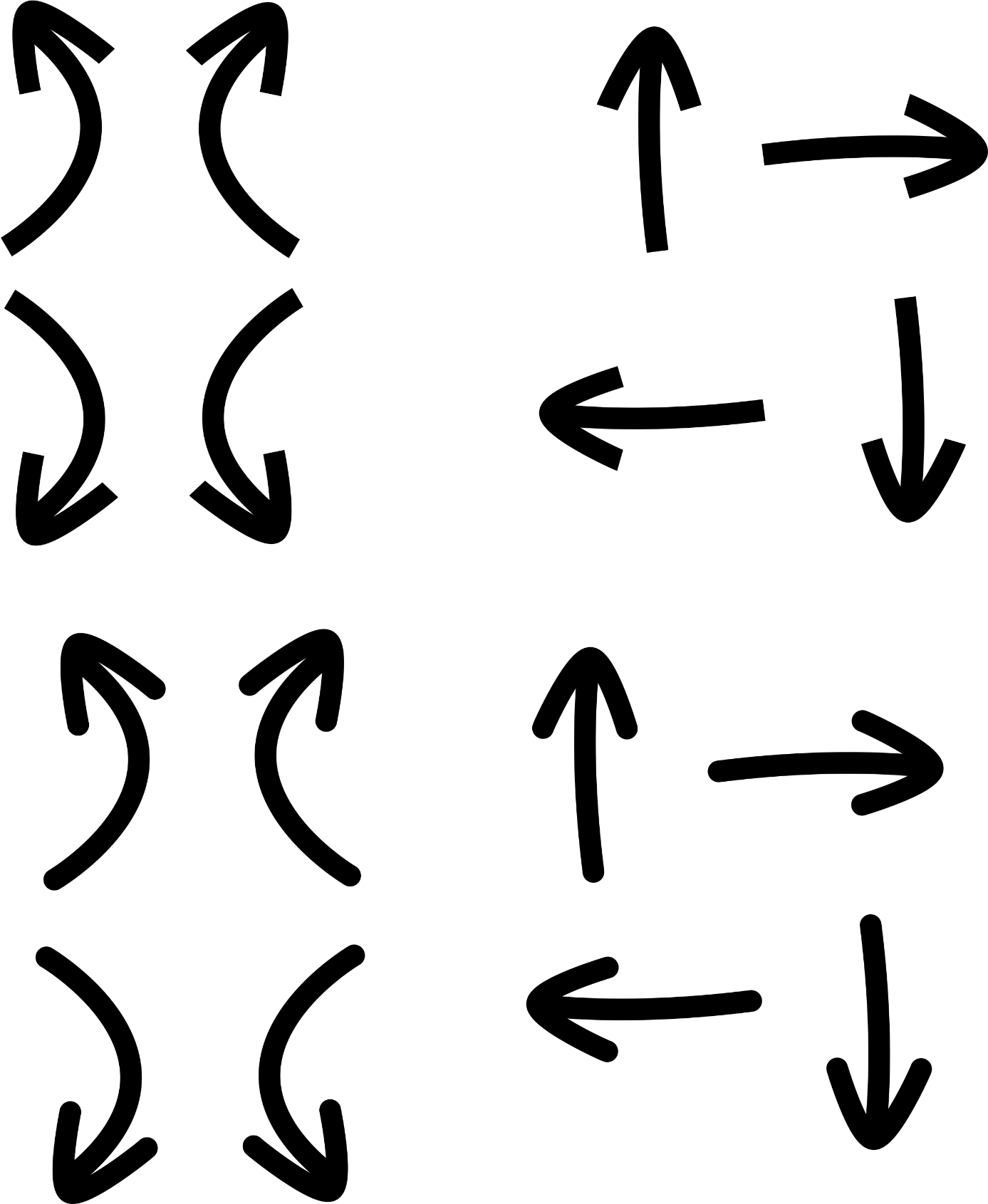 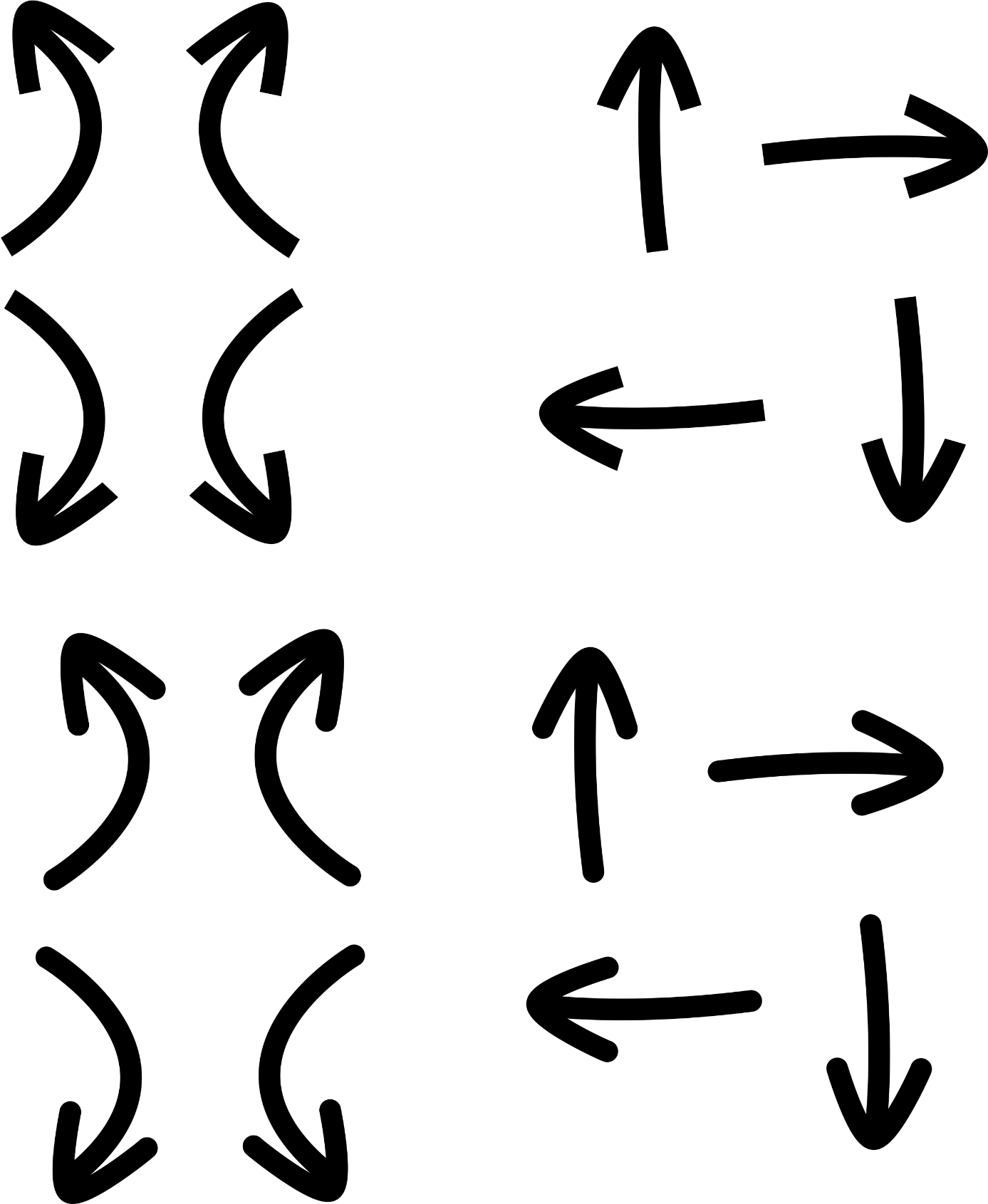 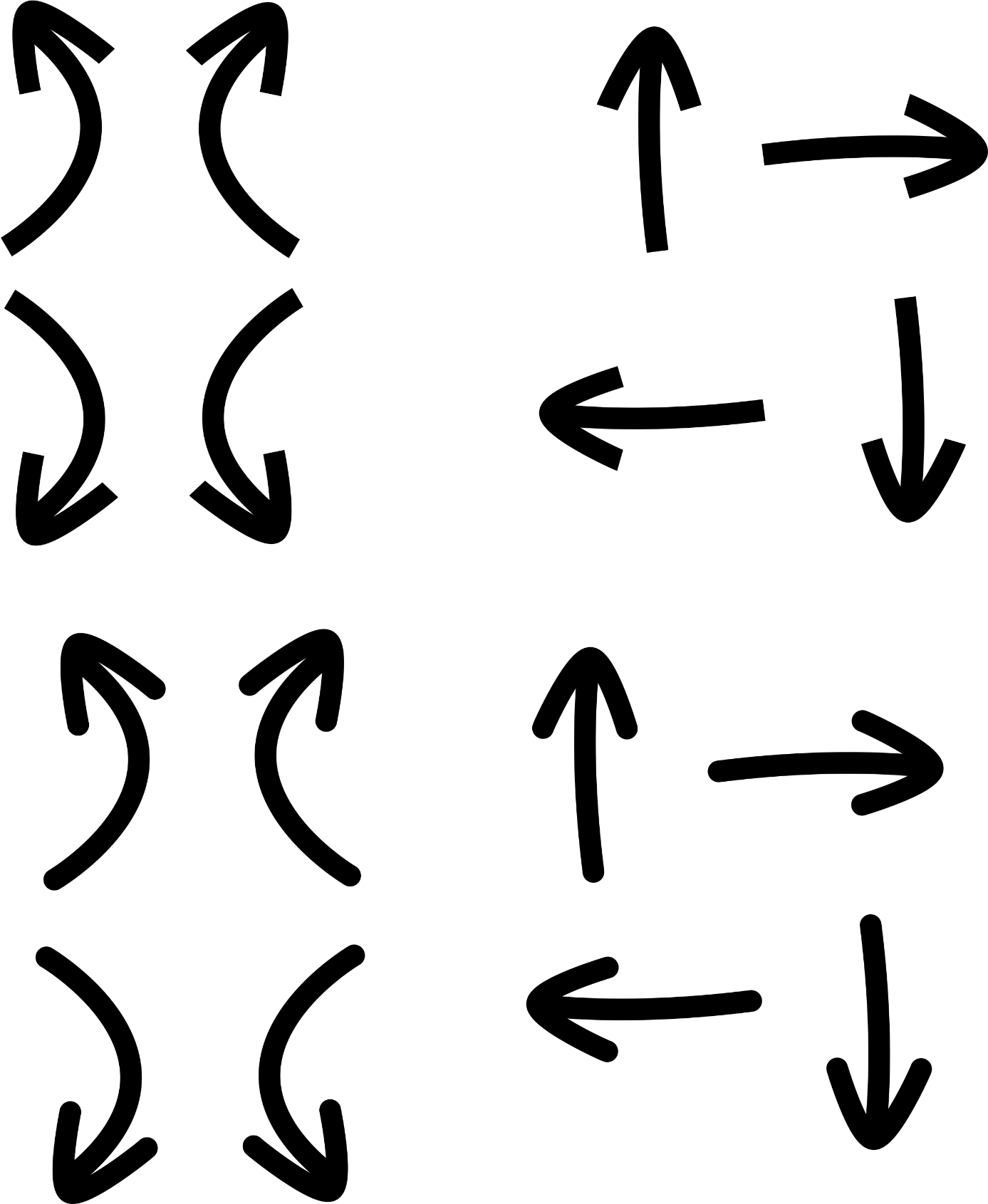 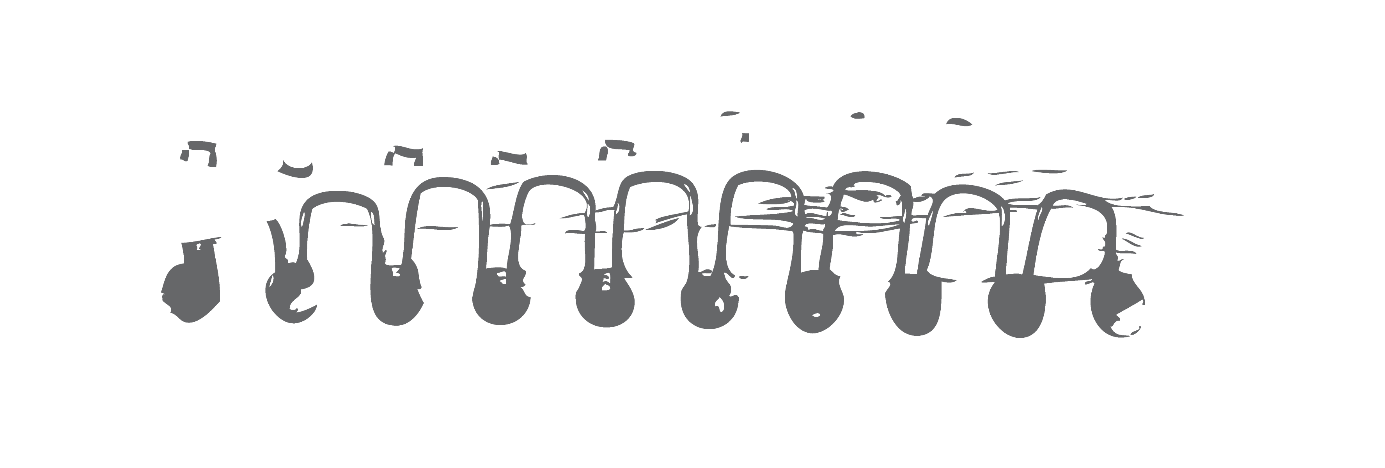 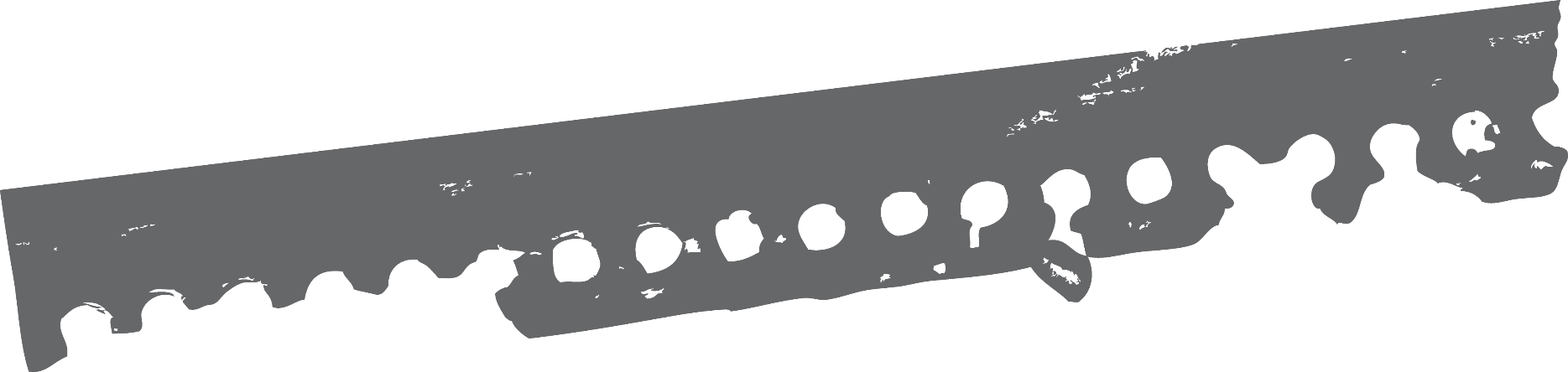 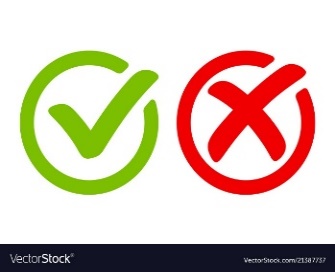 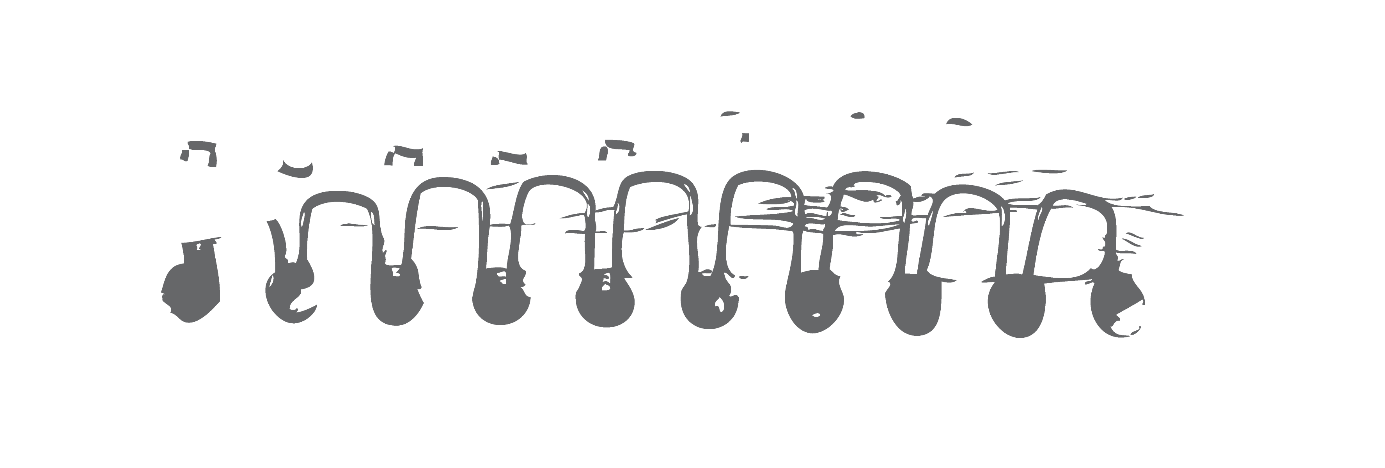 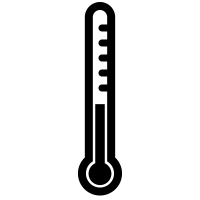 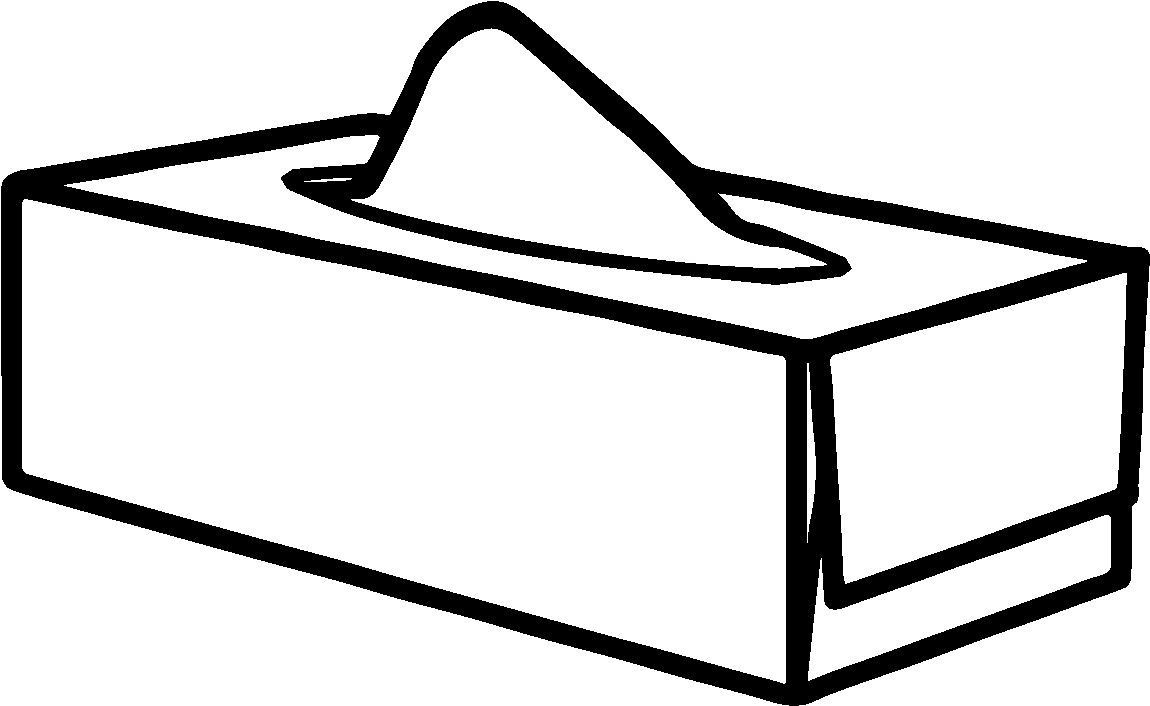 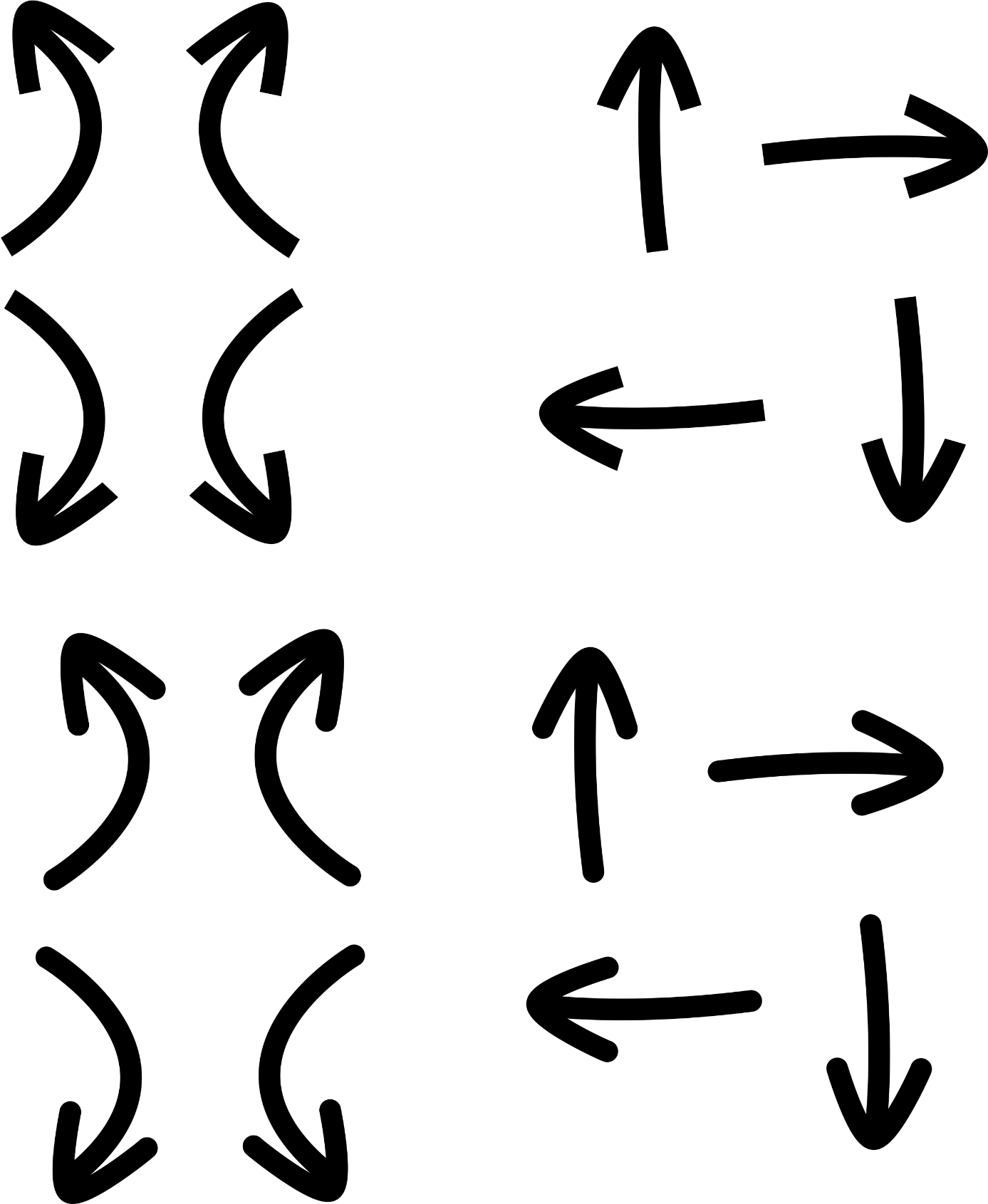 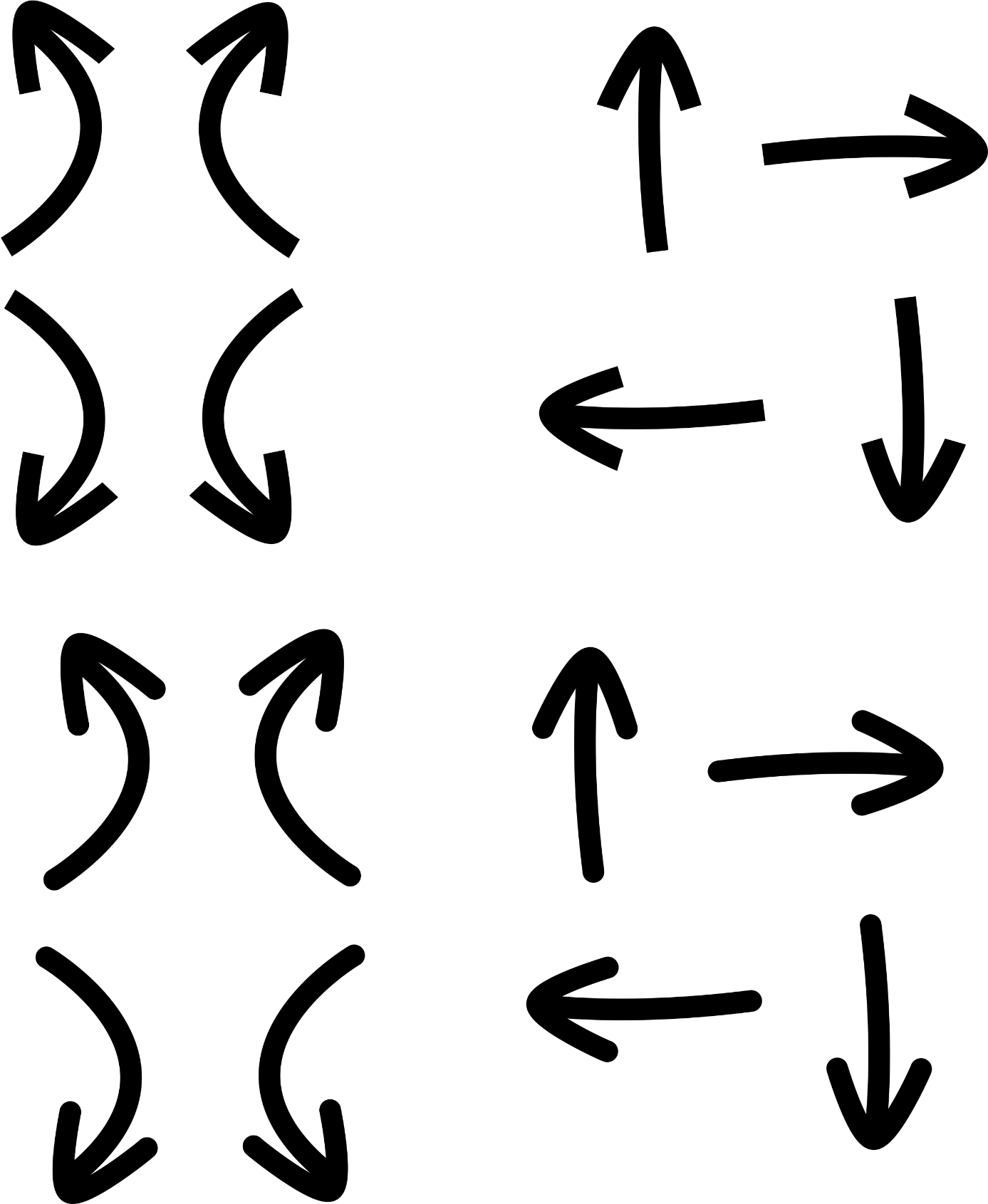 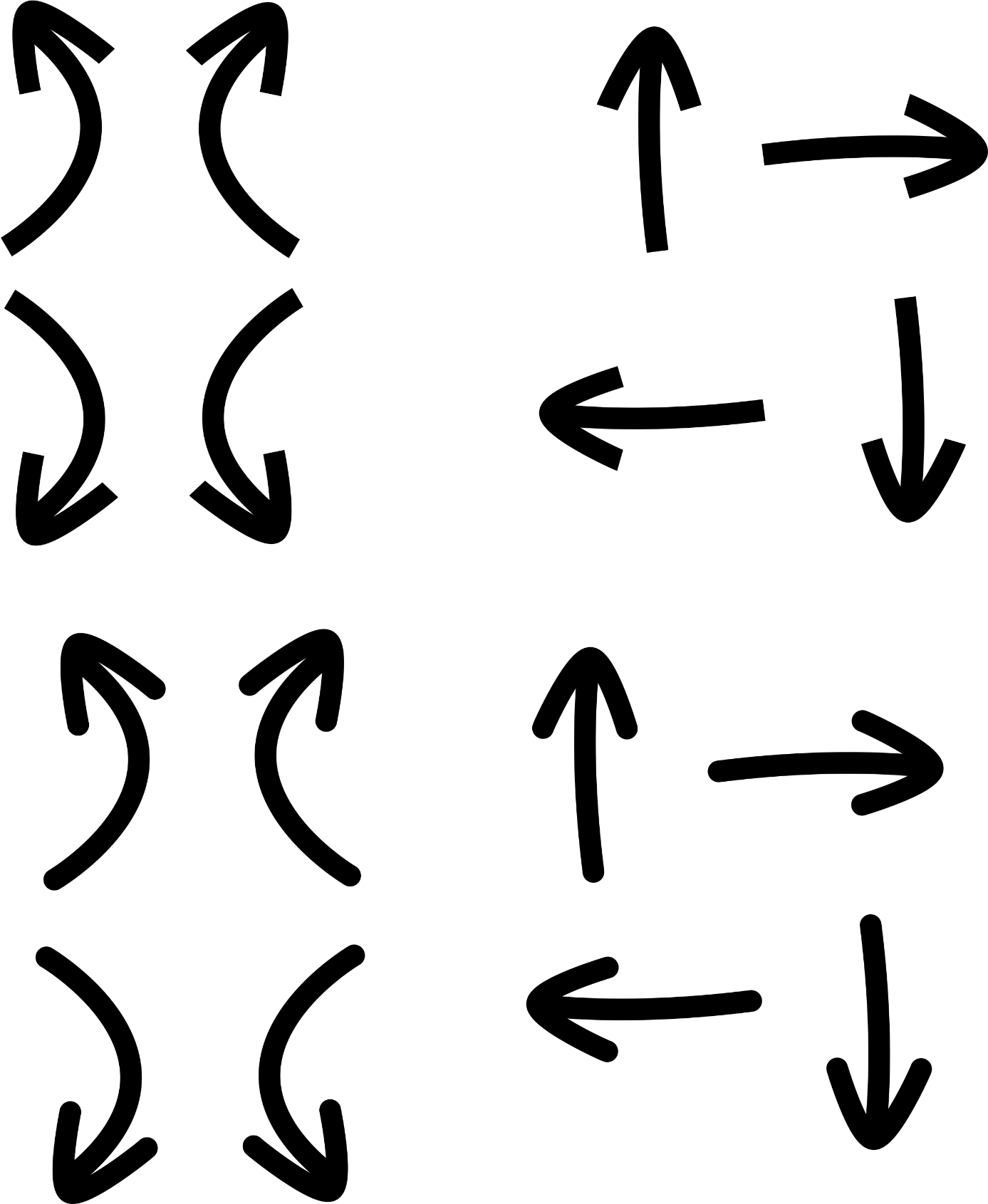 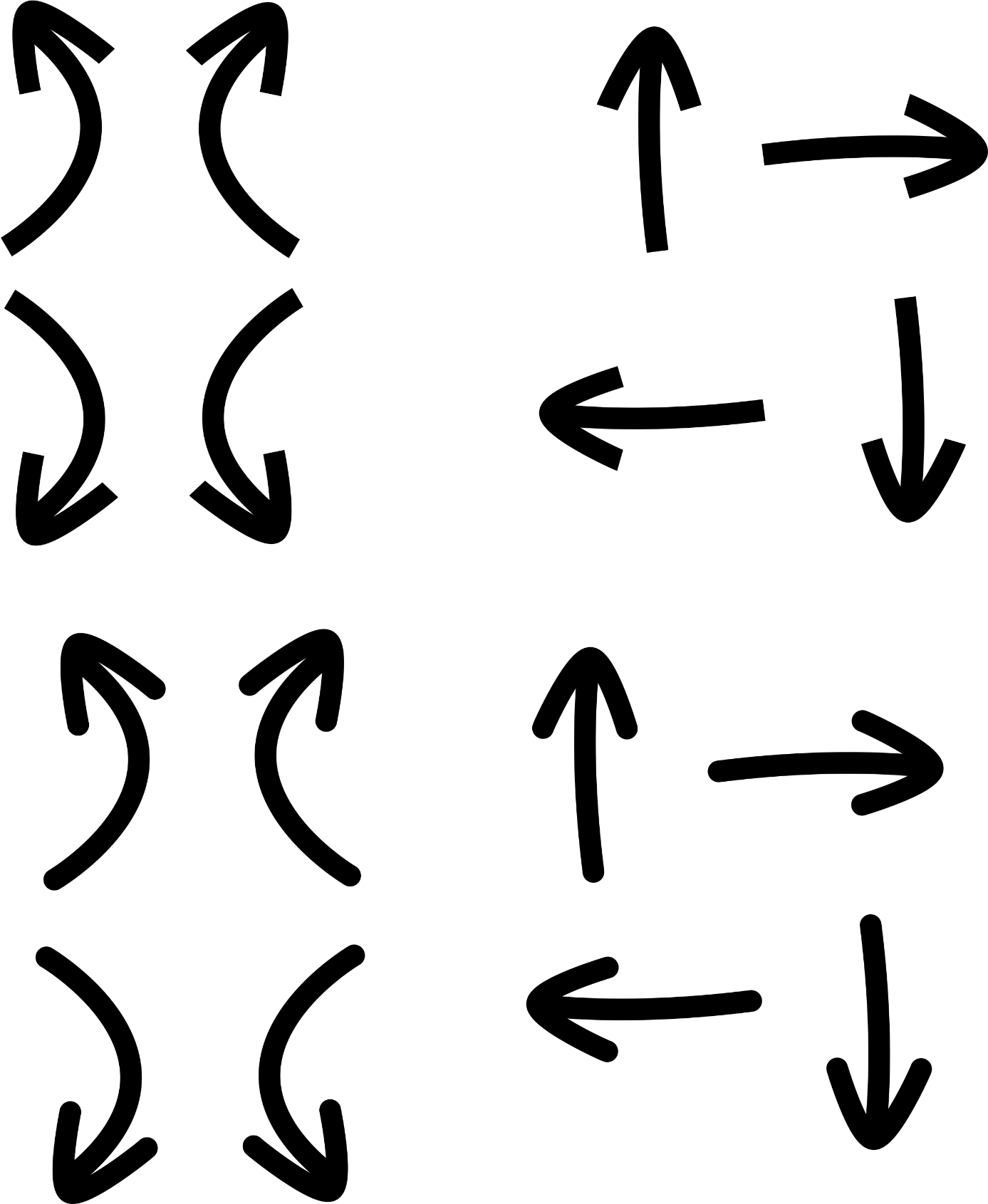 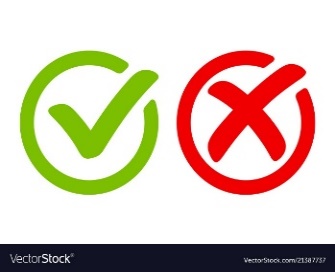 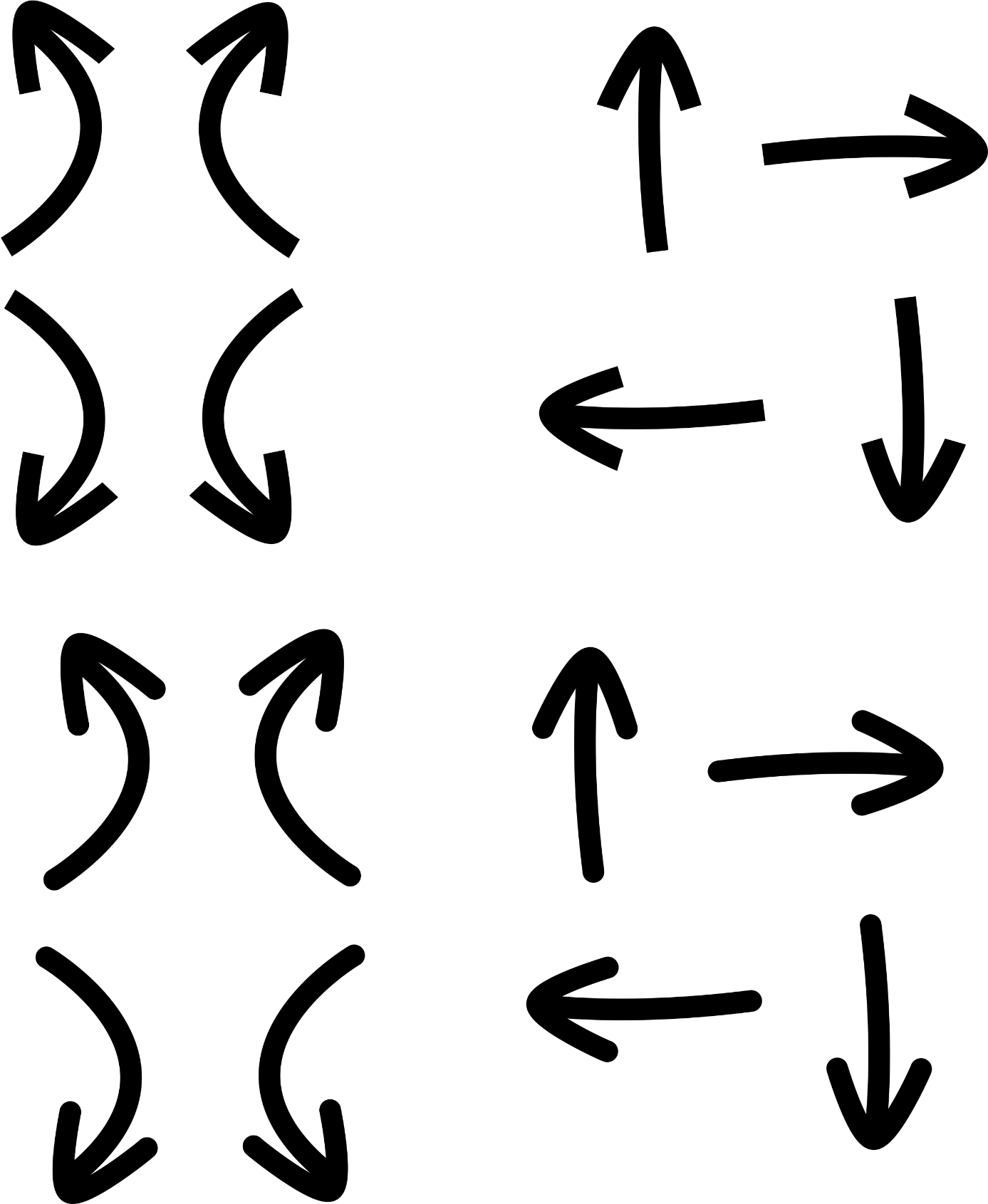 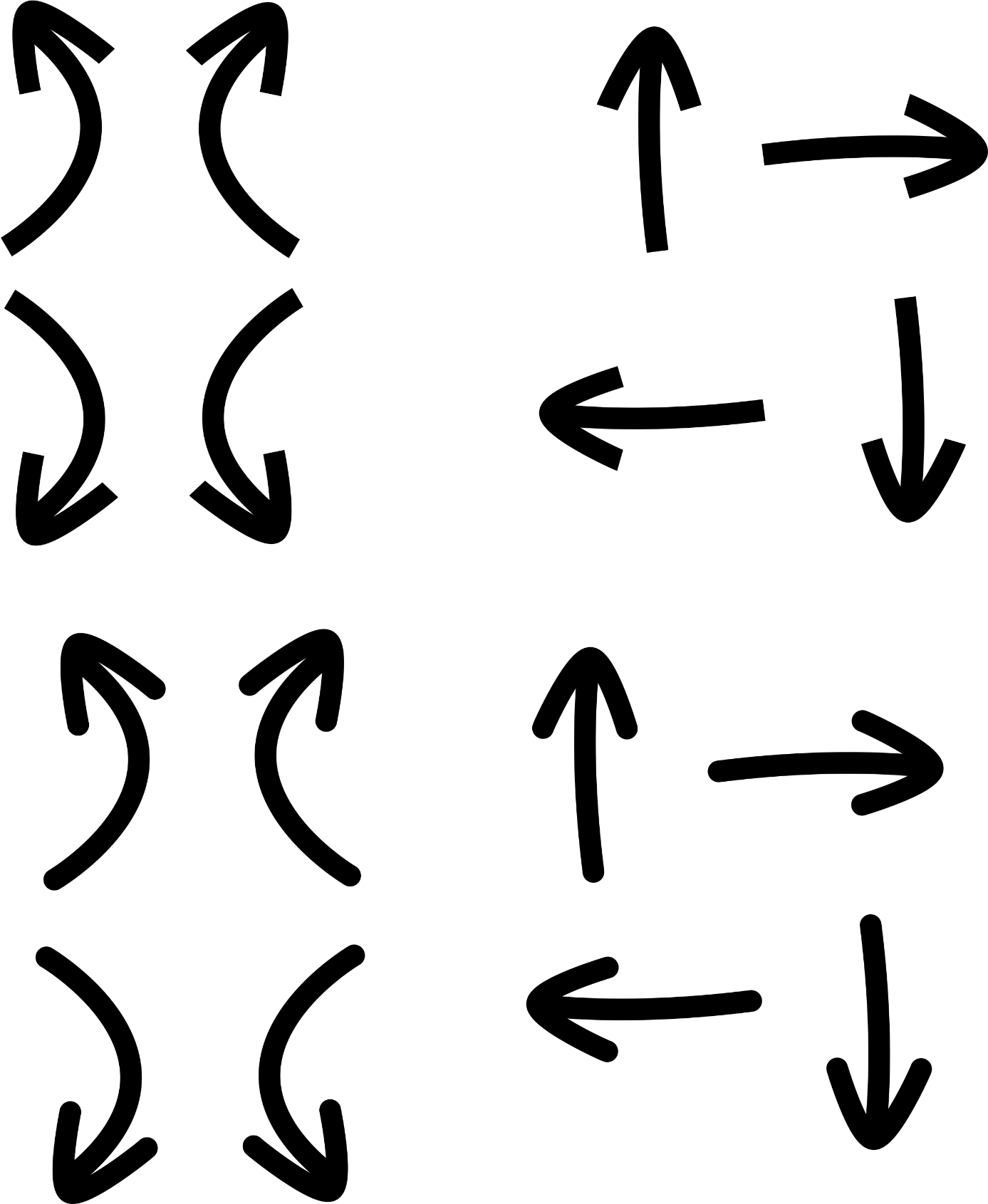 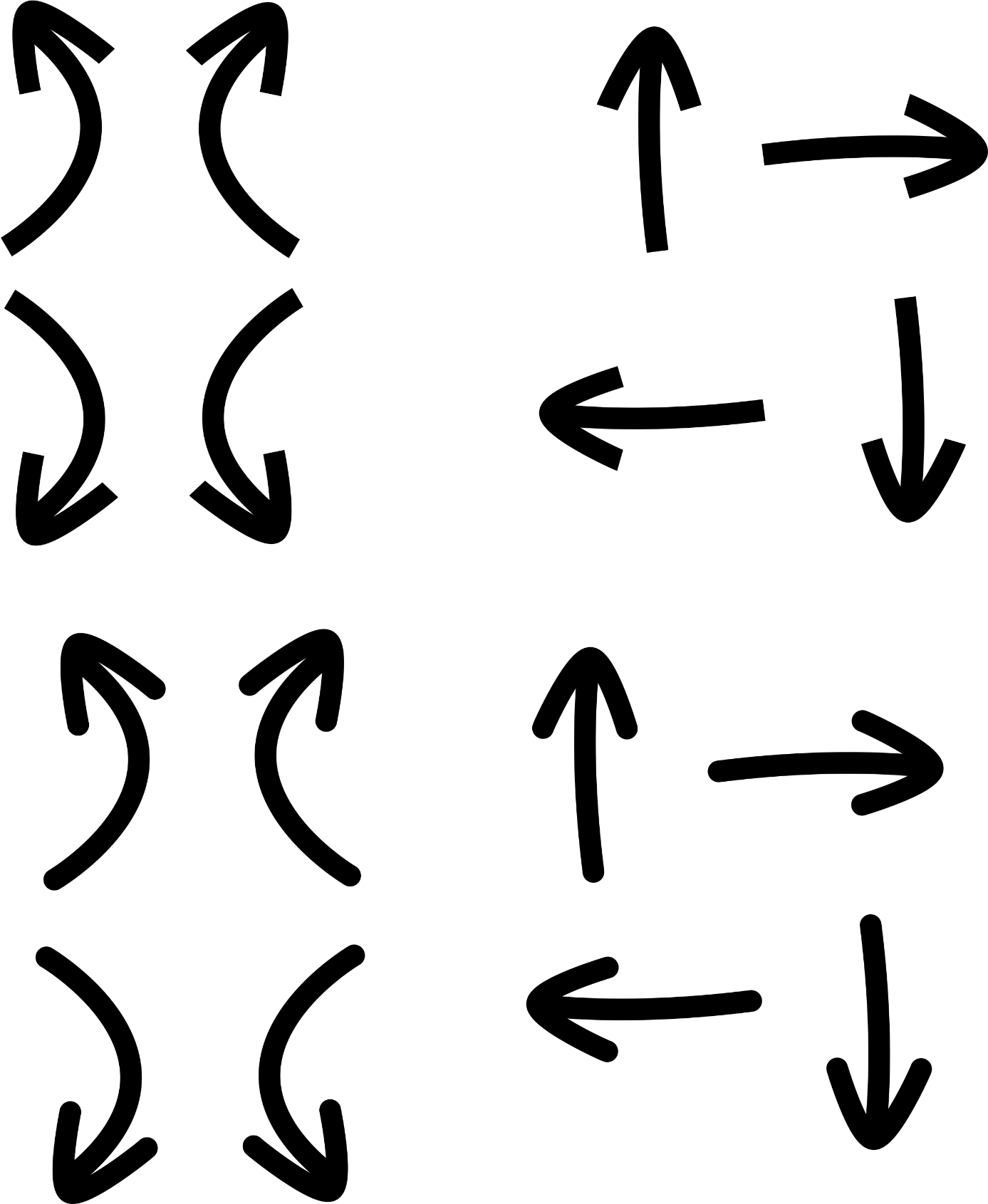 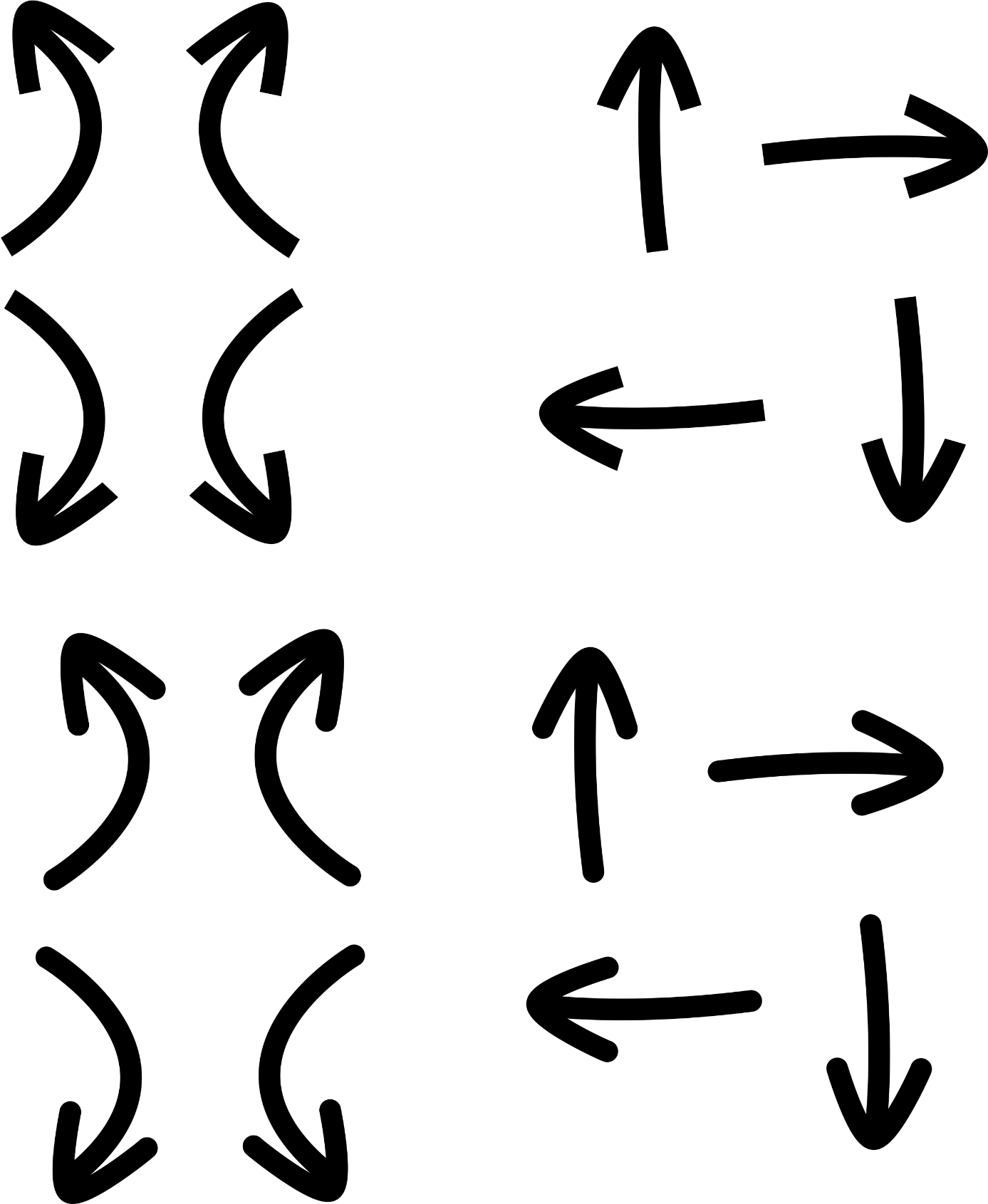 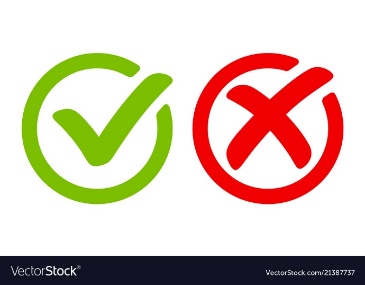 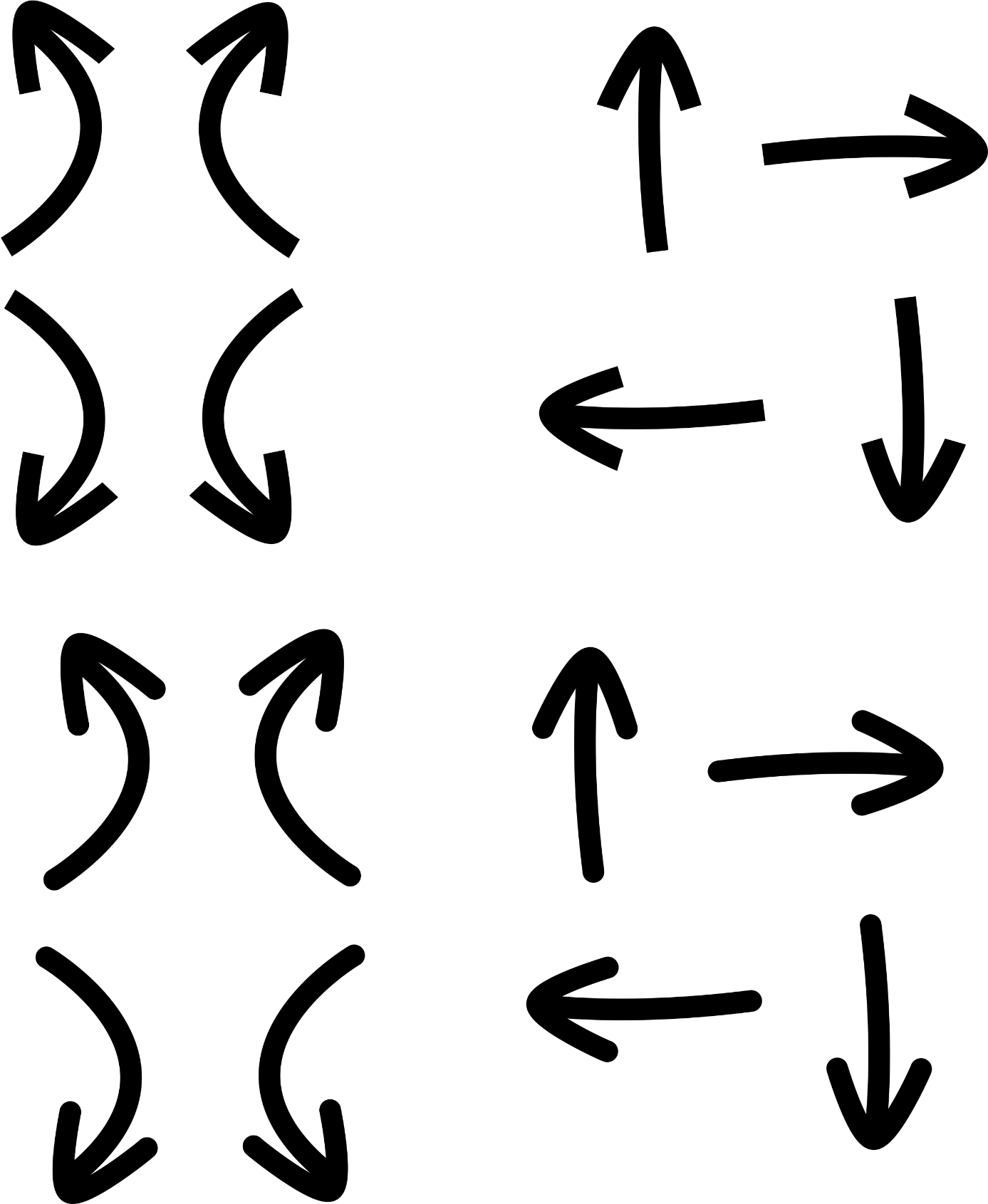 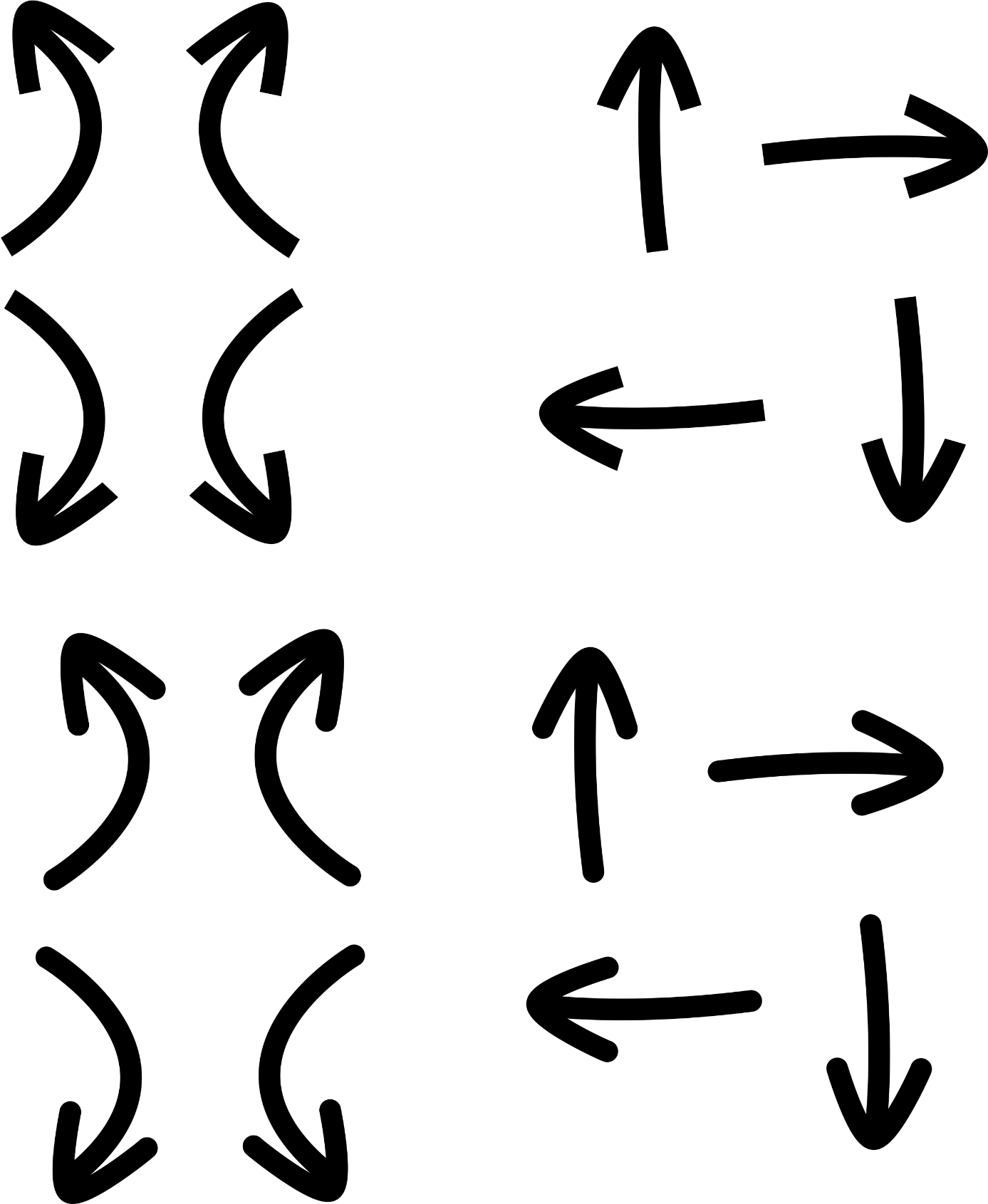 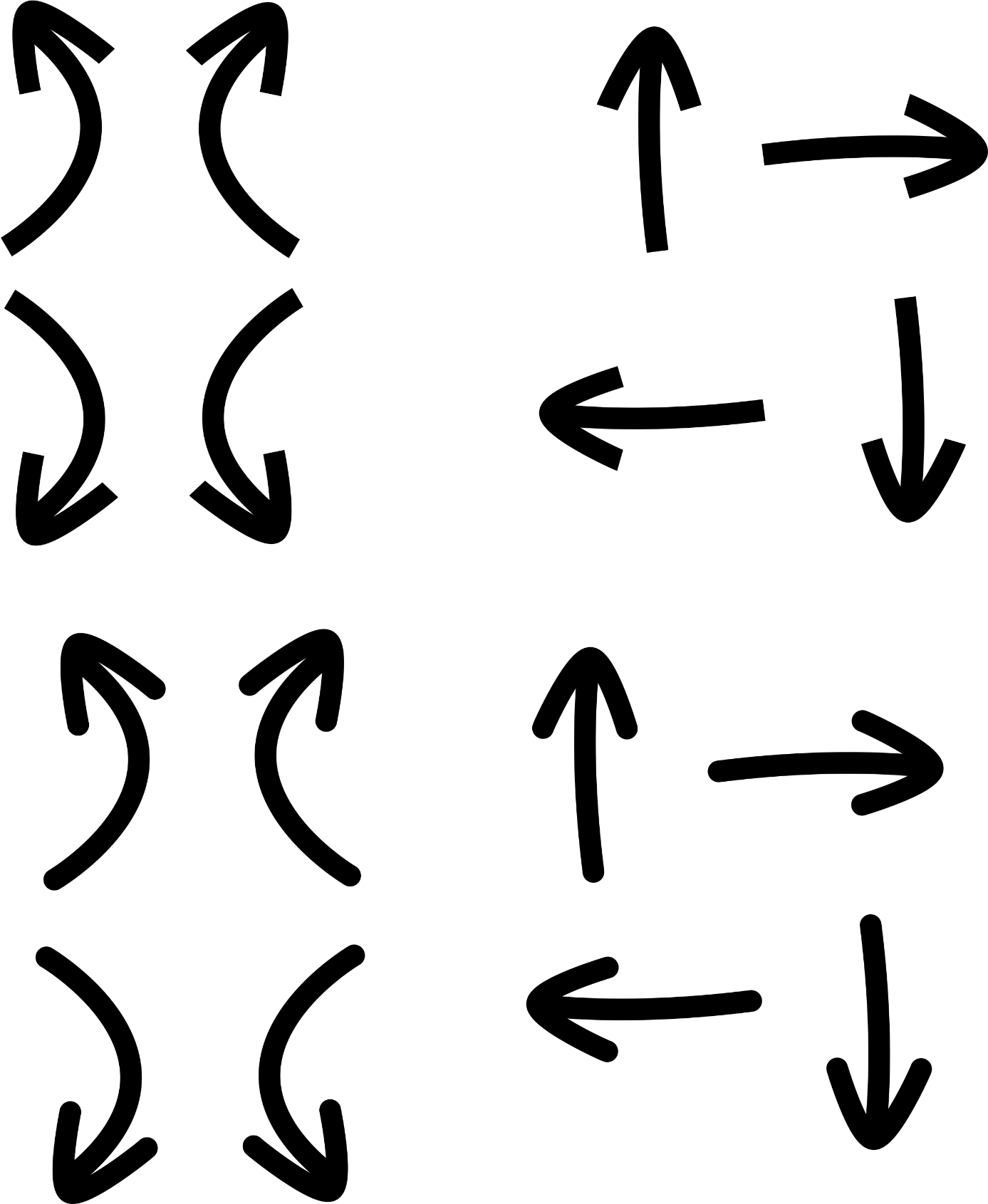 Je wordt door de ondersteuningscoördinator  aangemeld bij de jeugdarts om te kijken of er hulp nodig is. We willen voorkomen dat je blijft zitten door het missen van lessen. Soms wordt er gecheckt of je ziekteverzuim wel klopt.
Je mentor informeert je ouder(s)/verzorger(s) hierover.
Je krijgt een gesprek met je mentor.
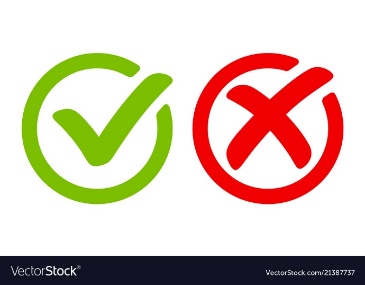 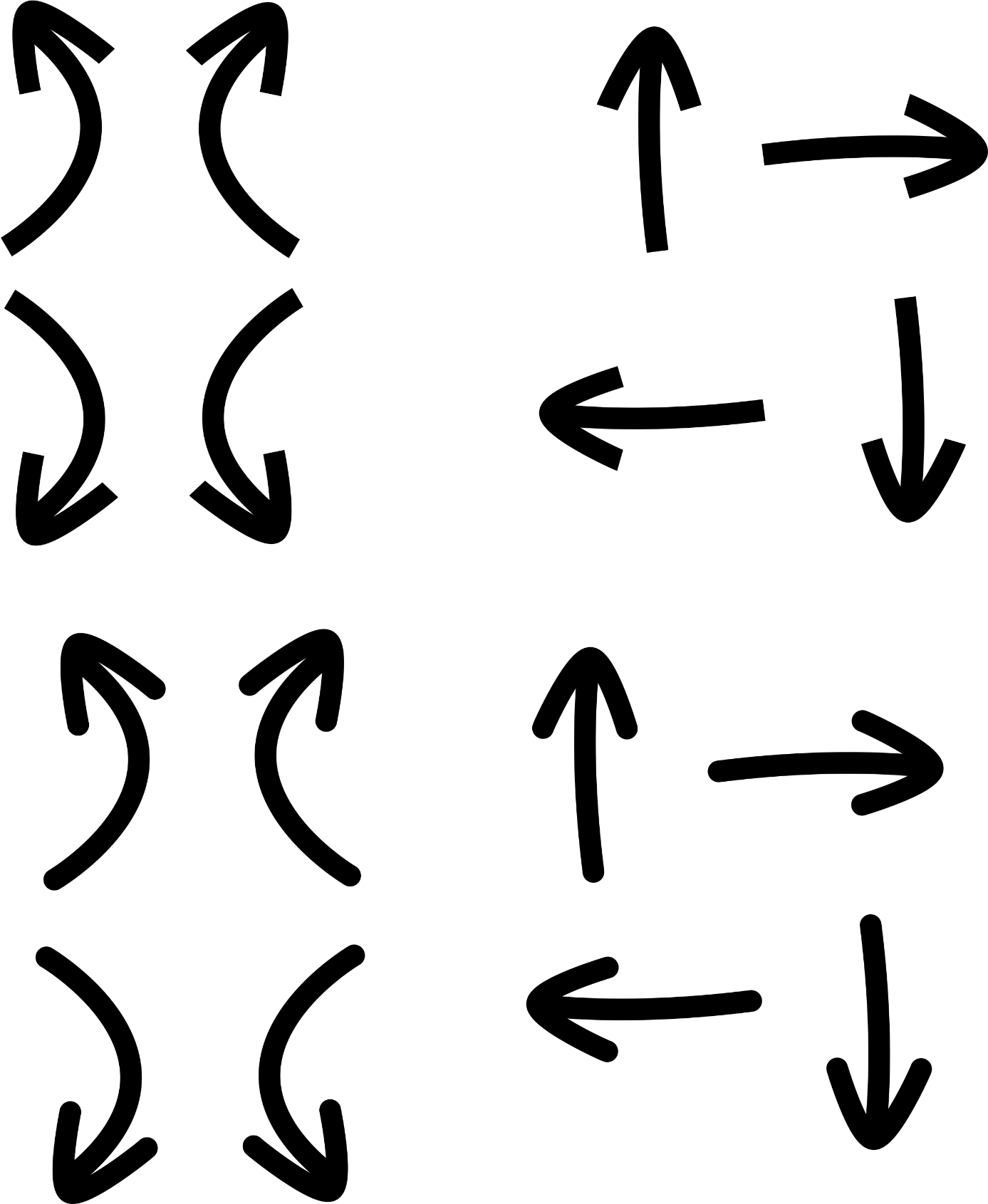 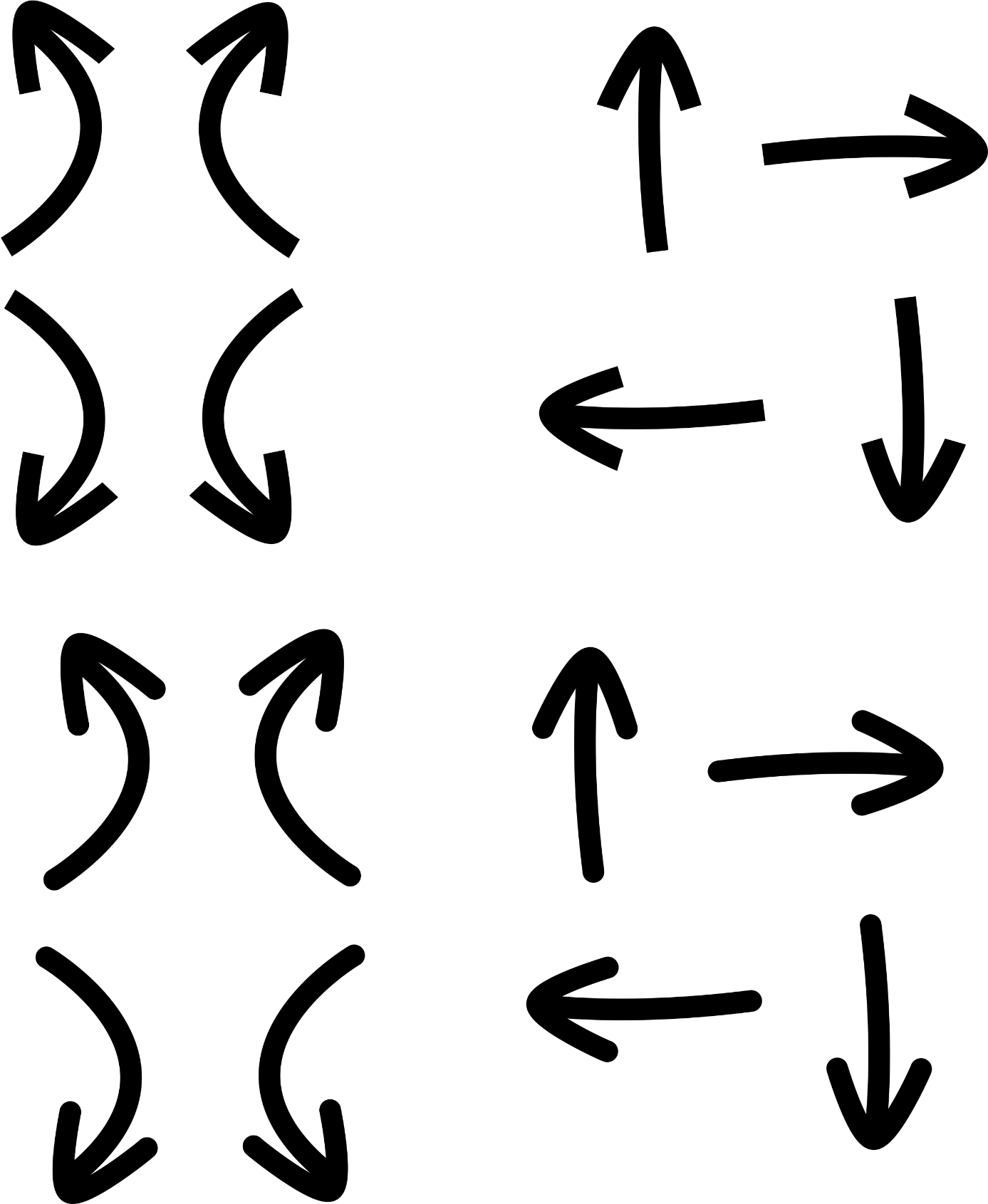 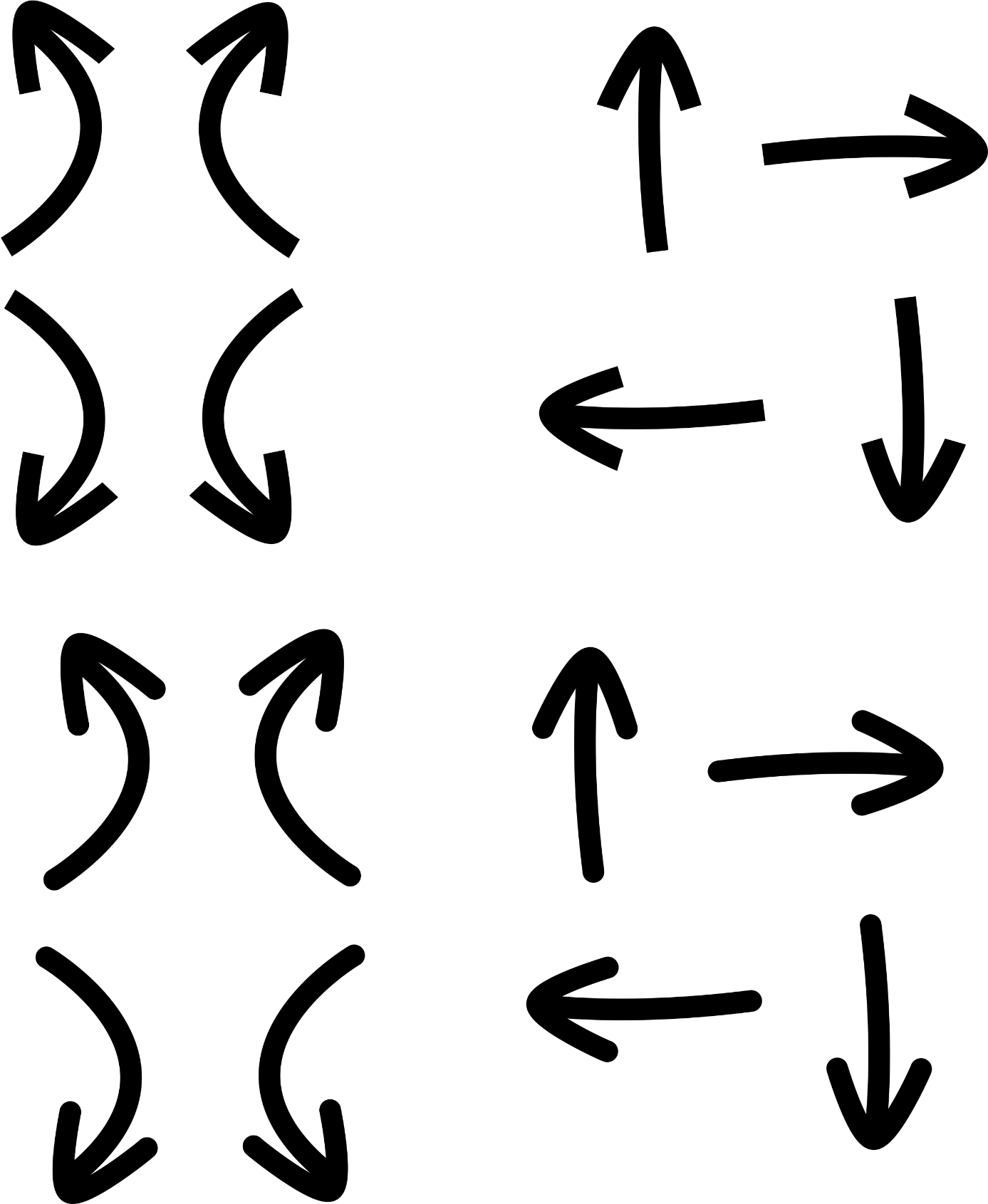 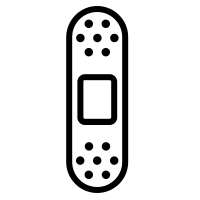 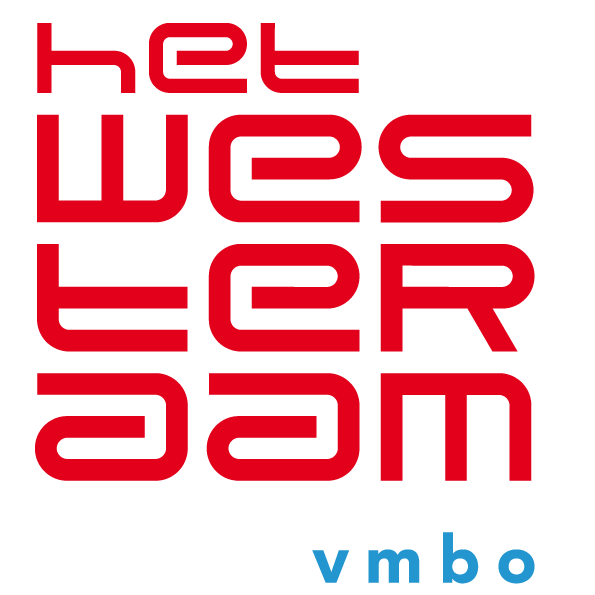 JE KRIJGT REGELMATIG EEN GELE KAART EN/OF JE KOMT DE NABLIJF-AFSPRAKEN NIET NA
JE KRIJGT EEN GELE KAART
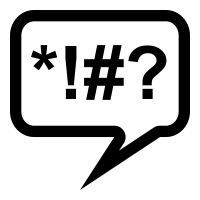 GELE KAART
Vijf minuten voor het einde van het lesuur ga je terug naar de les.
Je maakt een afspraak met je docent voor een gesprek over de gele kaart of bespreekt op dat moment welke afspraken jullie maken om een gele kaart in de toekomst te voorkomen.
De aanwezigheidscoach registreert de Gele Kaart in Somtoday (XV). Er wordt een nablijfafspraak voor je ingepland.
Je voert een gesprek met je docent over de Gele Kaart.
Je blijft één lesuur na bij Bureau leerlingzaken.
De aanwezigheidscoach informeert jou en je ouder(s)/verzorger(s).
Je bent de nieuwe nablijfafspra(a)k(en) niet nagekomen. De straf is maatwerk.
Je hebt een gesprek gehad en een lesuur ingehaald.
KLAAR!
Je hebt een gesprek gehad en een lesuur ingehaald.
KLAAR!
Je docent neemt contact op met je ouder(s)/verzorger(s) om de Gele Kaart te bespreken.
Je bent je nablijfafspraak niet nagekomen en/of je hebt geen gesprek gevoerd met je docent. Er wordt opnieuw een lesuur ingepland bij Bureau leerlingzaken. Je ouders worden hierover geïnformeerd. De afspraak hiervoor verschijnt in Somtoday.
De aanwezigheids-coach informeert jouw mentor. Je hebt hierover een gesprek met je mentor en maakt afspraken. Wanneer dit niet helpt, volgt er een gesprek met je ouder(s)/verzorger(s) op school met de mentor & leerlingbegeleider.
Je meldt je bij de aanwezigheidscoach en vult daar de Gele Kaart in. 
Daarna ga je daar aan je schoolwerk.
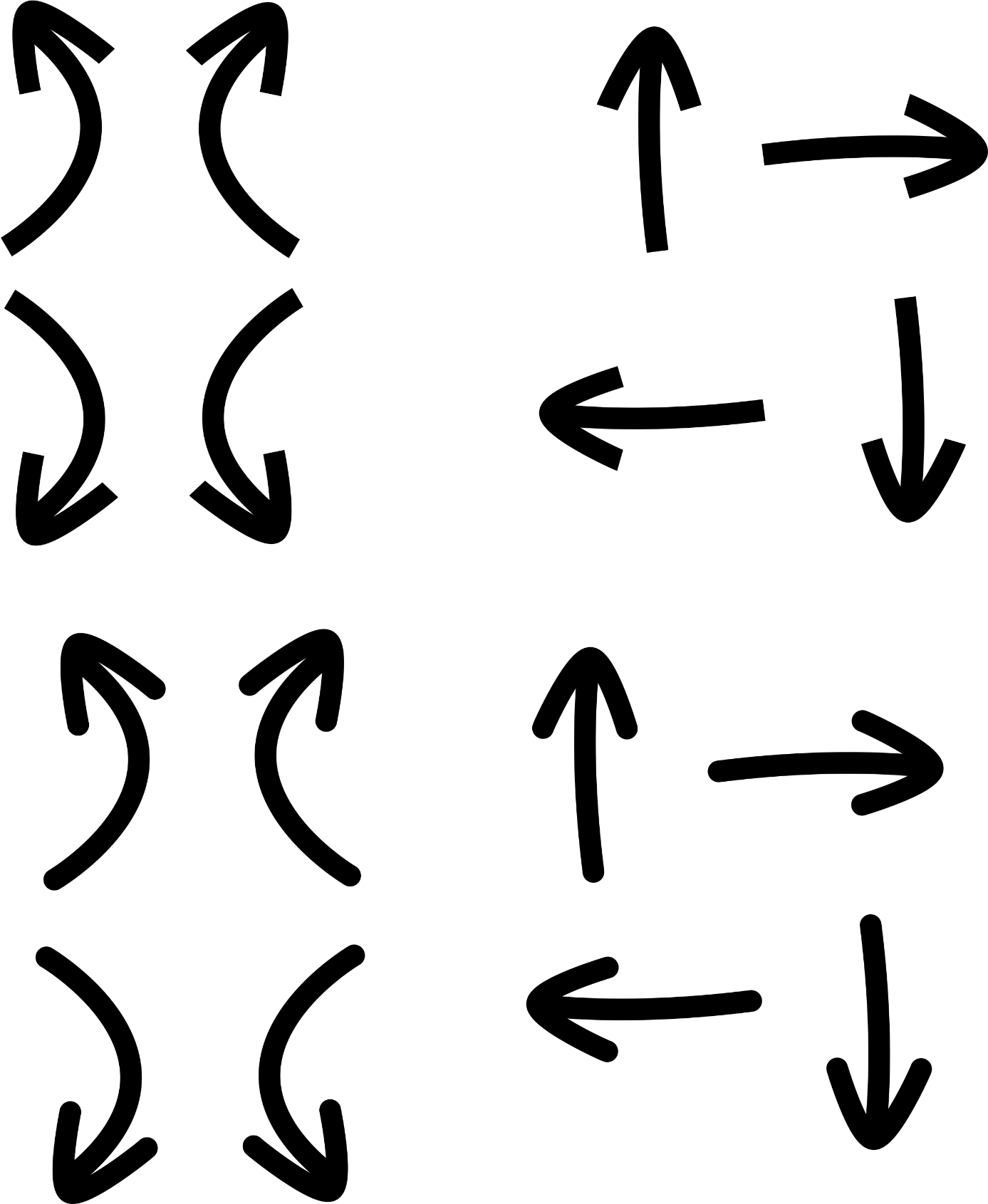 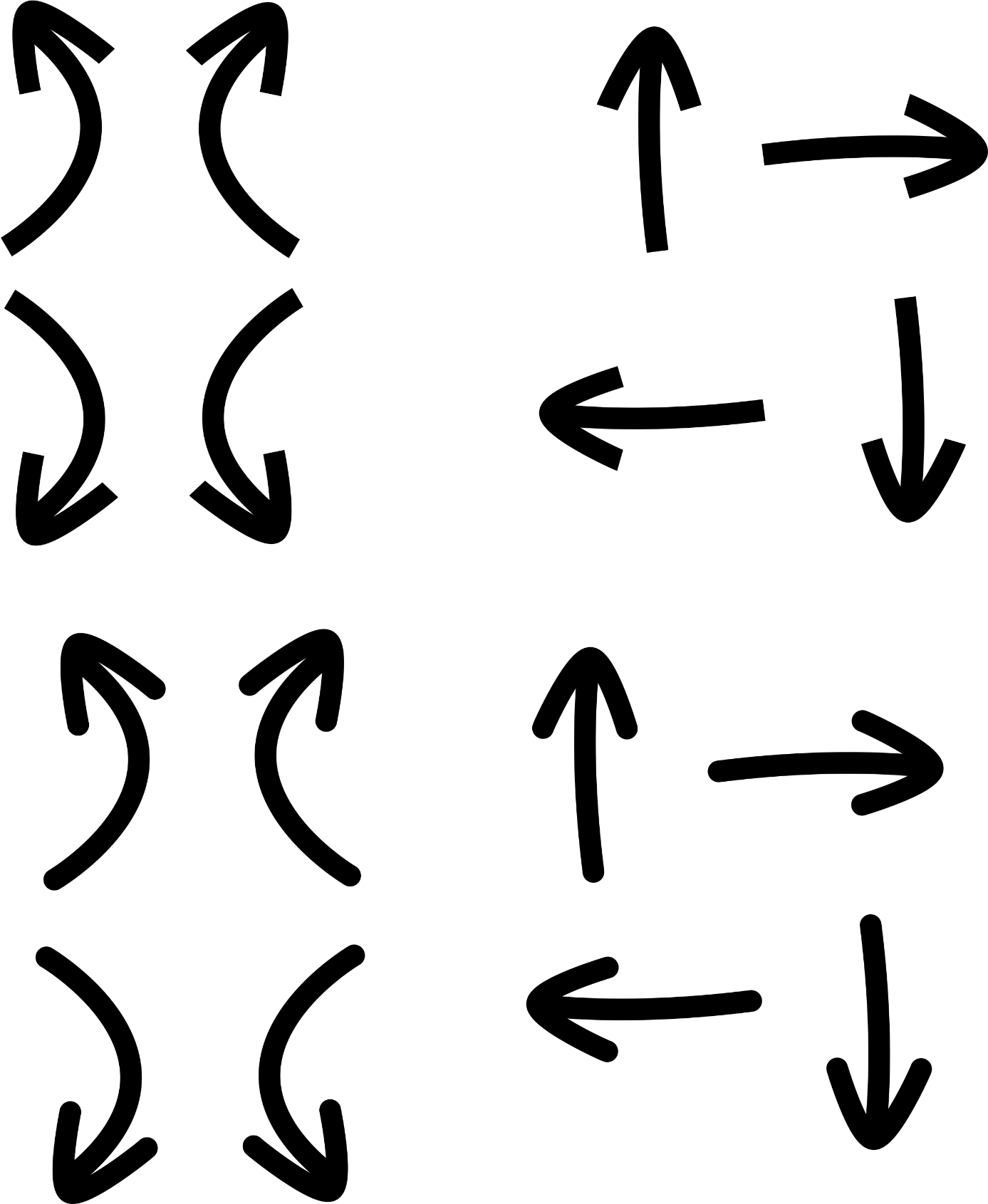 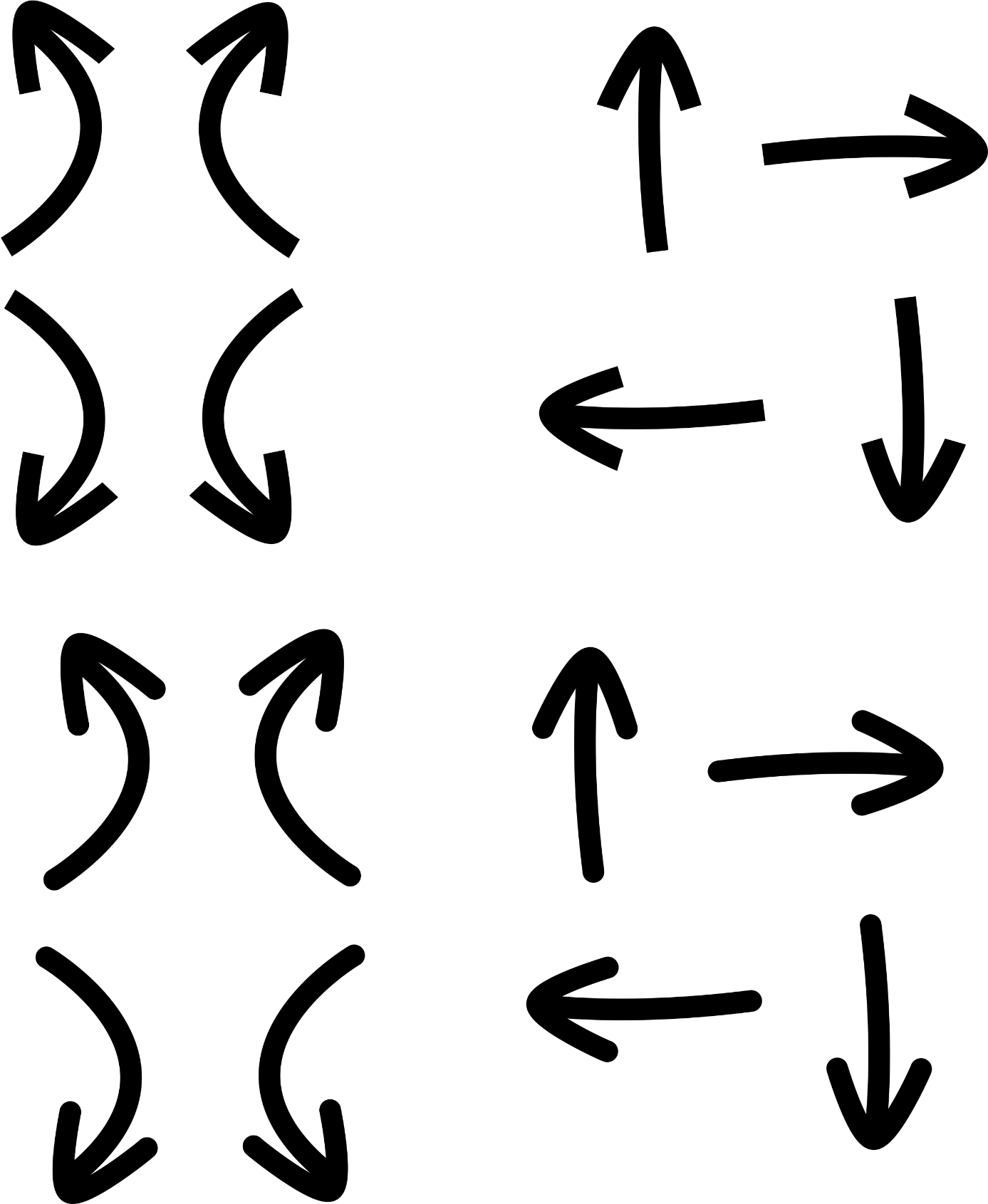 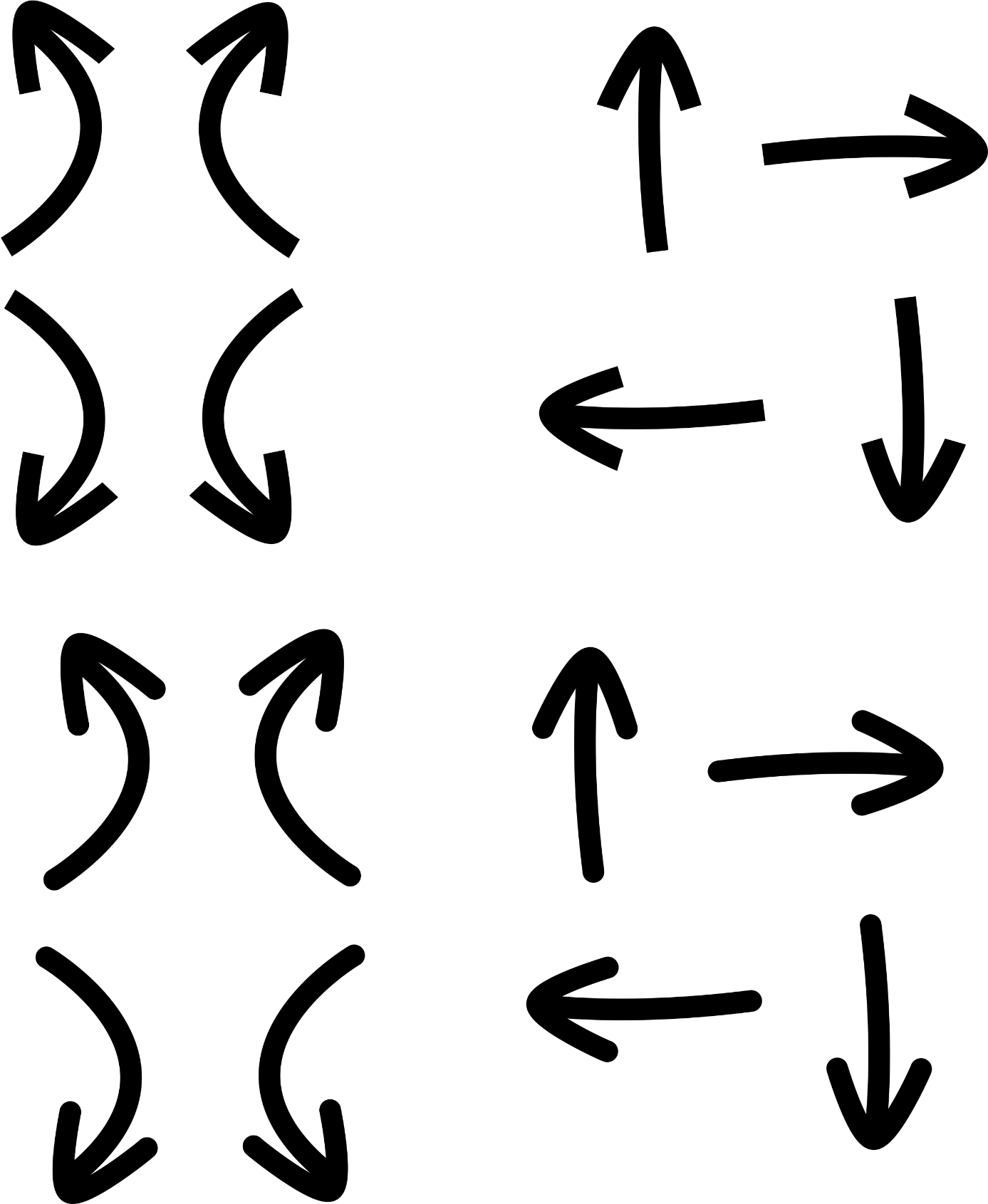 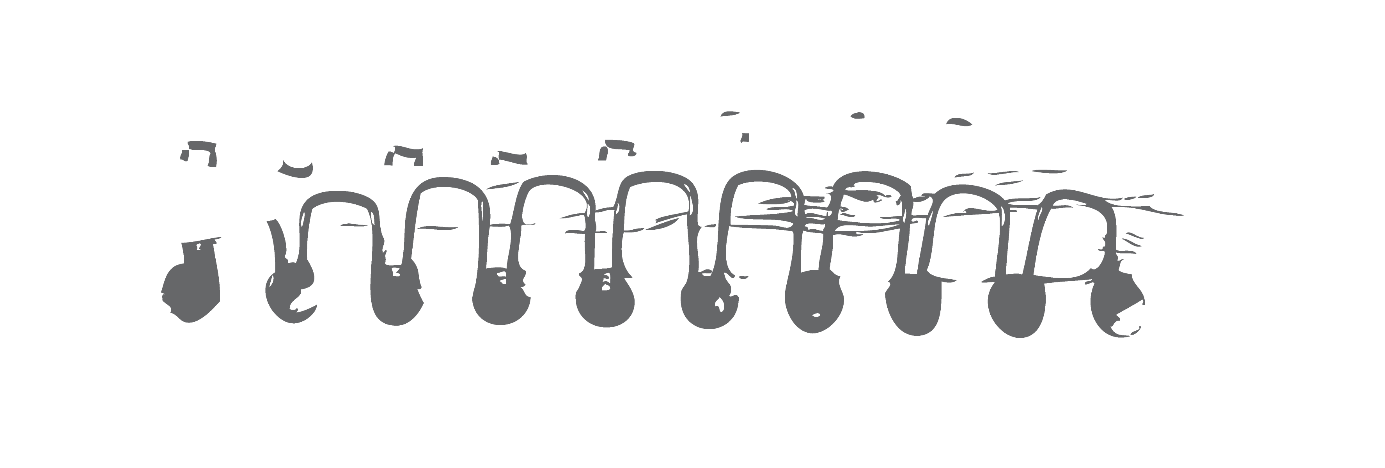 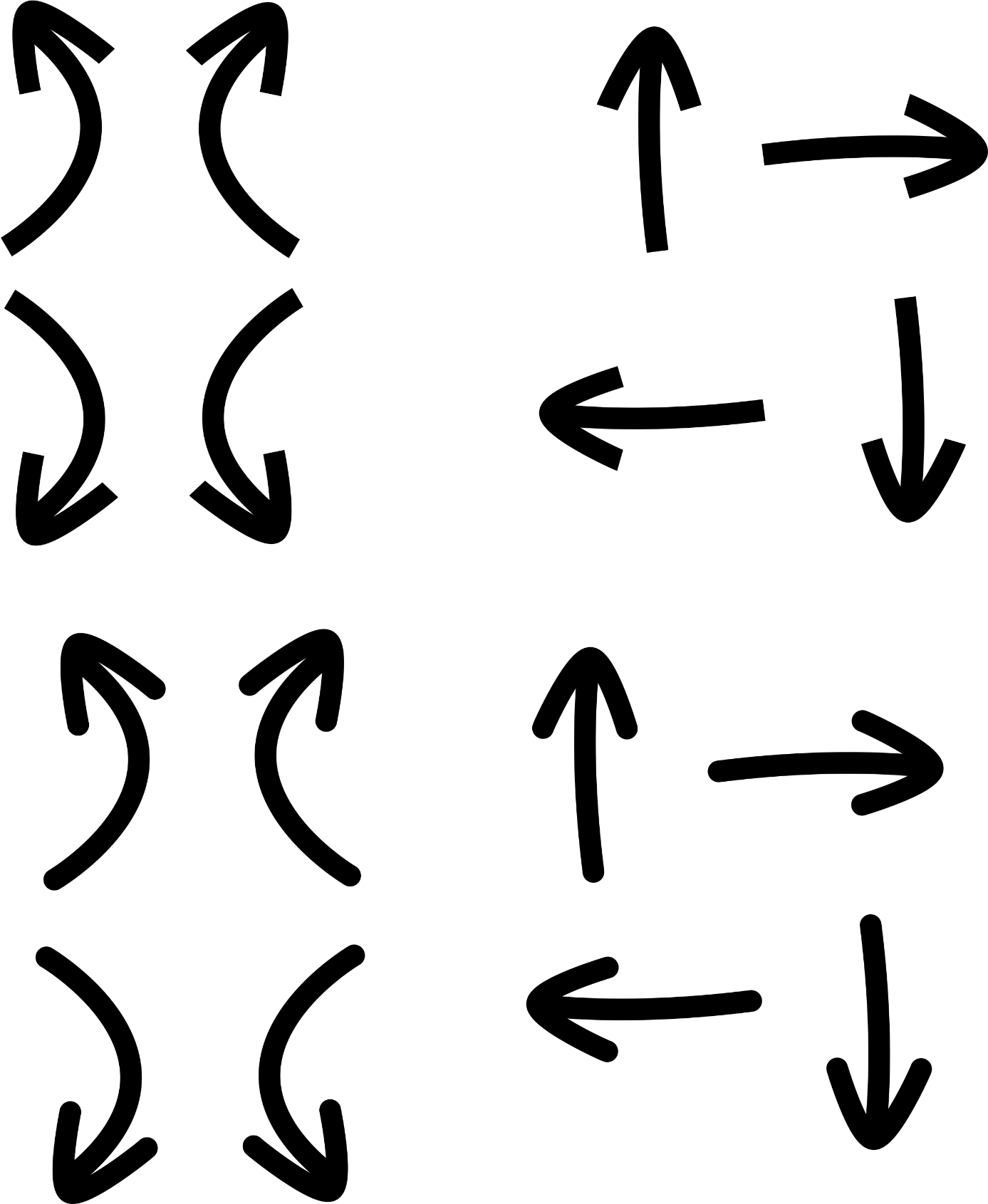 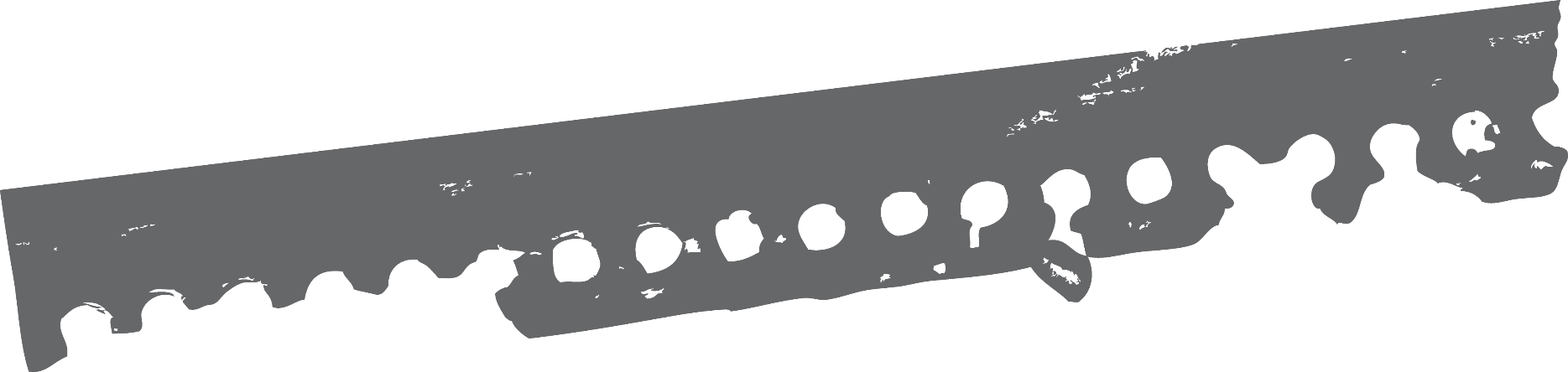 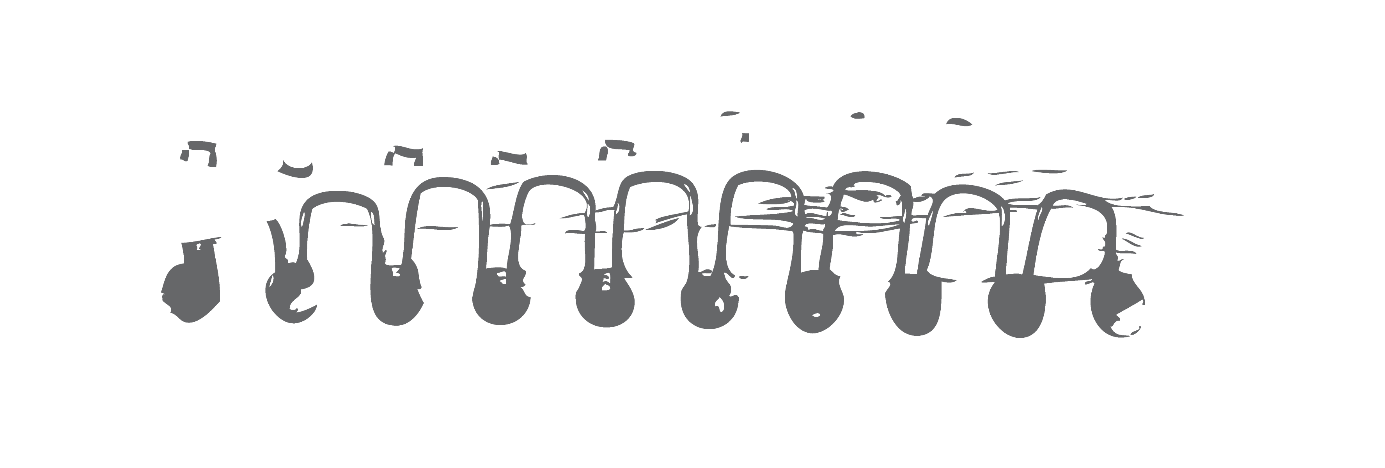 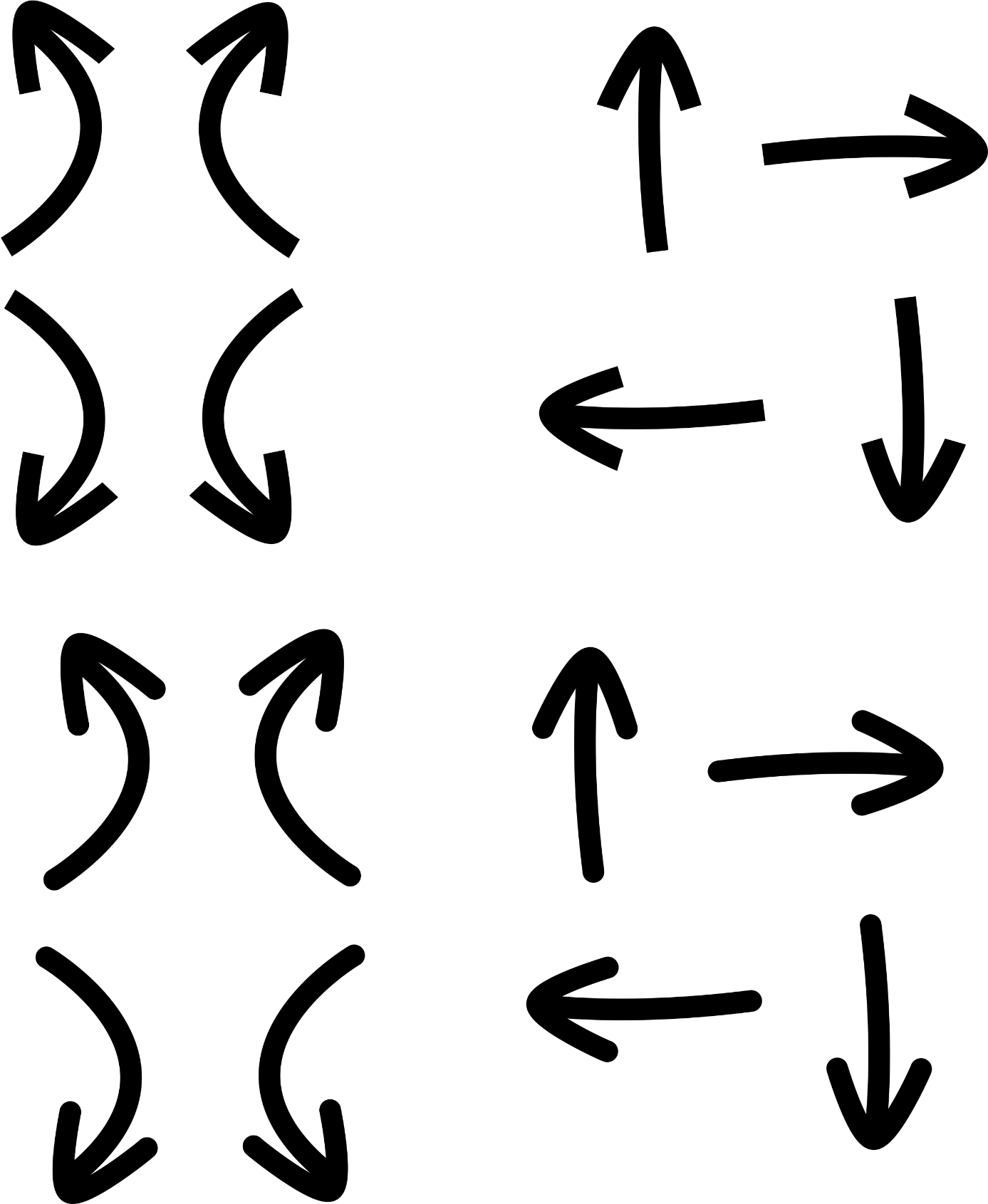 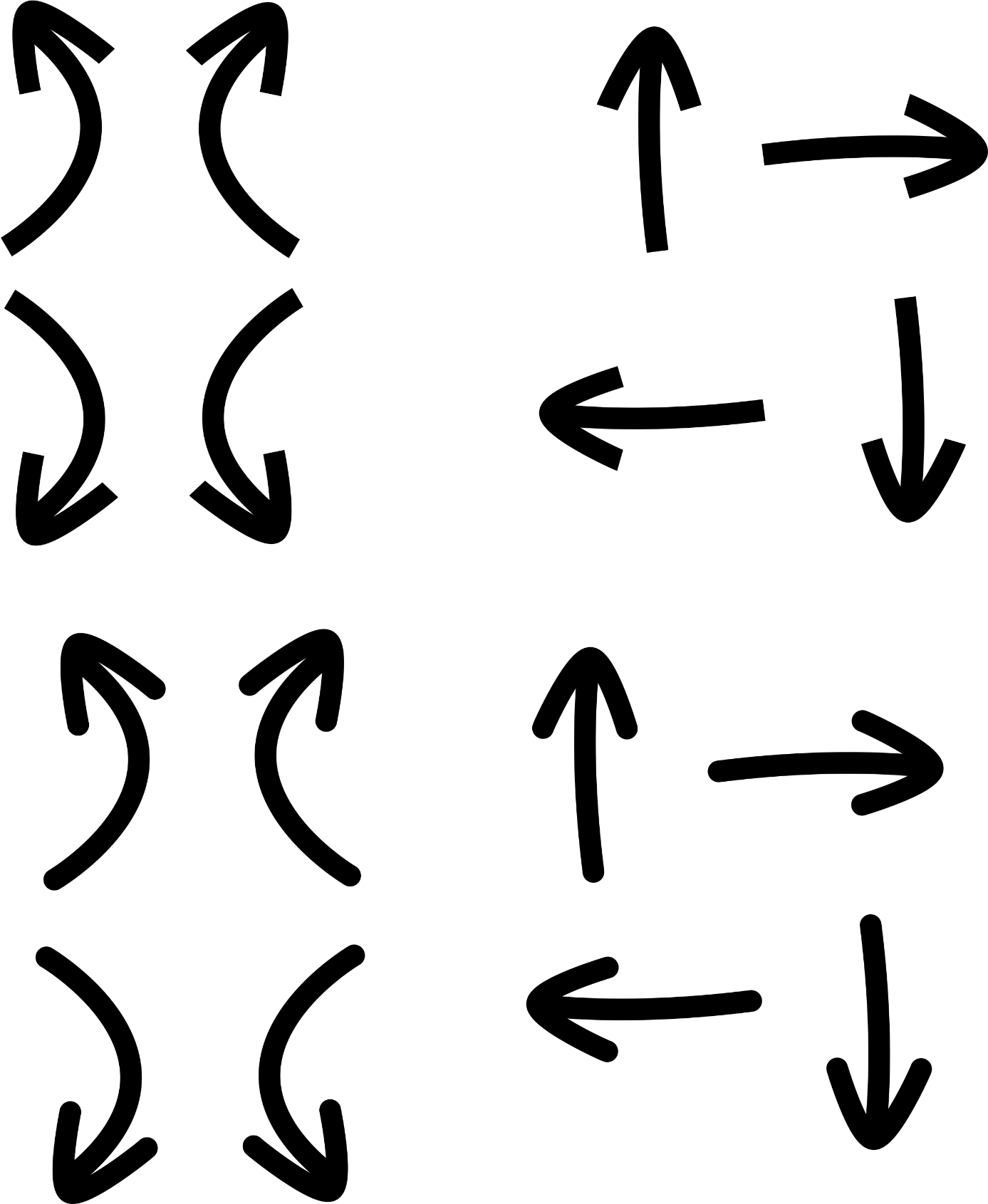 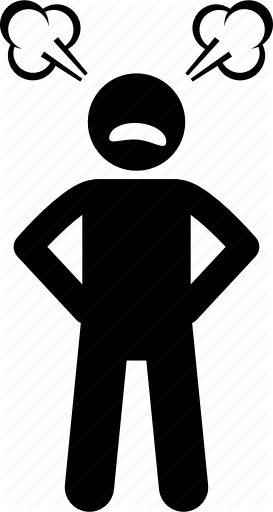 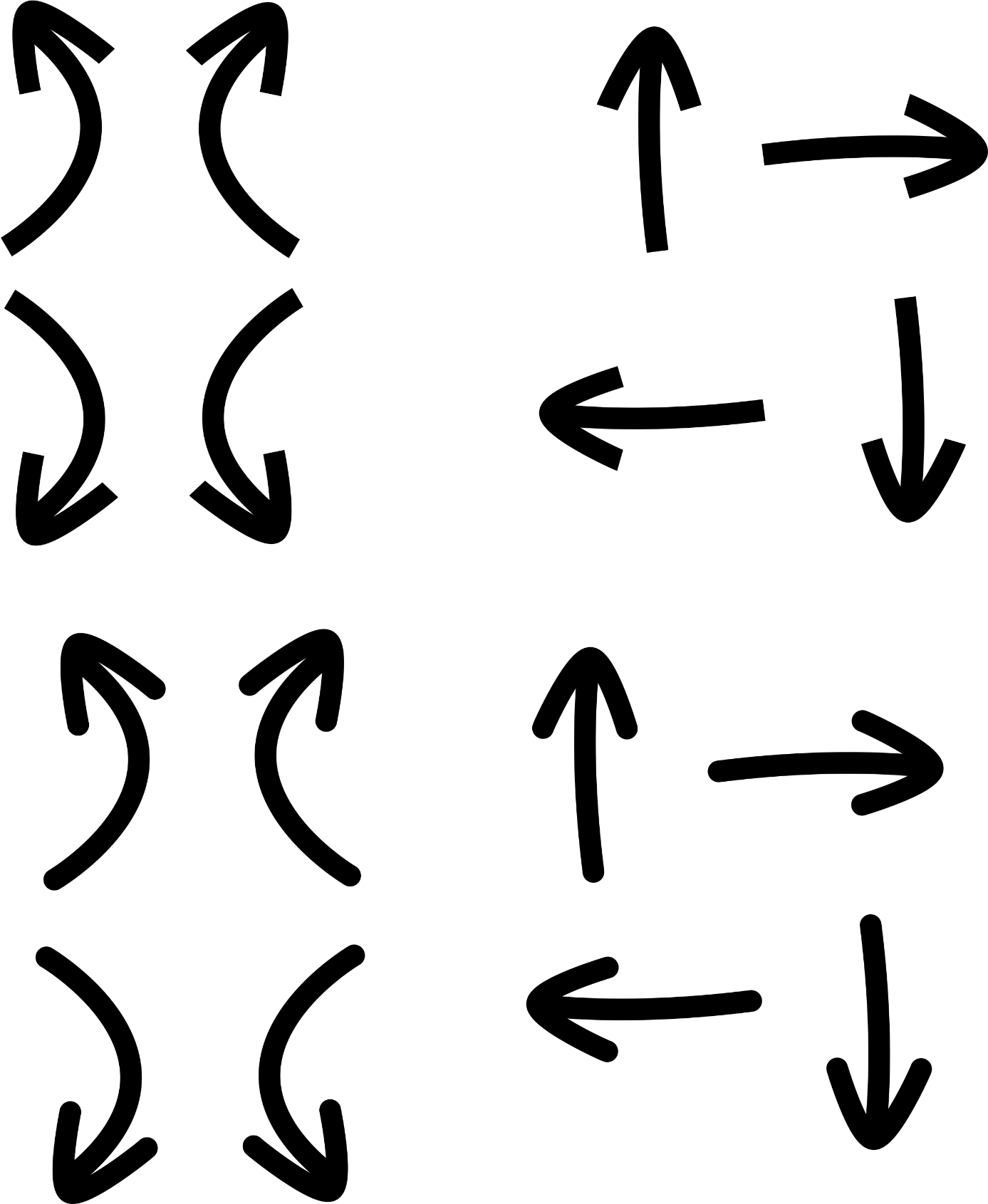 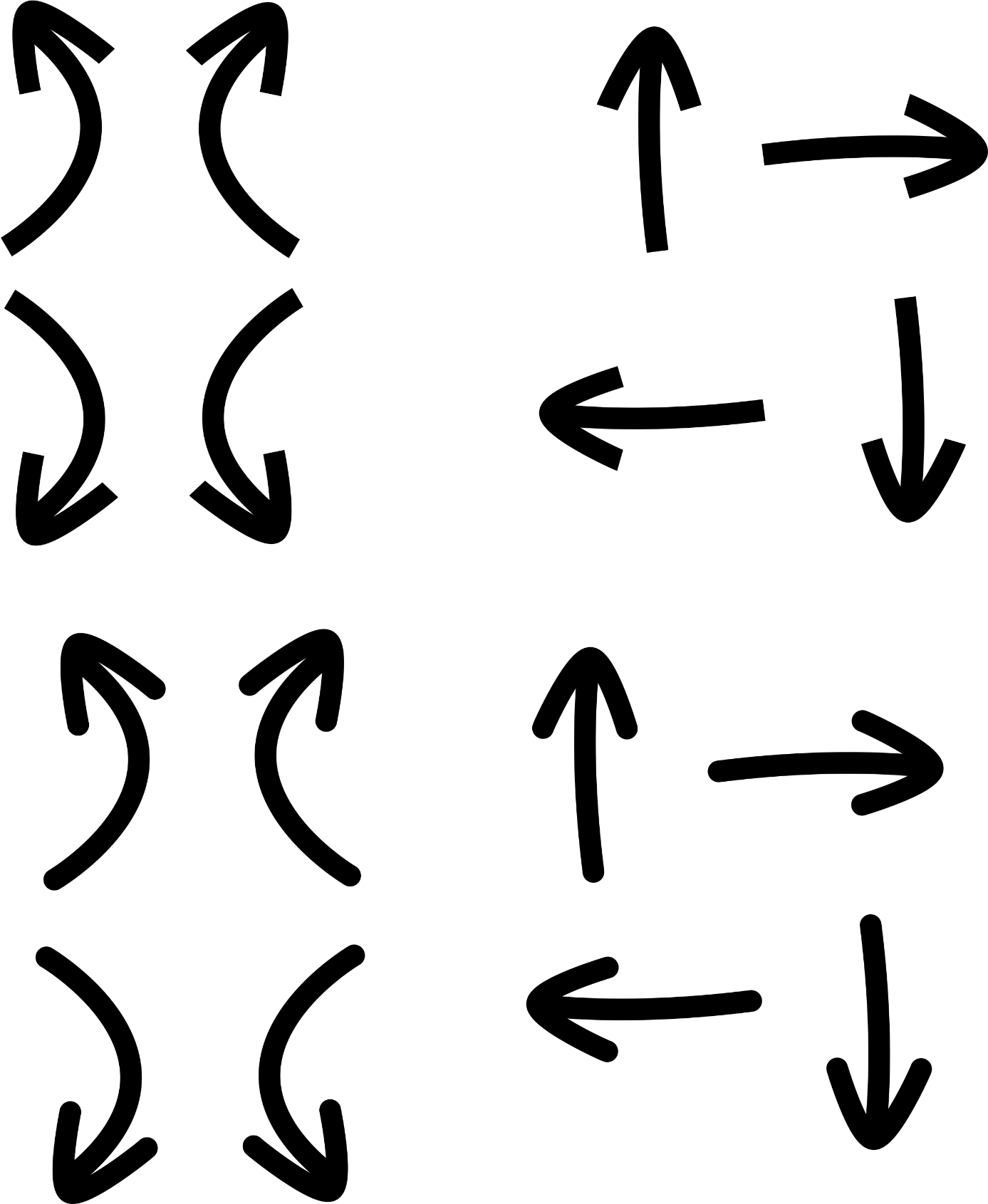 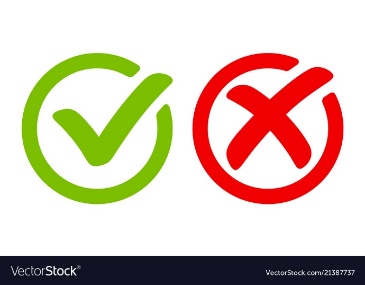 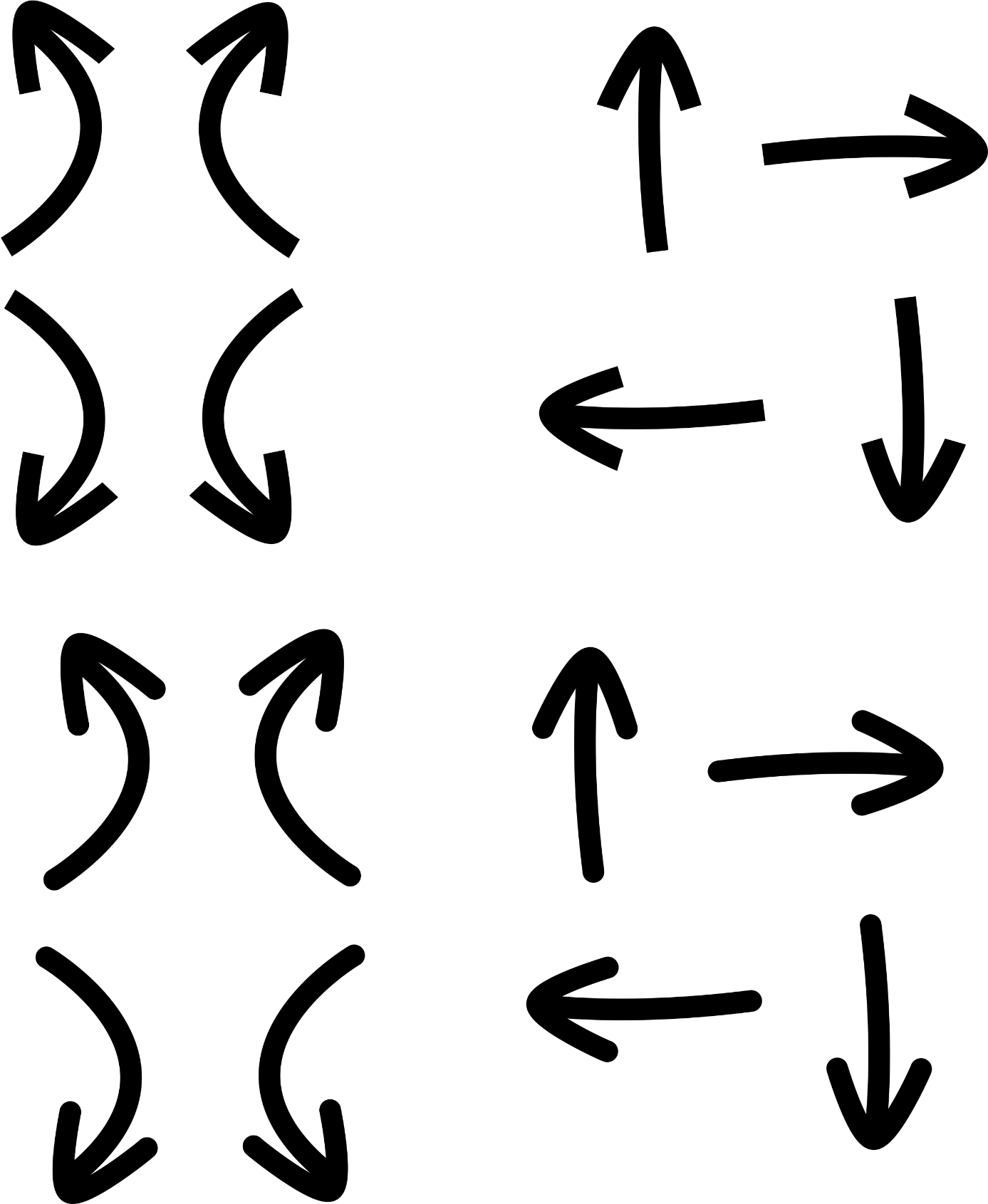 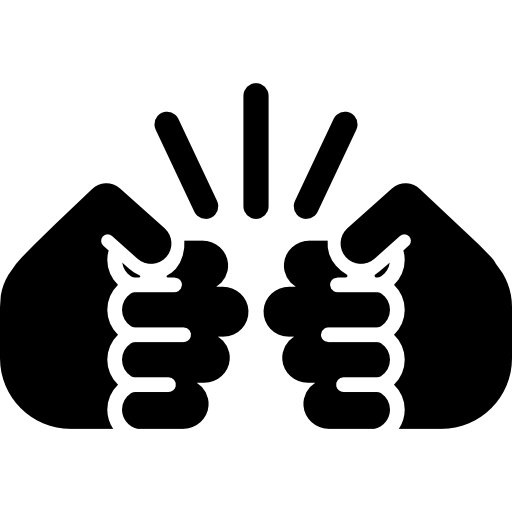 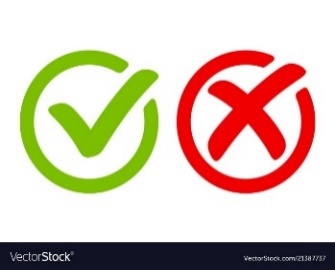 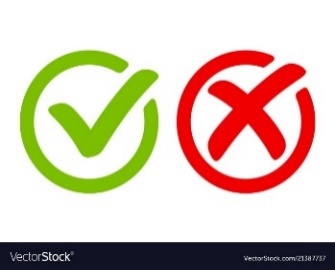 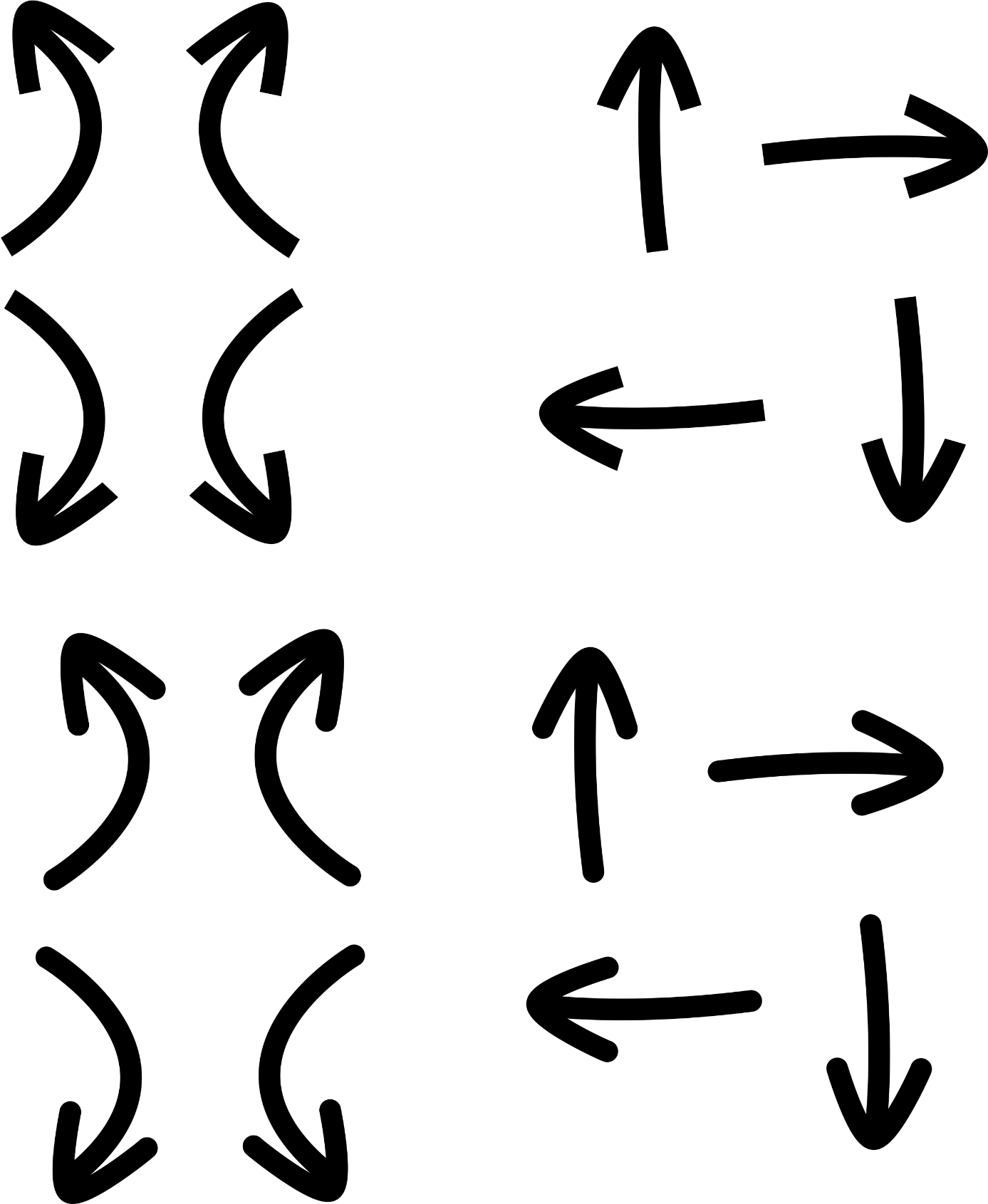 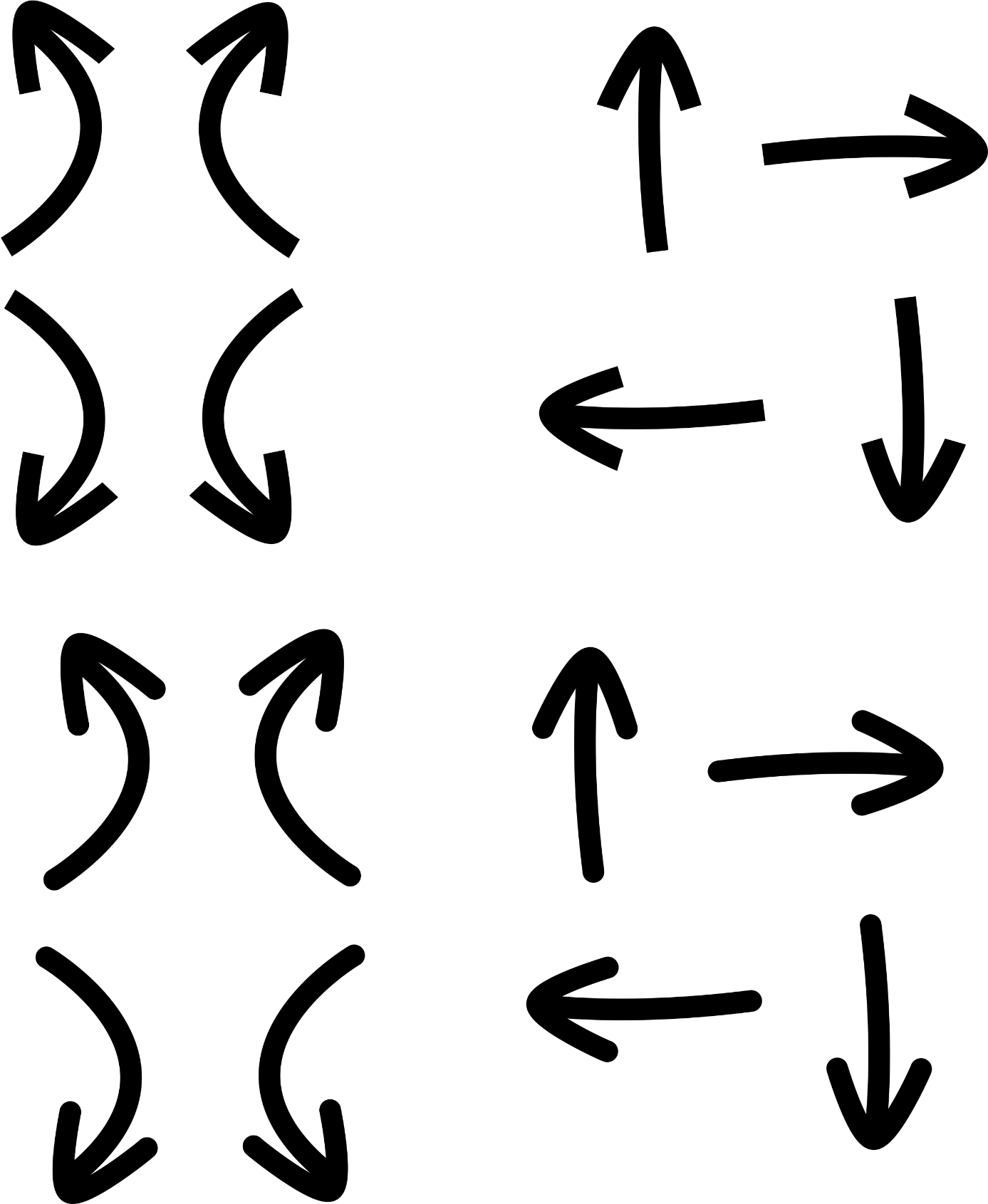 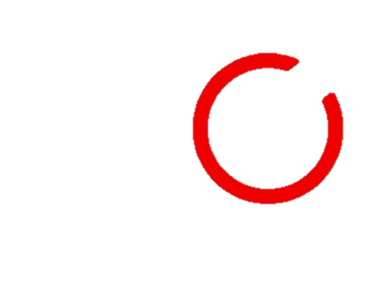 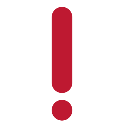 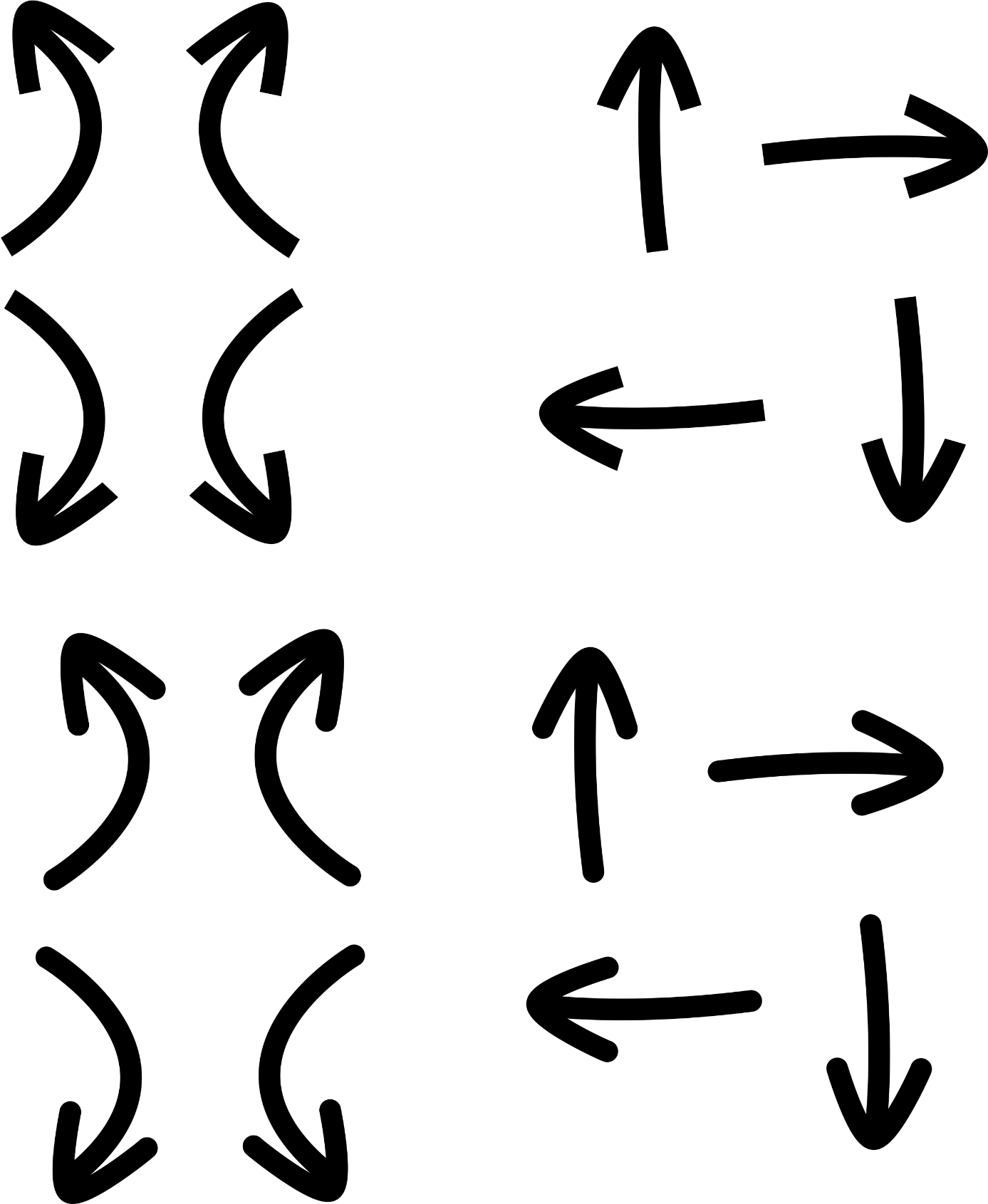 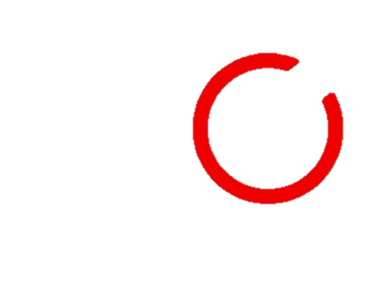 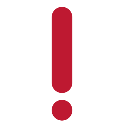 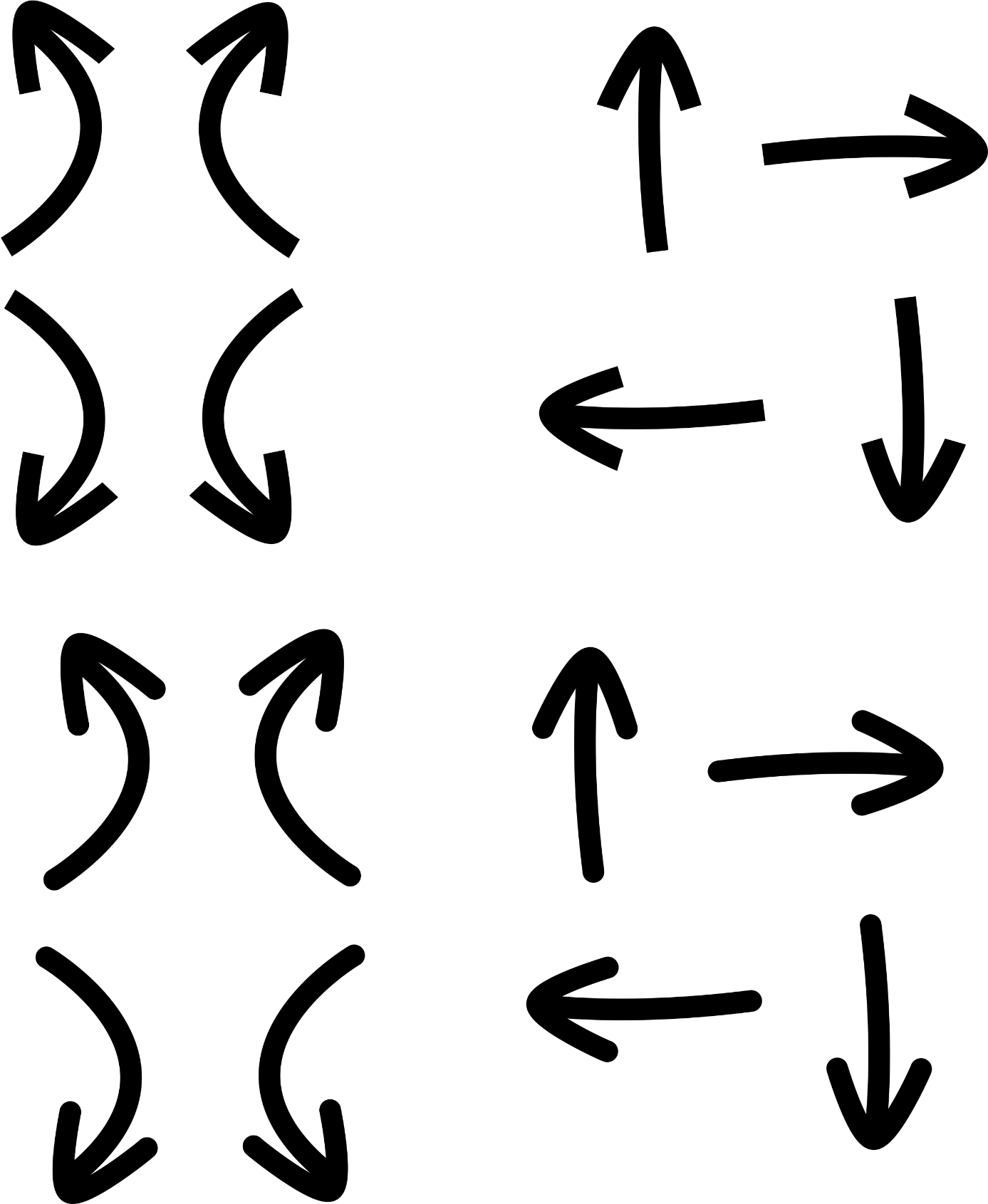 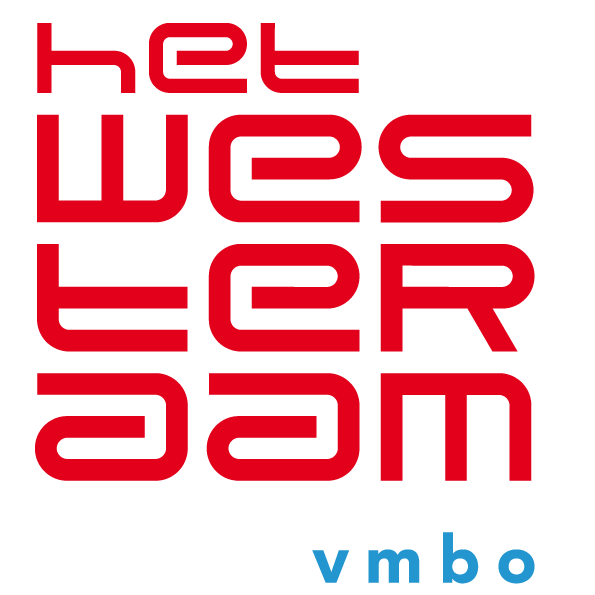